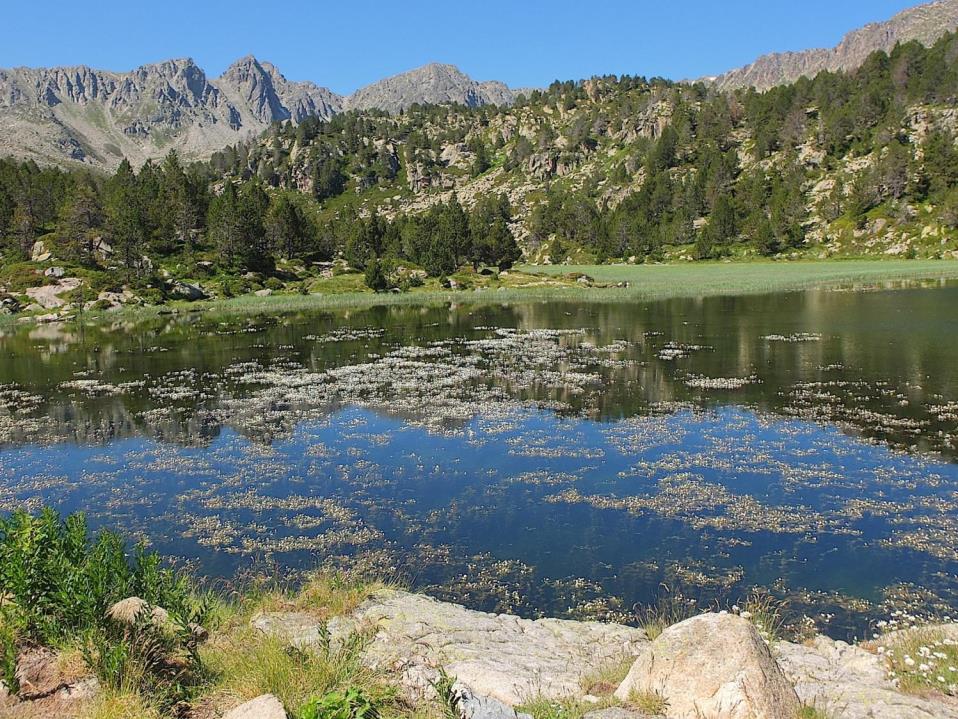 Session botanique en Andorre
Juillet 2019
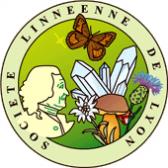 Photos :   Jean-Luc Macqueron
 Bernadette Berthet-Grelier, Christine Casiez
Organisation  de la session : Guy Chauvet
[Speaker Notes: Le compte rendu comprenant les listes des plantes relevées se trouve sur le site de la société : soit par la télé bibliothèque en tapant Andorre ou Dagnac
Soit dans les CR des sorties 2019
Ce Compte rendu comprend les 350 espèces relevés et une quarantaine de photos.]
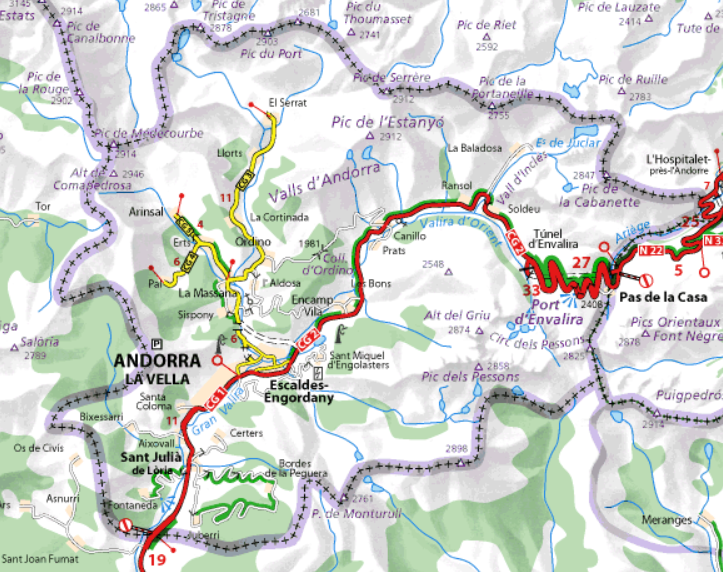 4
1
3
5
2
[Speaker Notes: Lieux des 5 jours d’herborisations  : 1 Parc de Sorteny,  2 Os de Civis  frontière espagnole, 3 Col de la Botella Port de Cabus, 
4 Lacs de Tristaina,  5 Grau Roig Cirque et lacs des Pessons
Principauté d’ Andorre Nord-Sud : 25km,   Est-Ouest : 30km.]
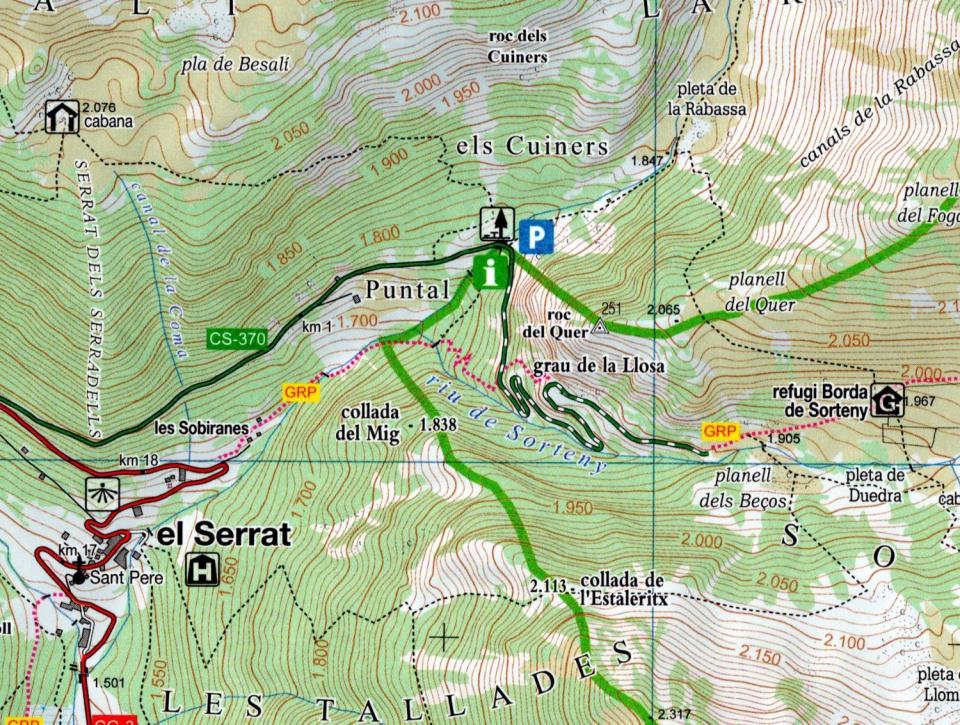 [Speaker Notes: Notre hôtel à el Serrat est à 1500m d’altitude, nous arrivons trop tard pour la montée en voiture au parking des lacs de Tristaina , nous nous dirigeons donc vers le Parc  naturel de la vallée de Sorteny (par 1km de route payante).  Sentier facile qui mène au refuge où certains sont allé , de nombreux raccourcis plus ou moins raides entre les lacets.  Méteo moyenne : temps frais et quelques gouttes.]
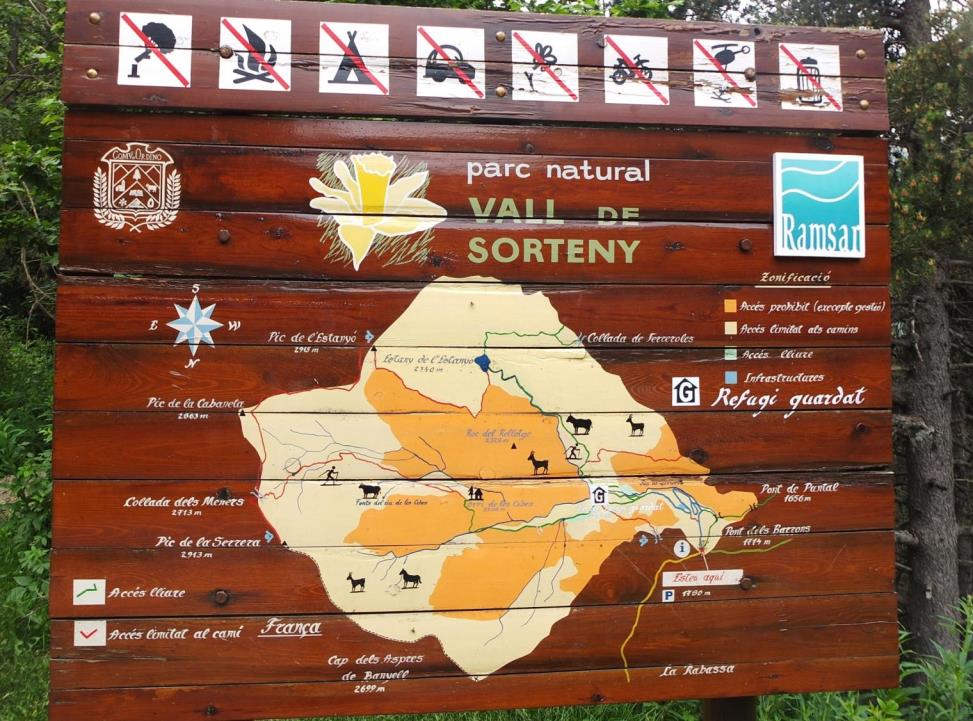 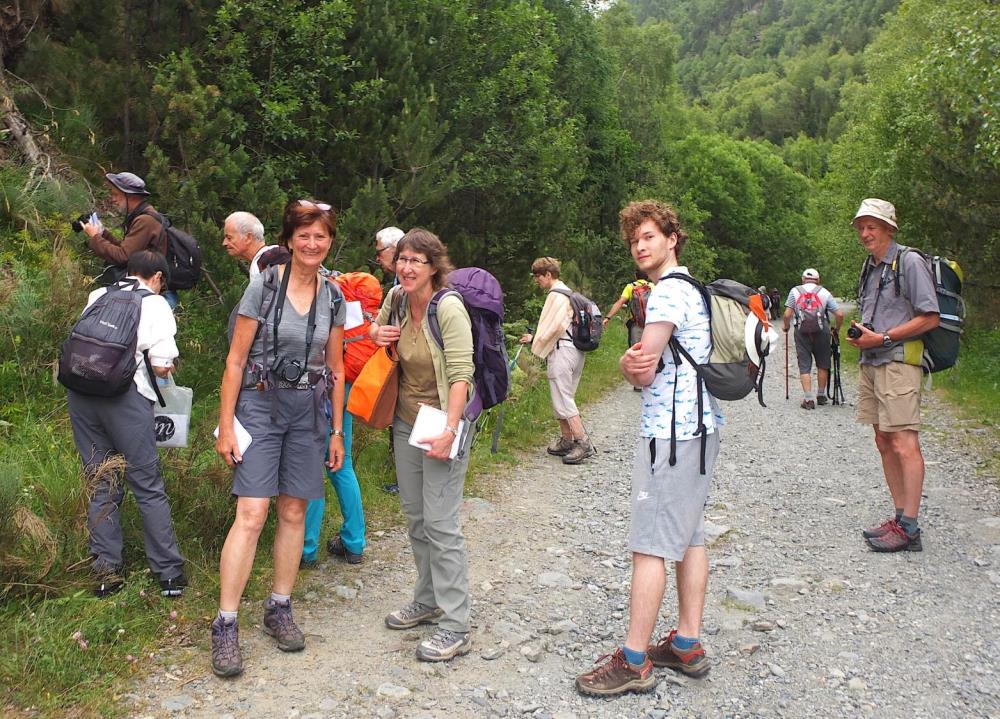 [Speaker Notes: Une partie du groupe sur le sentier du parc naturel  de Sorteny alt 1800m nous aurons quelques gouttes]
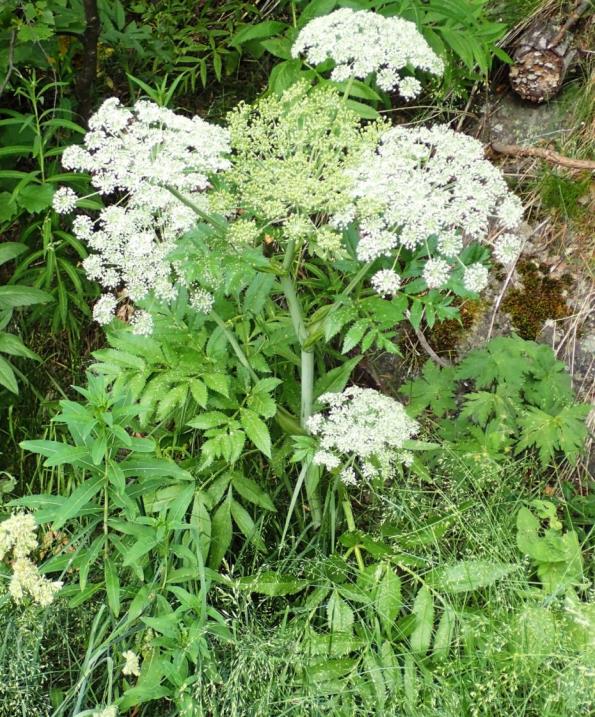 Angelica razulii
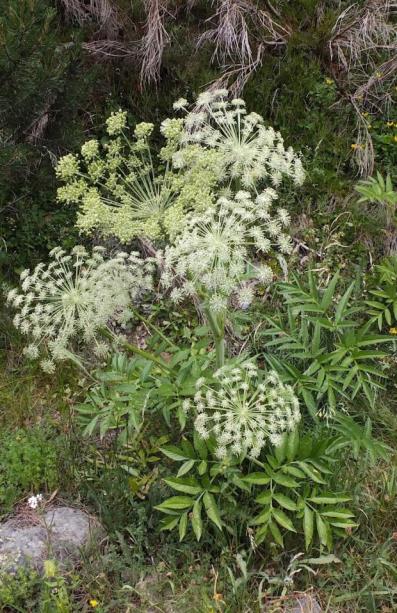 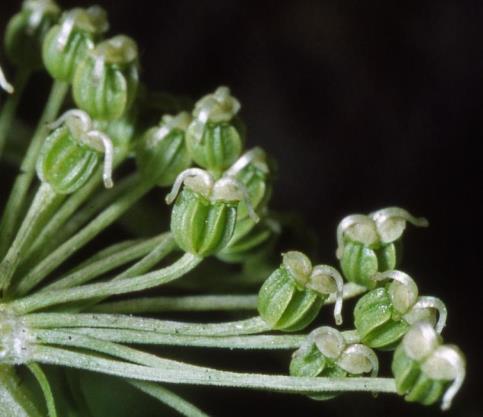 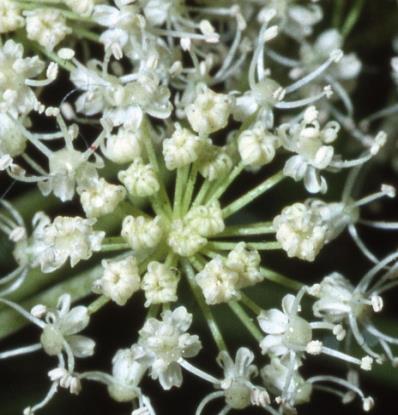 [Speaker Notes: De dimension inférieure à notre Angelica sylvestris, folioles décurrentes, ombelles moins convexes, pétales roulés en dedans
Pyrénées de 1200 à 2200
Bord du chemin]
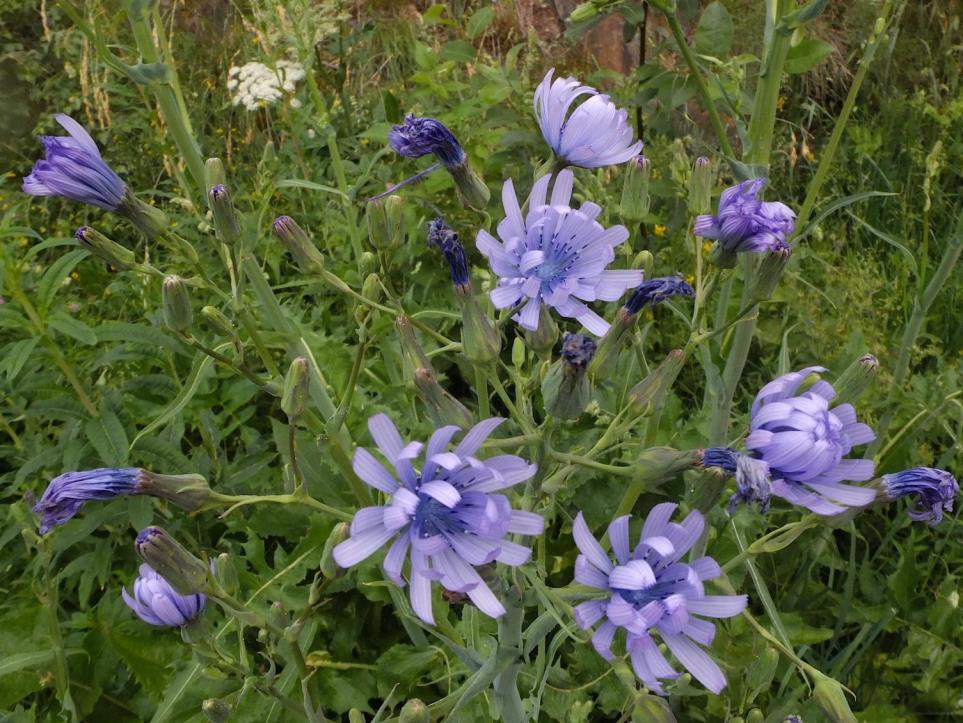 Lactuca plumieri
[Speaker Notes: Cicerbita plumieri , redevenue Lactuca plumieri       inflorescence non glanduleuse, feuilles pennatipartites à 4-8 paires de segments latéraux
Assez abondant]
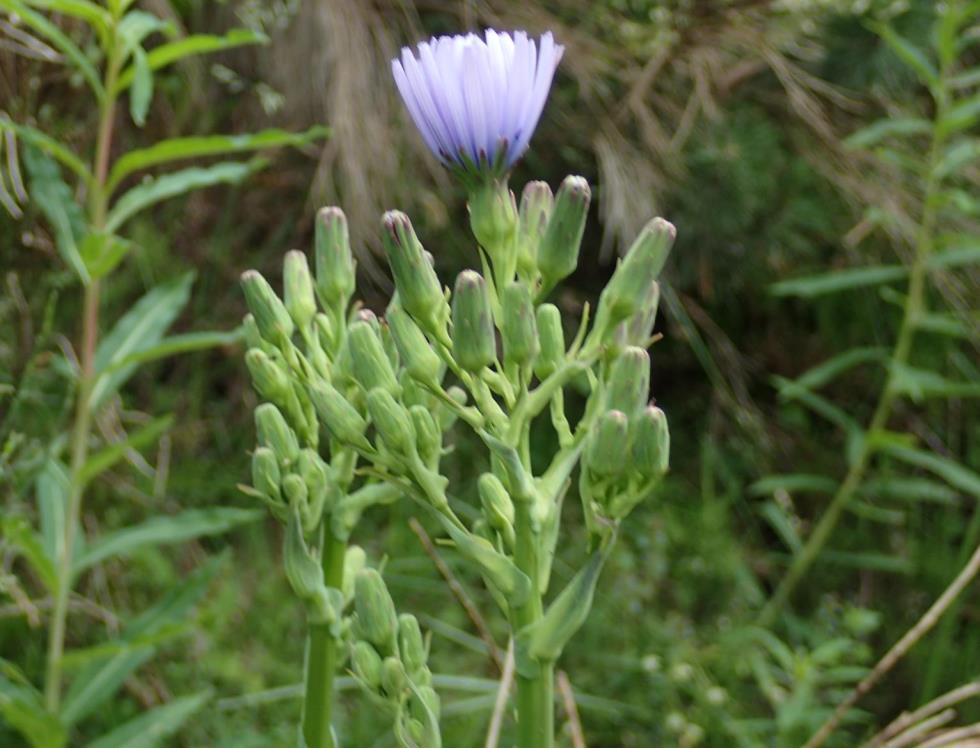 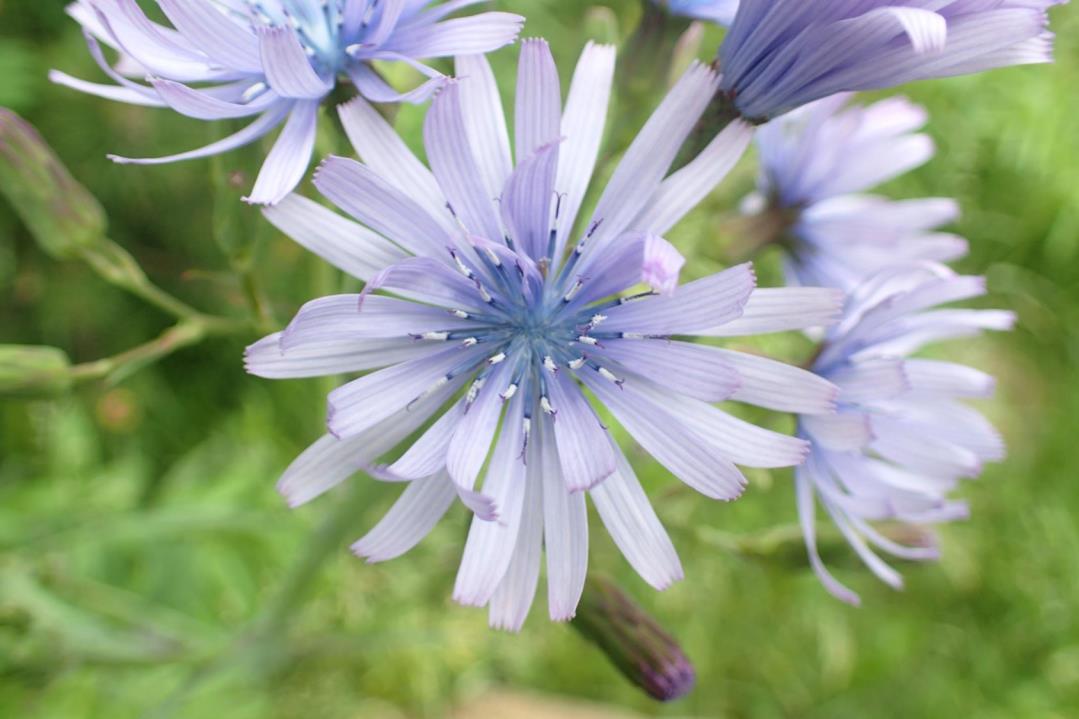 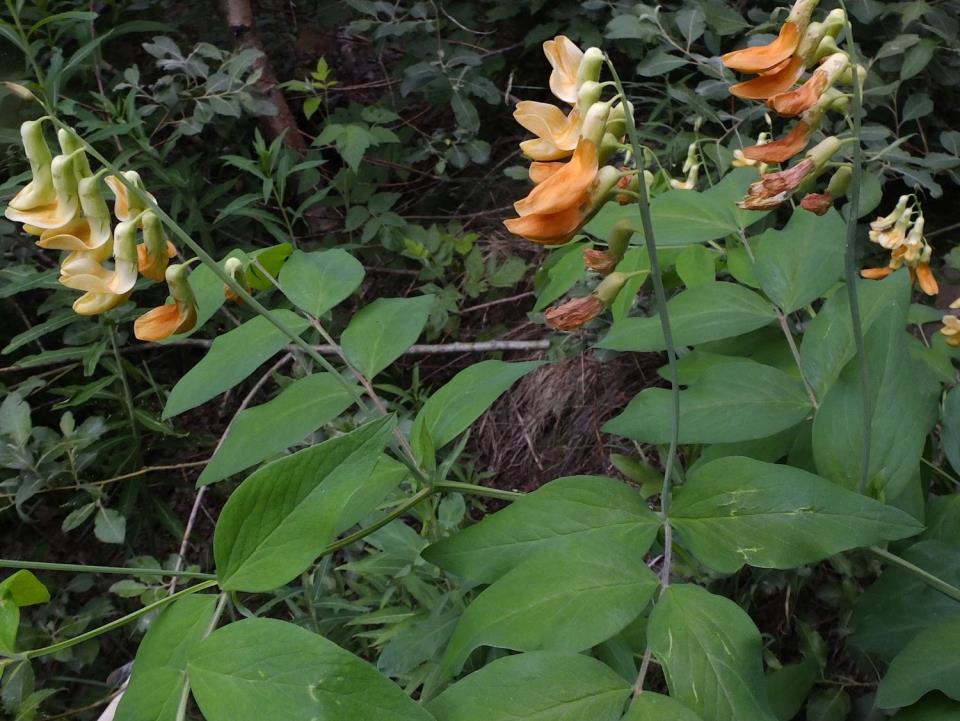 Lathyrus ochraceus
[Speaker Notes: Lathyrus ochraceus  (luteus, laevigatus, subsp. occidentalis ..)    plusieurs paires de folioles 2-6, feuille terminée par un mucron
Tige anguleuse non ailée, grappes de 6-12 fleurs sur grand pédoncule  belle espèce vivace montagnes d’europe et d’Asie]
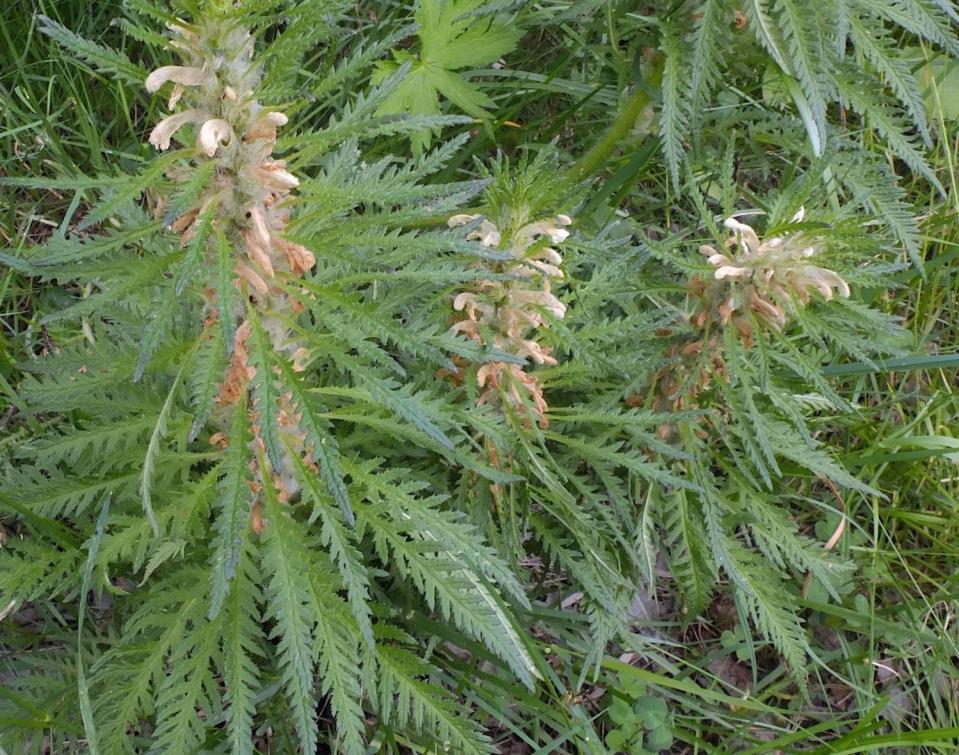 Pedicularis foliosa
[Speaker Notes: Pedicularis foliosa , bractées dépassant longuement les fleurs, lèvre sup arrondie, corolle blanc jaunâtre, bien caractéristique  peu fréquent 
Vivace endémique des montagnes du sud-ouest de l’europe dans les pelouses à fétuques]
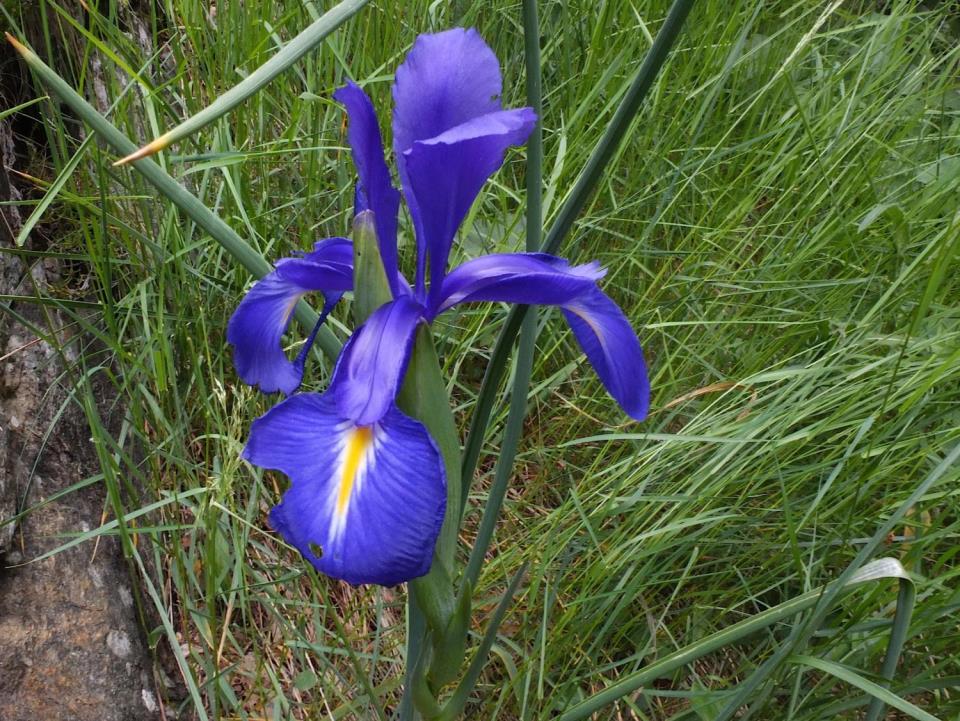 Iris latifolia
[Speaker Notes: Iris latifolia : Iris des Pyrénées , feuilles engainantes,  spathe dilaté qui protège 2 boutons, 3 divisions du périanthe dressées , 3 réfléchies, 3 pièces stigmatiques qui cachent les étamines.    Plante robuste dressée, endémique]
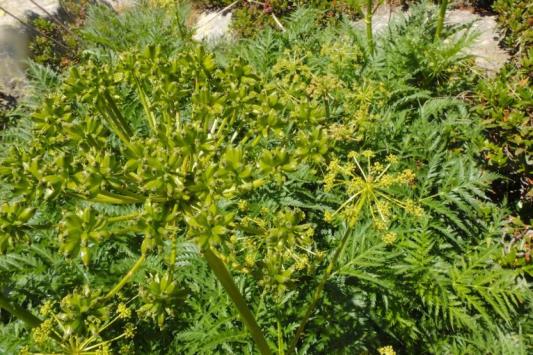 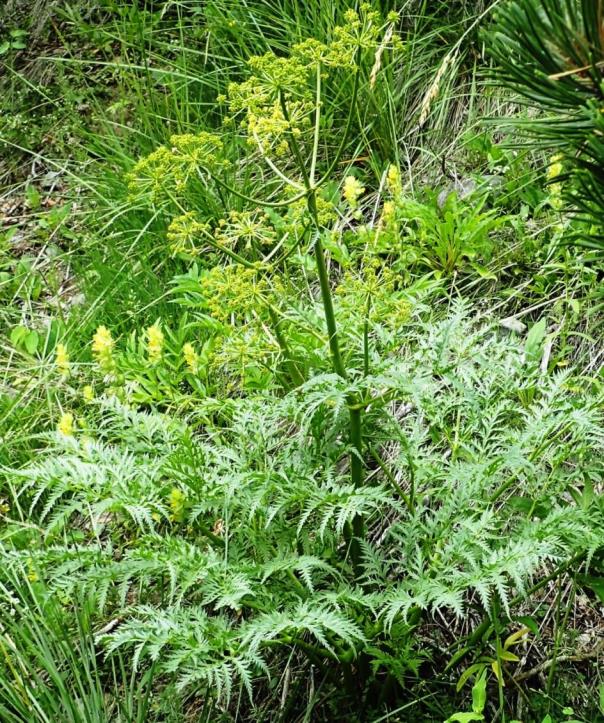 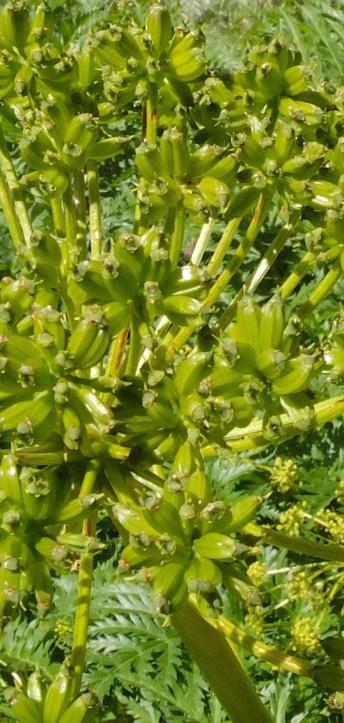 Molopospermum peloponnesiacum
[Speaker Notes: Molopospermum peloponesiacum   1à 2m. vivace   Tige creuse striée  Feuilles 3 fois divisées , fleurs jaunes verdâtres ombelle à 30-40 rayons
Jeunes pousses consommées crues ;  beauté décorative de ses grandes feuilles 3 fois divisées
N’existe pas dans le peloponèse, Mr De Candolle l’a nommé M. cicutarium
Molops : meurtrissure (méricarpe-akène : marqué d’un sillon !)]
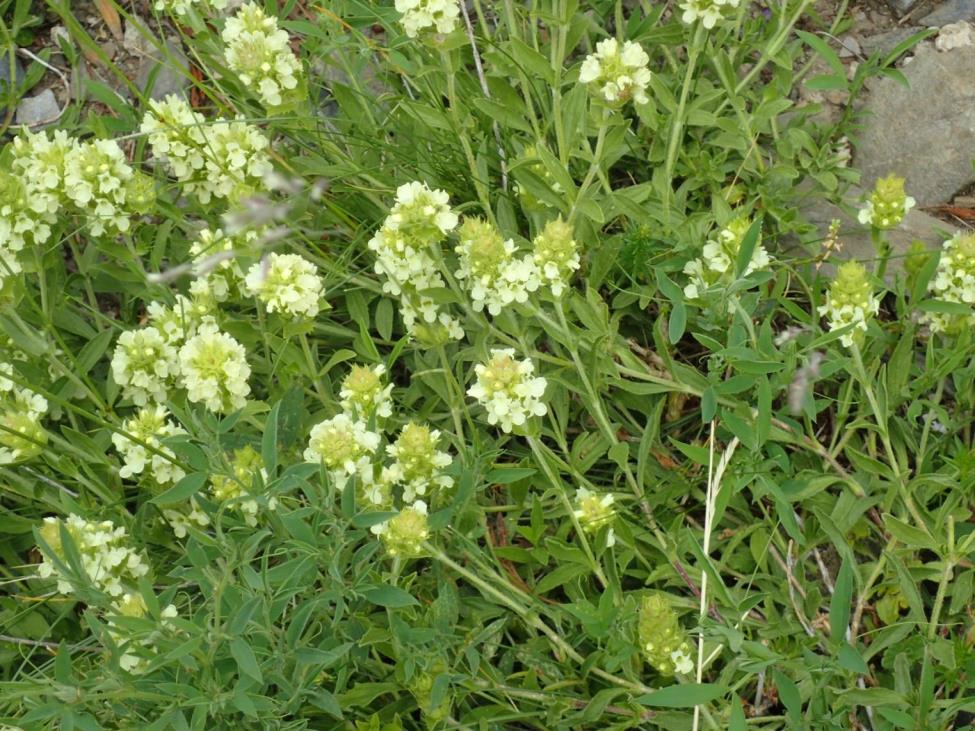 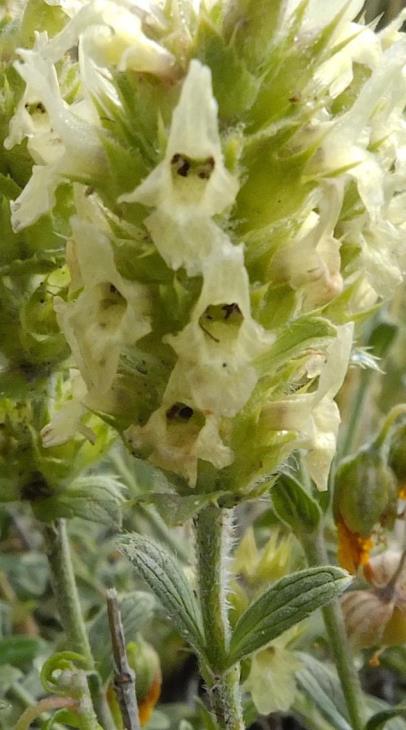 Sideritis hyssopifolia
[Speaker Notes: Sideritis hyssopifolia : la crapaudine à feuilles d’hysope  Thé des montagnes au parfum de citronelle     subsp. gouanii ???
Plante vert clair, tiges ligneuses buissonnantes  inflorescence spiciforme
Bractées différentes des feuilles , inflorescence à verticilles contigus cachant l’axe, corolle jaune clair uniforme]
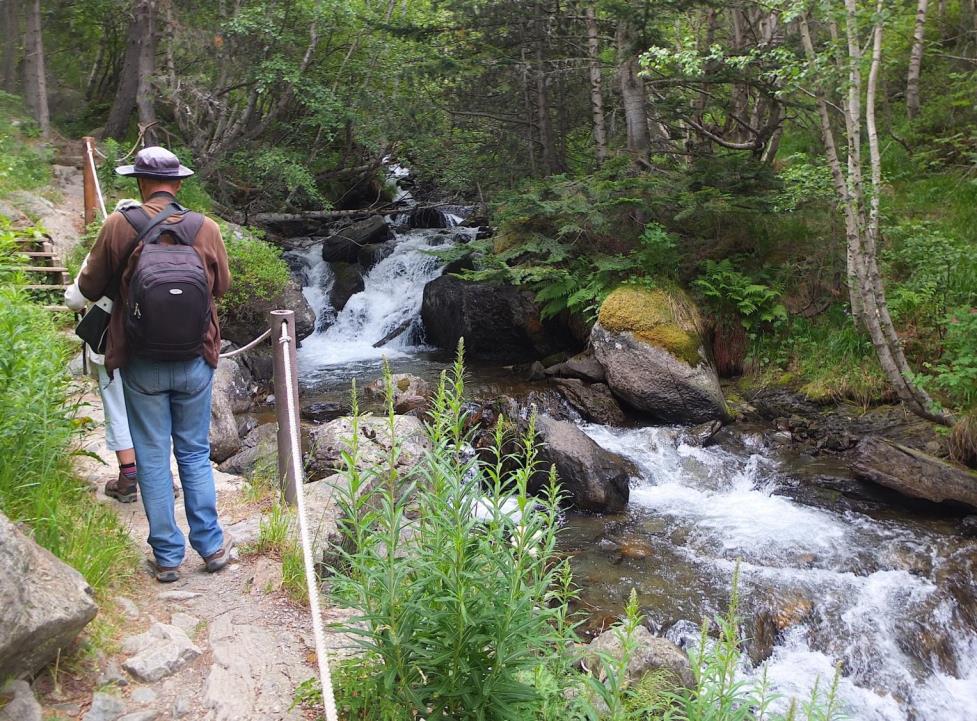 [Speaker Notes: Petit sentier avec raccourcis un peu durs pour certains d’entre nous
Ici Le ruisseau de Sorteny]
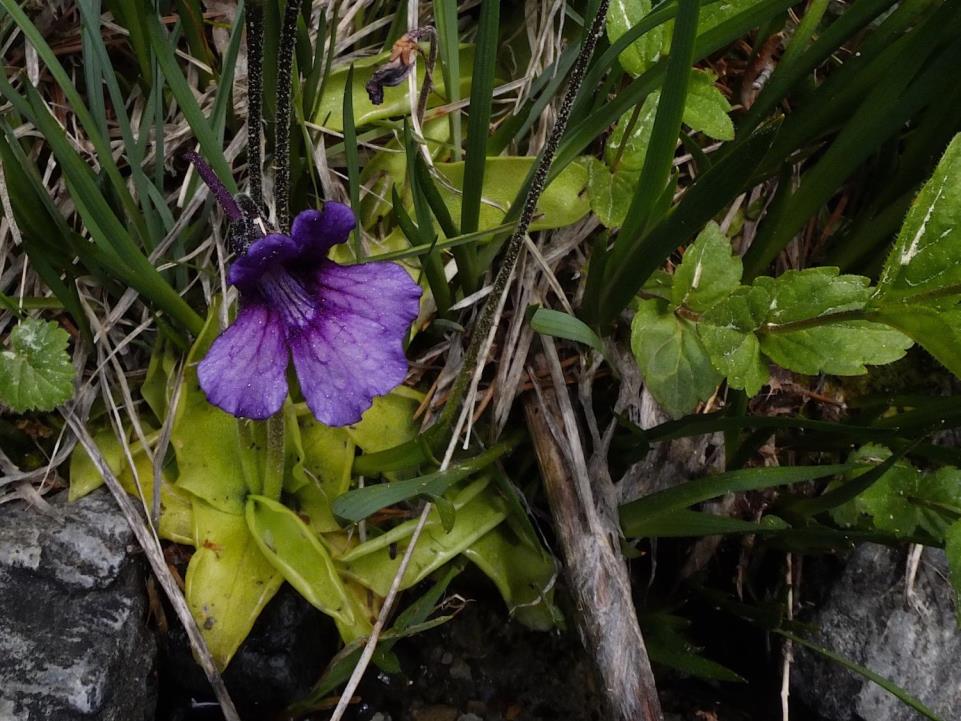 Pinguicula grandiflora
[Speaker Notes: Pinguicula grandiflora  sur rochers suintants avec à droite la Véronique de Gouan : Veronica ponae]
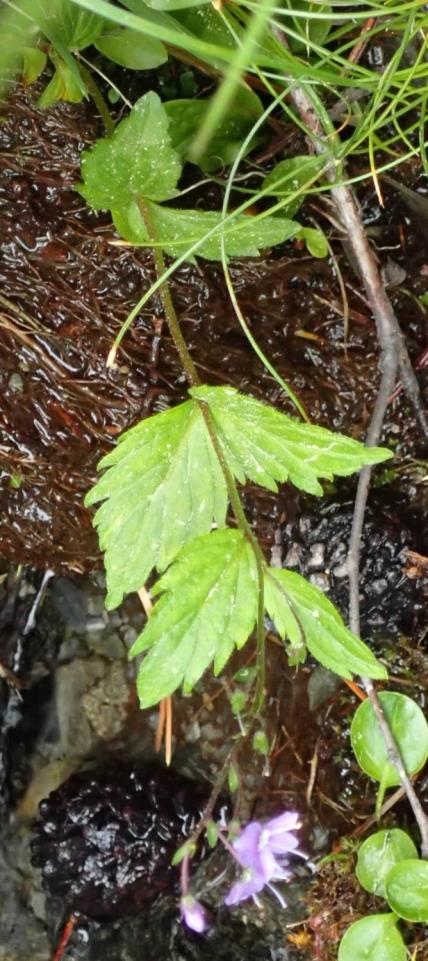 Veronica ponae
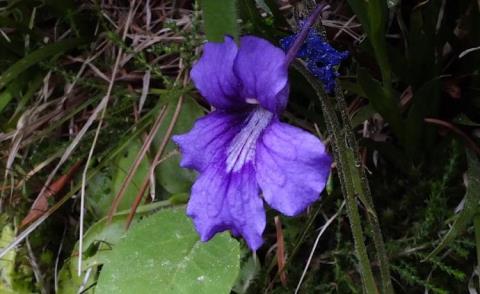 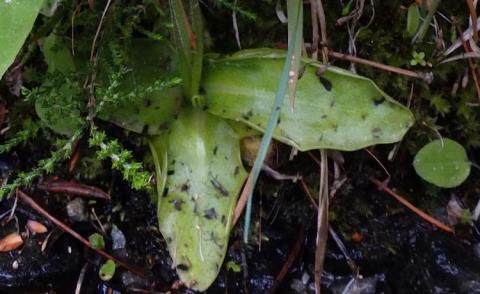 [Speaker Notes: Veronica ponae (Véronique de Gouan)   plante vivace à rizome sur rocher suintants (feuilles un peu comme urticifolia)
En dessous à nouveau la Pinguicula pour montrer les insectes englués sur les feuilles]
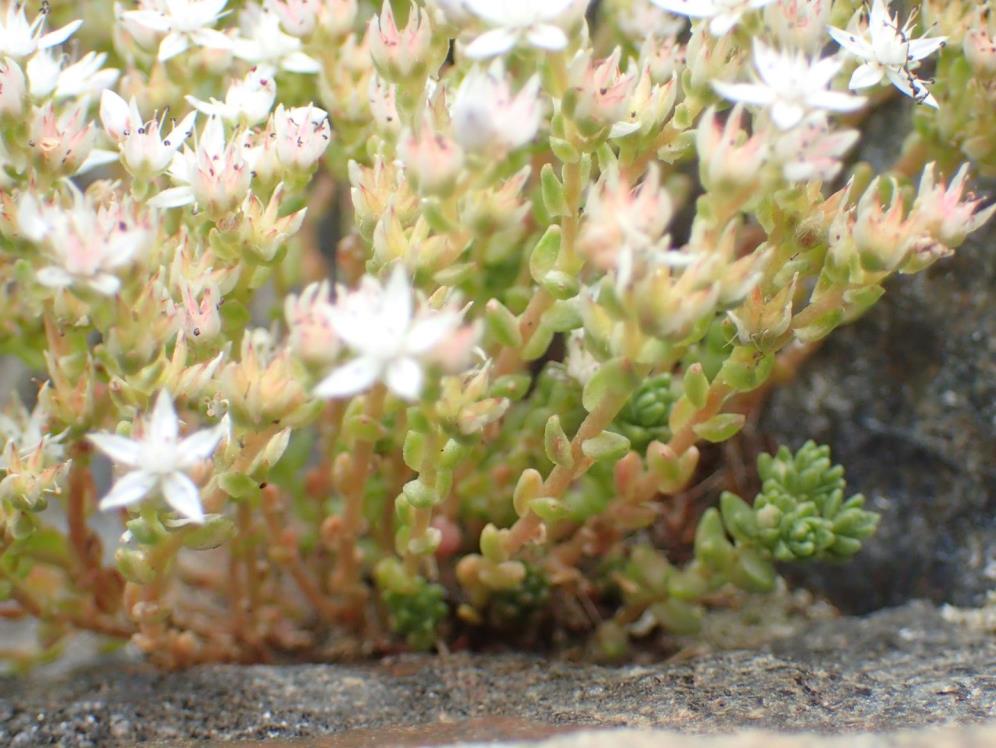 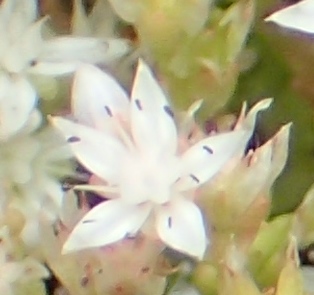 Sedum anglicum
[Speaker Notes: Sedum anglicum,  pétales blancs à rosés, acuminés
Le port de la plante est fortement influencé par l’écologie, ce qui amène certains auteurs à créer des sous-espèces]
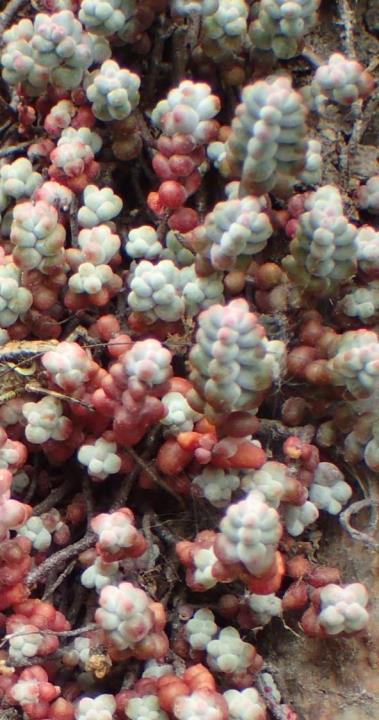 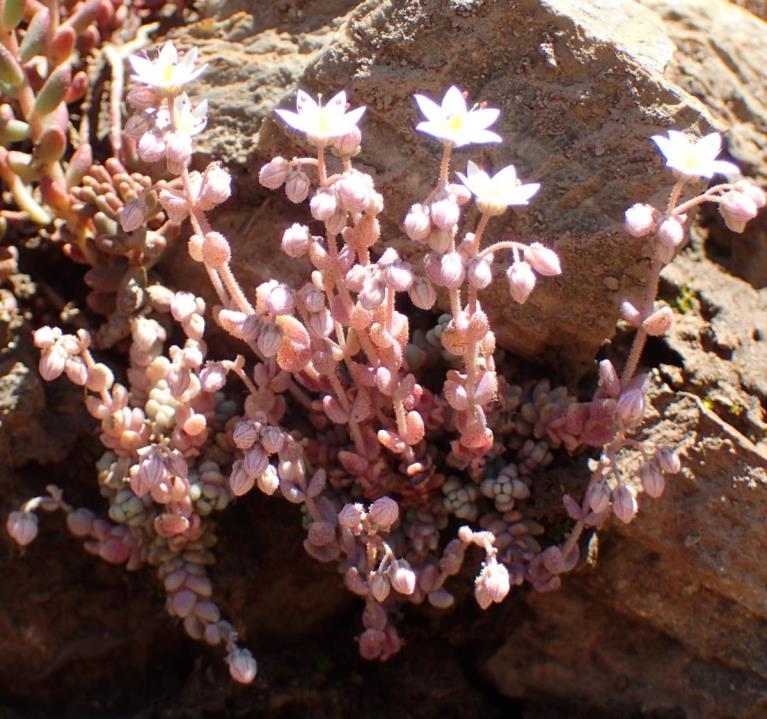 Sedum brevifolium
[Speaker Notes: Sedum brevifolium  : feuilles des rejets stériles sur 4 rangs]
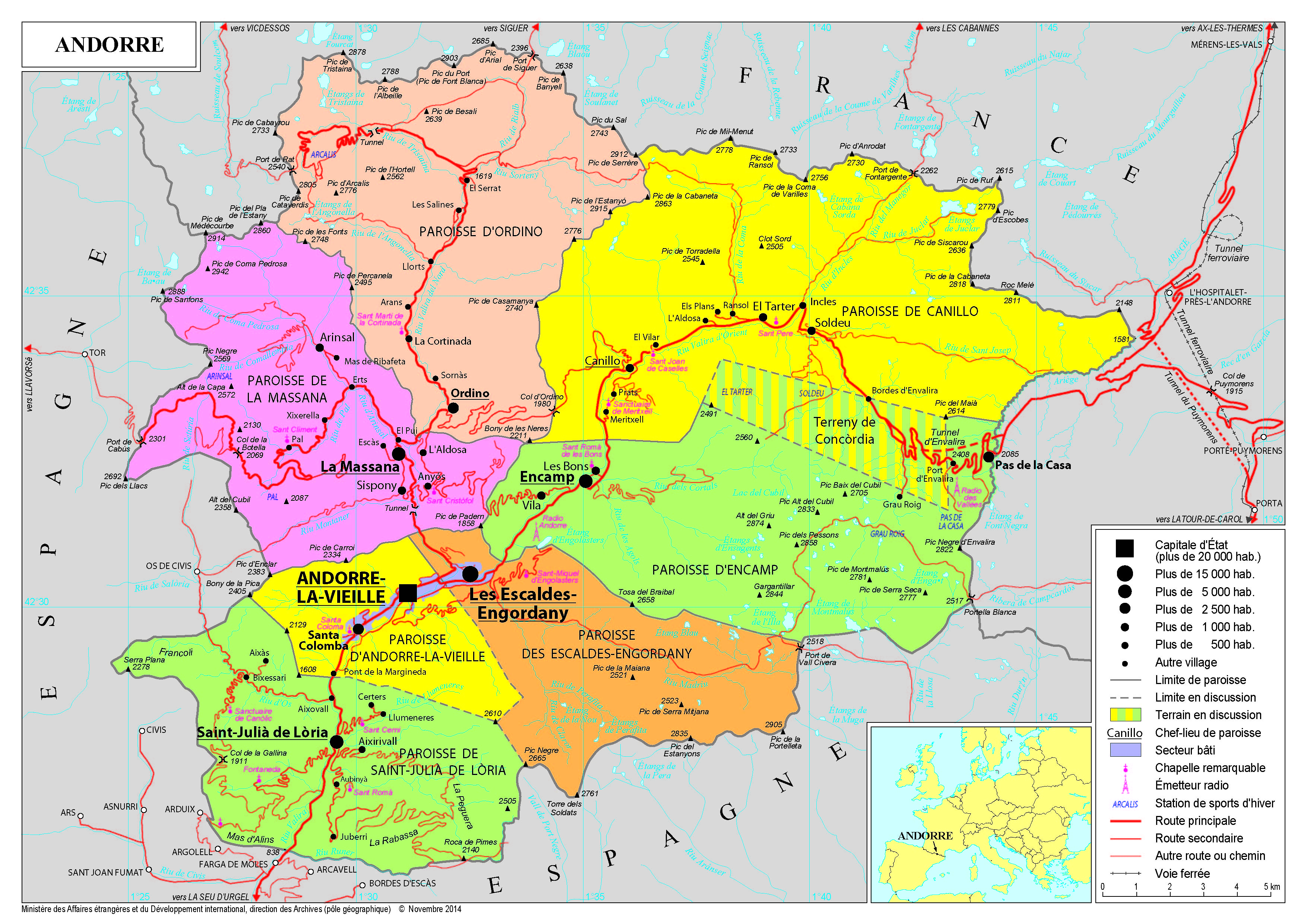 [Speaker Notes: Le deuxième jour, pour éviter la pluie , Guy Chauvet nous fait partir au sud , traversons la ville d’Andorre –la- vieille pour traverser la frontière espagnole , nous remontons la rivière Riu d’Os, après plusieurs arrêt botanique nous arrivons dans le très beau village Os de Civis où nous pique-niquons
Guy Chauvet avait raison : nous sommes au soleil !
Sur la route conduisant à Os de Civis par la valléée de Bixissarri nous ferons deux courts arrêts, puis pique-nique face au village d’Os, nouvel arrêt dans la descente avant de terminer la sortie par le Col de Canólich jusqu’au sanctuaire de «  la mare de Deu de Canólich ».
 
Os de Civis est un village remarquable tant pour son site, son architecture et surtout son statut très particulier. Situé en bout de vallée, accessible en voiture seulement depuis l’Andorre il est en fait en territoire espagnol dans la province de Lerida et ses seuls accès avec l’Espagne restent d’anciens sentiers de contrebandiers aujourd’hui empruntés par les randonneurs.]
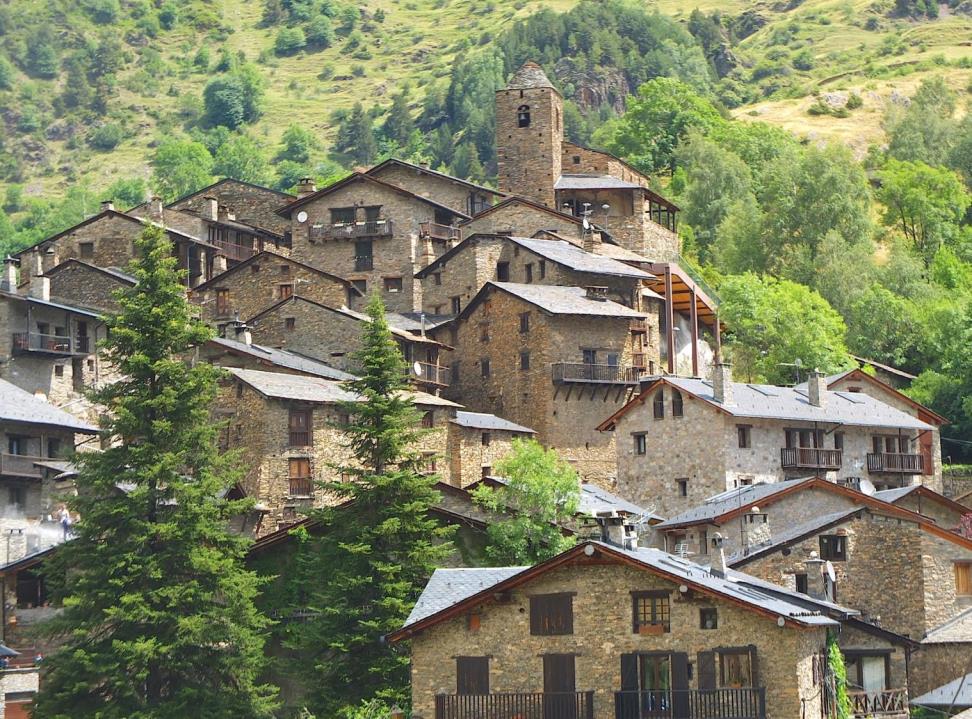 [Speaker Notes: Le village Os de Civis     alt. 1500m.
Os de Civis est un village remarquable tant pour son site, son architecture et surtout son statut très particulier. Situé en bout de vallée, accessible en voiture seulement depuis l’Andorre il est en fait en territoire espagnol dans la province de Lerida et ses seuls accès avec l’Espagne restent d’anciens sentiers de contrebandiers aujourd’hui empruntés par les randonneurs.]
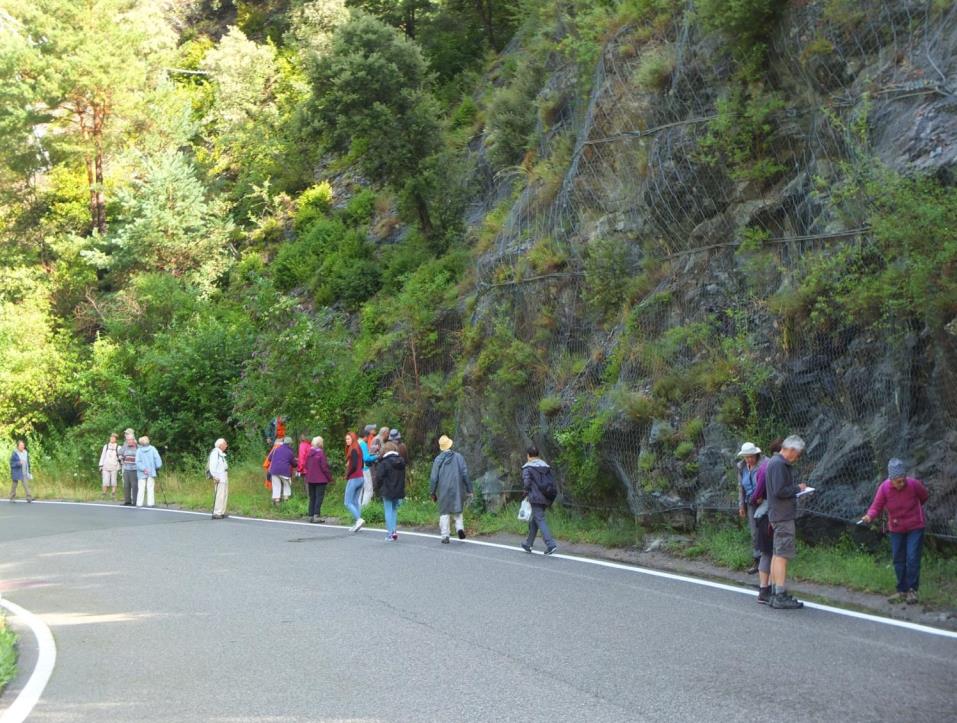 [Speaker Notes: Route longeant le riu d’Os de Civis  plusieurs arrêts proche de cette rivière]
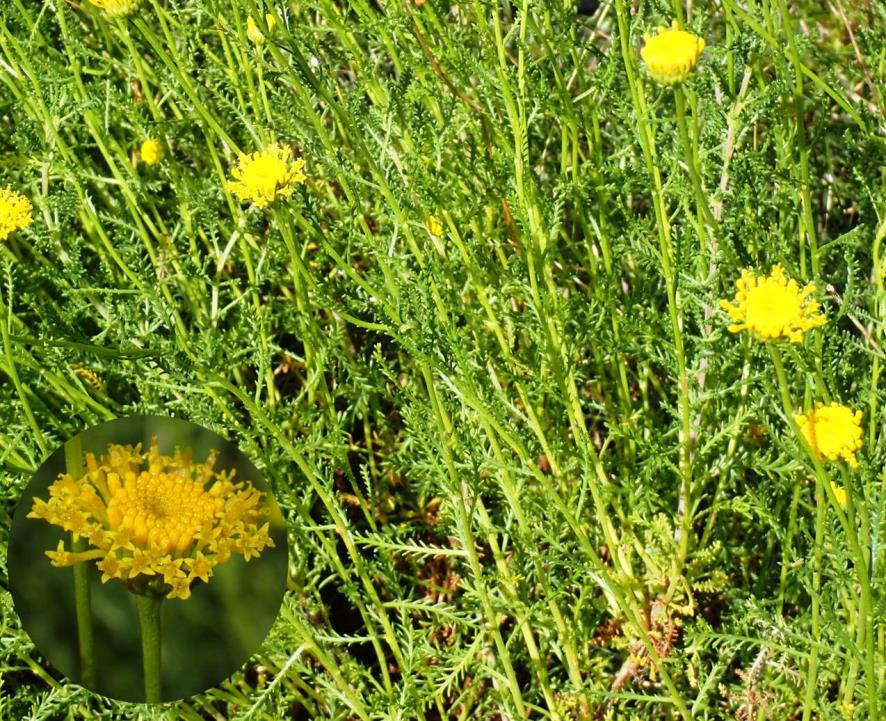 Santolina benthamiana
[Speaker Notes: Santolina benthamiana = Santolina pectinata : différente de notre santoline de provence (S. decumbens et chamaecyparissus)
Pollen bien conformé, feuilles discolores (vertes sur rameaux fleuris, blanches sur rameaux stériles), sur calcaire 200-1600m.
Orophyte Est-Pyrénées]
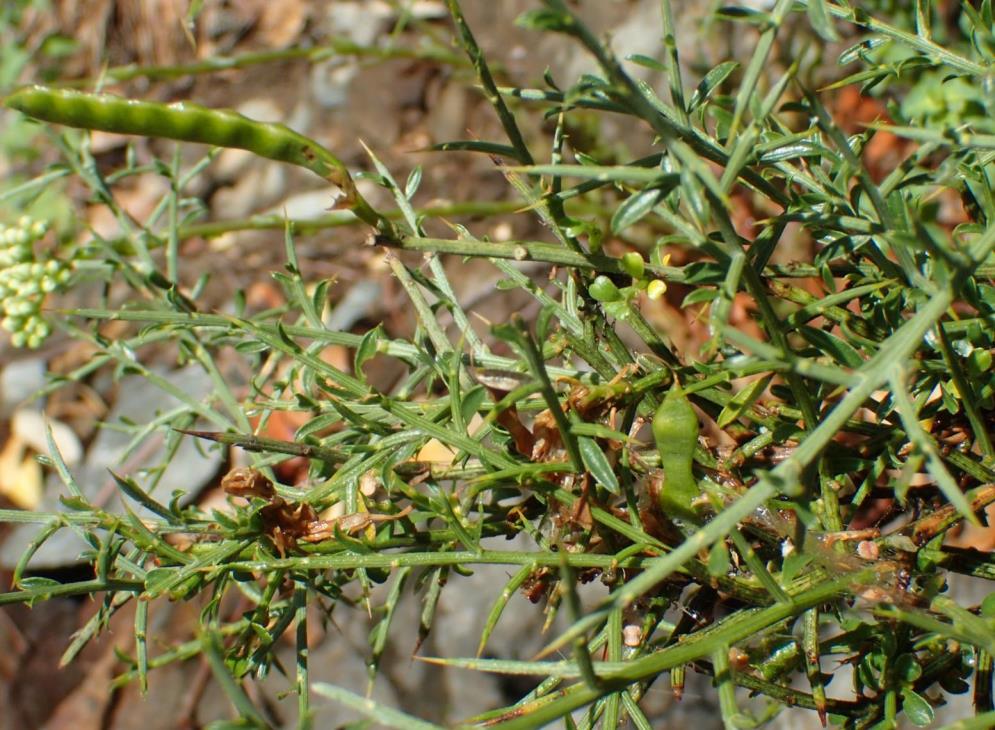 Genista scorpius
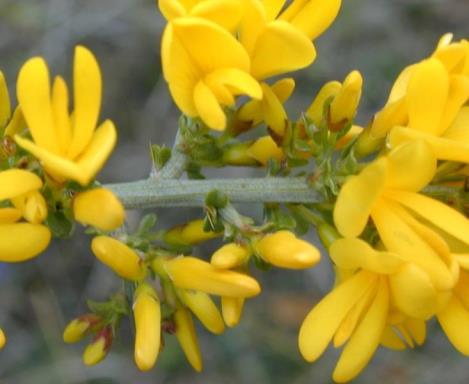 [Speaker Notes: Le genêt scorpion identique au nôtre  très vulnérant , feuille simple petite : 2-8mm. , fleurs groupées]
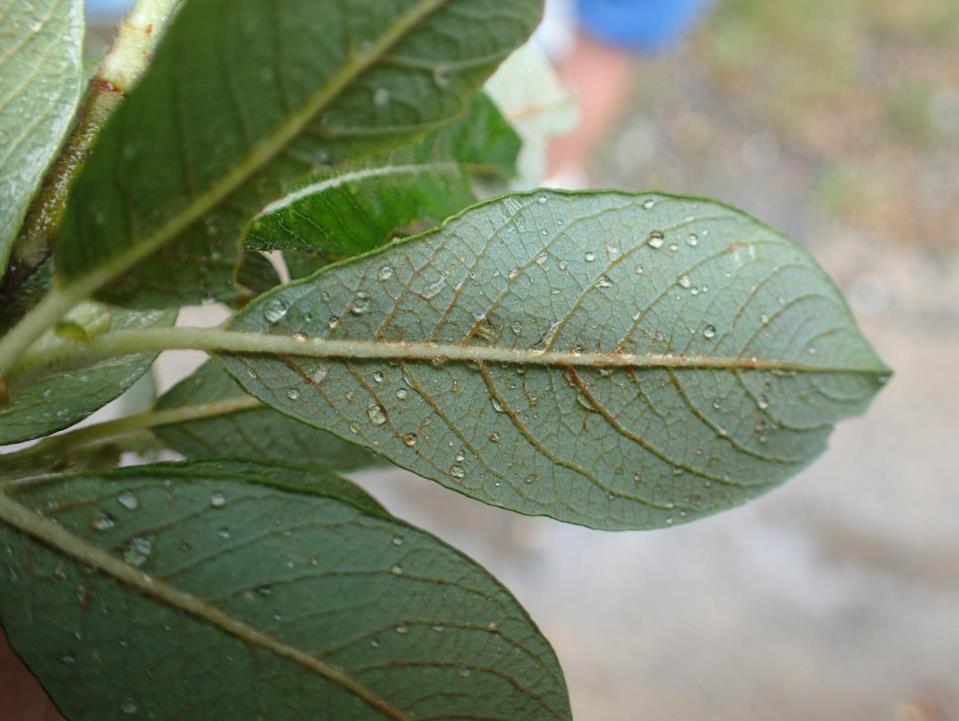 Salix atrocinerea
[Speaker Notes: Salix atrocinerea : face inf des feuilles à nervations présentants un duvet couleur rouille
On peut confondre avec des formes introgressées par Salix  cinerea]
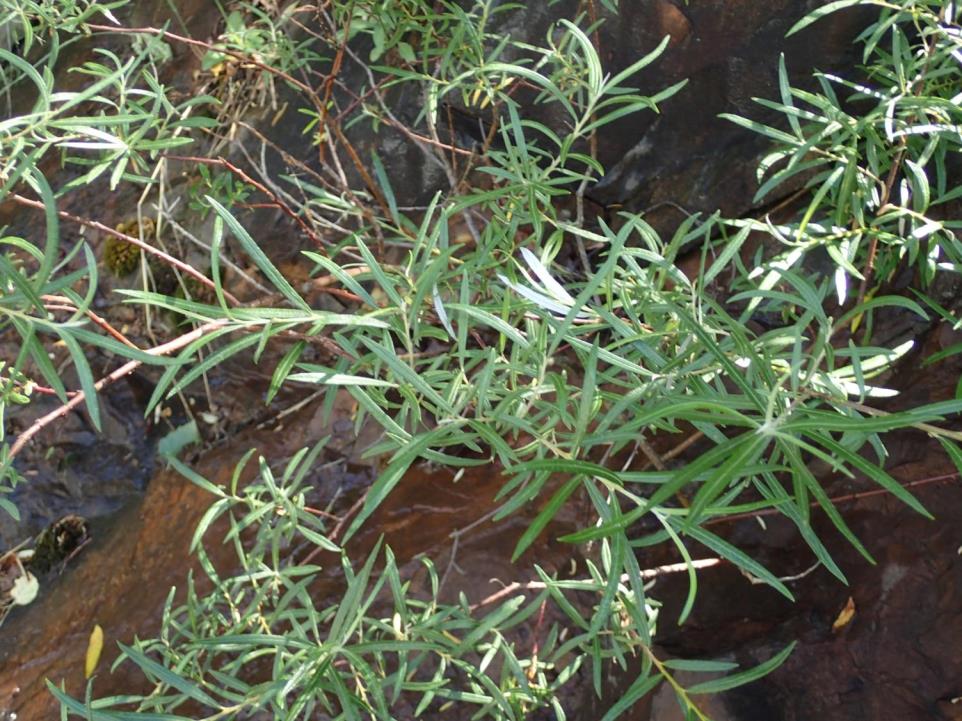 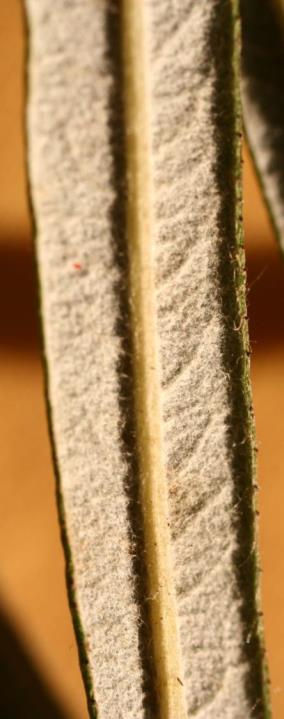 Salix elaeagnos
[Speaker Notes: Salix elaeagnos (incana)  feuilles à marge enroulée, face inf blanchâtre (tomentum)   Saule drapé  1-4mètres]
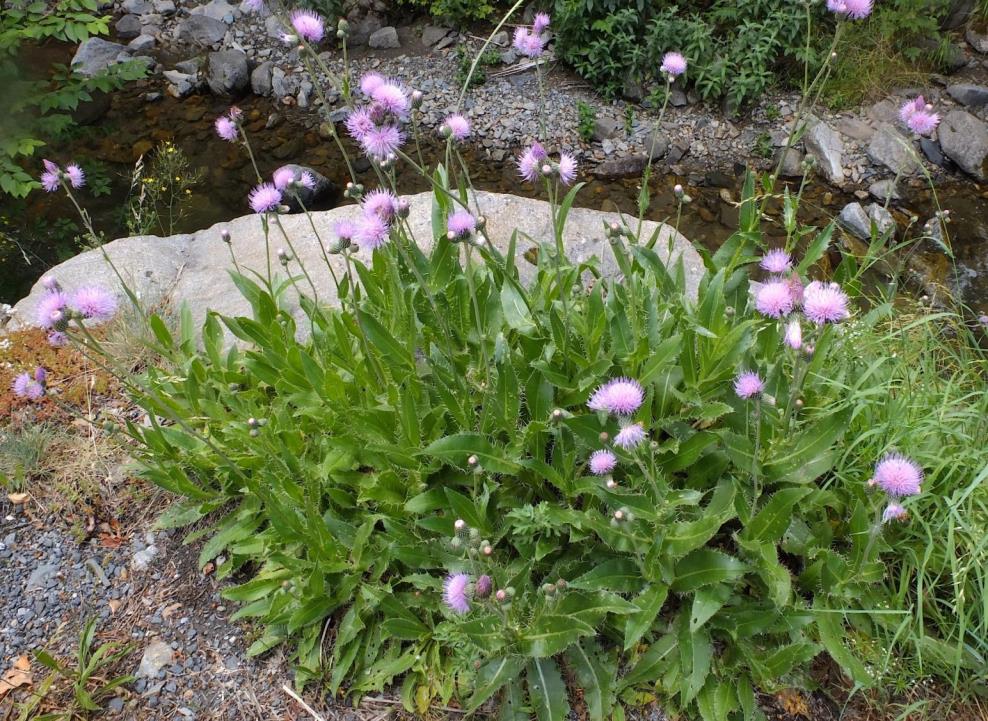 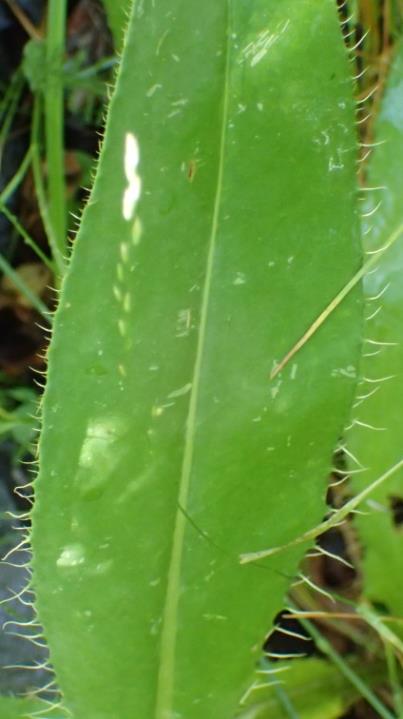 Cirsium monspessulanum
[Speaker Notes: Cirsium monspessulanum vivace 30-200cm.  Stolonifère vert vif luisant    prairies humides
Stenomed-ouest]
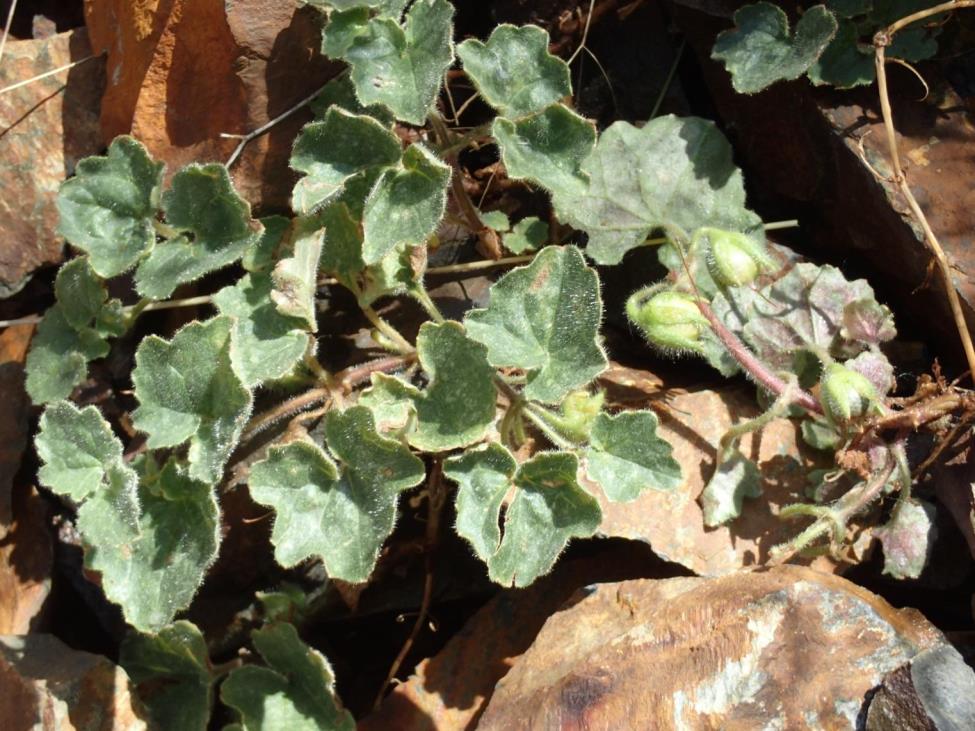 Asarina procumbens
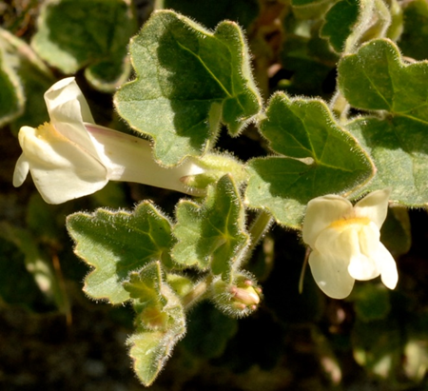 [Speaker Notes: Asarina procumbens (Antirrhinum) : plantaginacées  sur rochers ou vieux murs      assez rare]
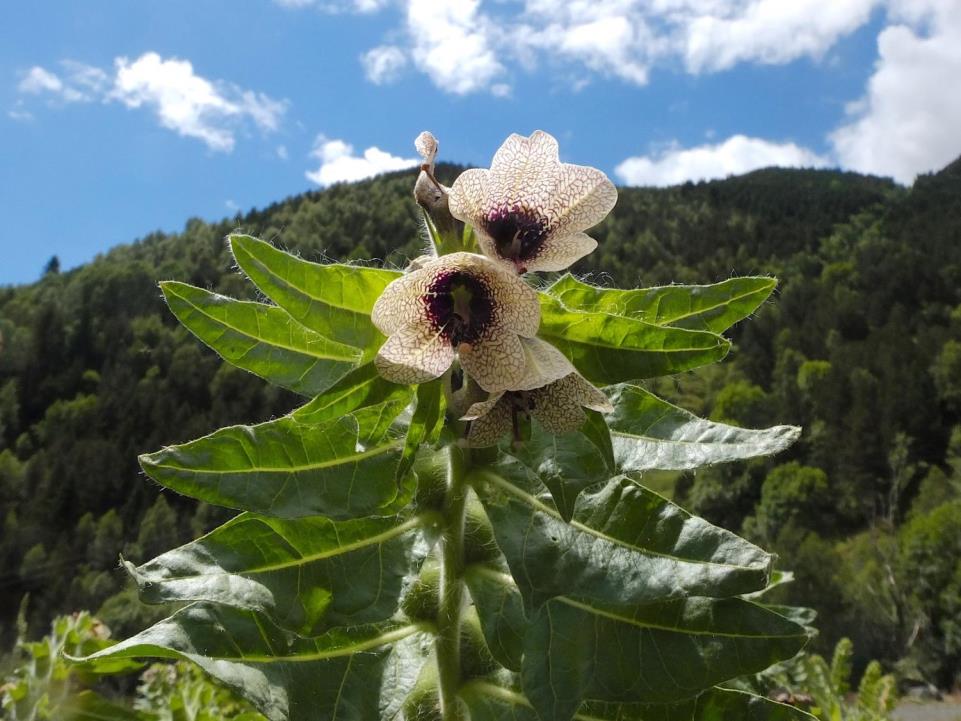 Hyosciamus niger
[Speaker Notes: Hyoscyamus niger : la Jusquiame noire  corolle veinée à gorge pourpre-noir, vue dans les décharges du village, une  belle solanacée
Feuilles sessiles, amplexicaules       
  H. albus a des feuilles pétiolées et un peu plus découpées.]
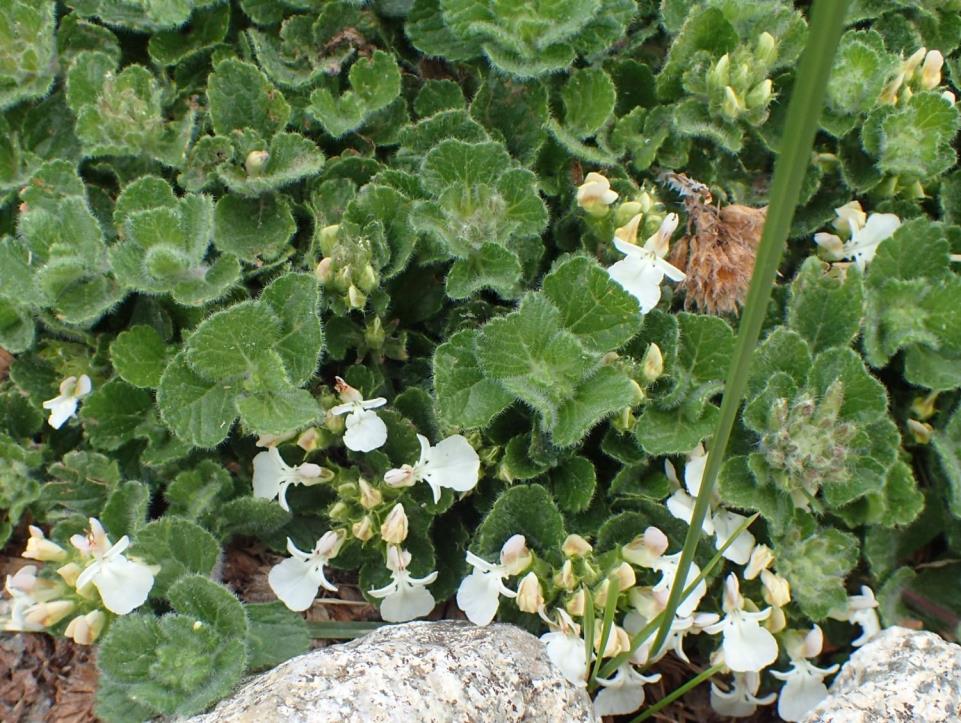 Teucrium pyrenaicum
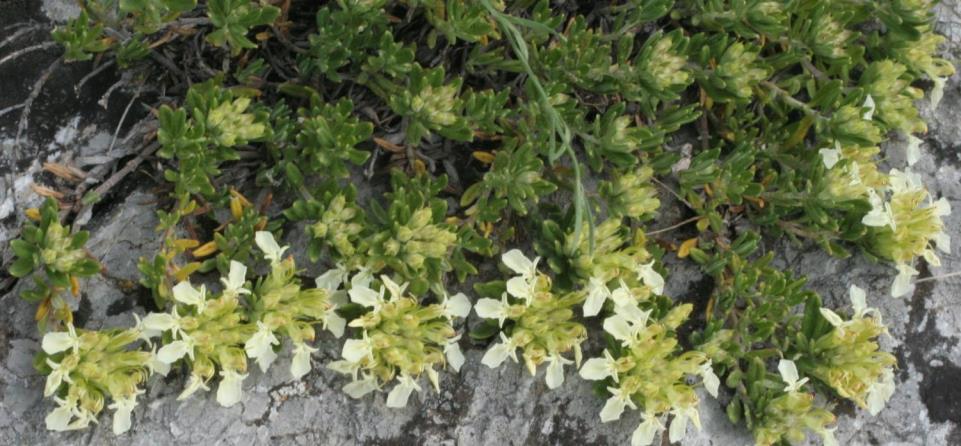 [Speaker Notes: Teucrium pyrenaicum : la germandrée des Pyrénées  : tiges couchées, feuilles à limbe arrondi, en coin à la base, corolle entièrement  blanche
Nous avons pu voir cette germandrée à côté de Teucrium montanum]
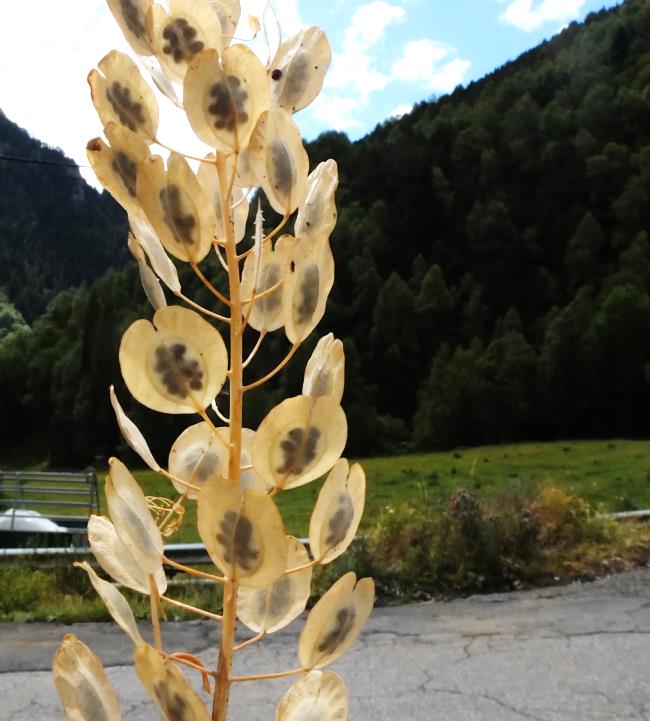 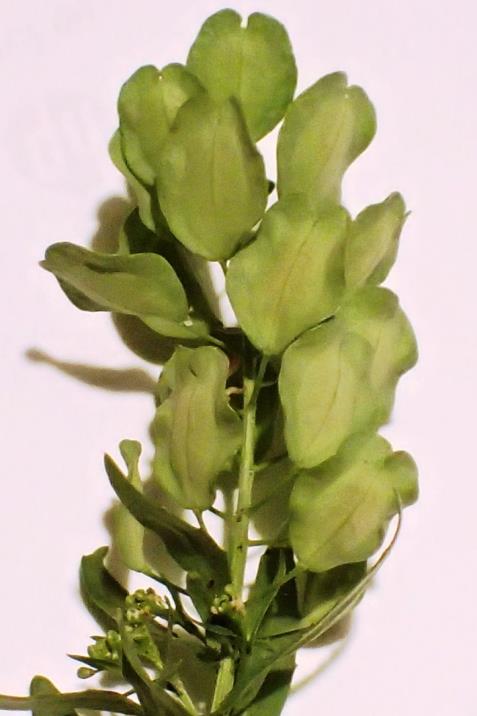 Thlaspi arvense
[Speaker Notes: Thlaspi arvense : le tabouret des champs  caractéristique des peuplements de mauvaises herbes qui envahissent les cultures sur sol assez riche lorsqu’il n’y a pas trop eu de produits chimiques !  Fleurs blanches très petites, en grappe longue bien fournie
Silicules caractéristiques]
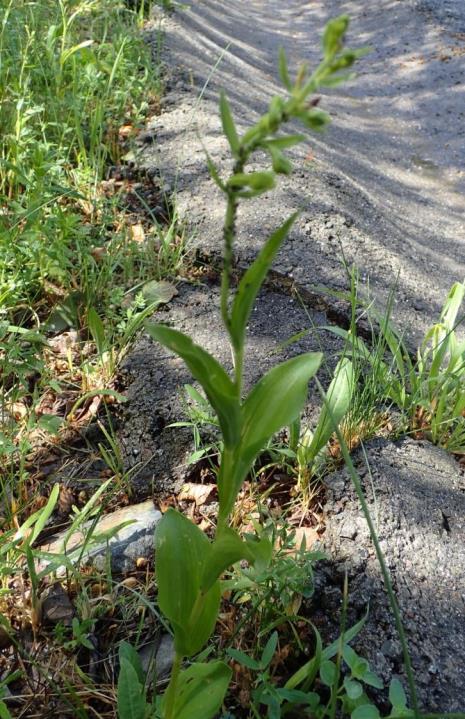 Epipactis kleinii
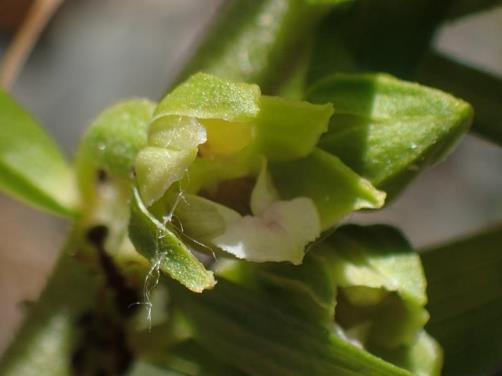 [Speaker Notes: Epipactis kleinii : taille médiocre (50cm. Max) , tige velue, feuilles assez rapprochées, fleurs petites en grappe assez fournie
Endémique pyr. Orientales et péninsule ibérique]
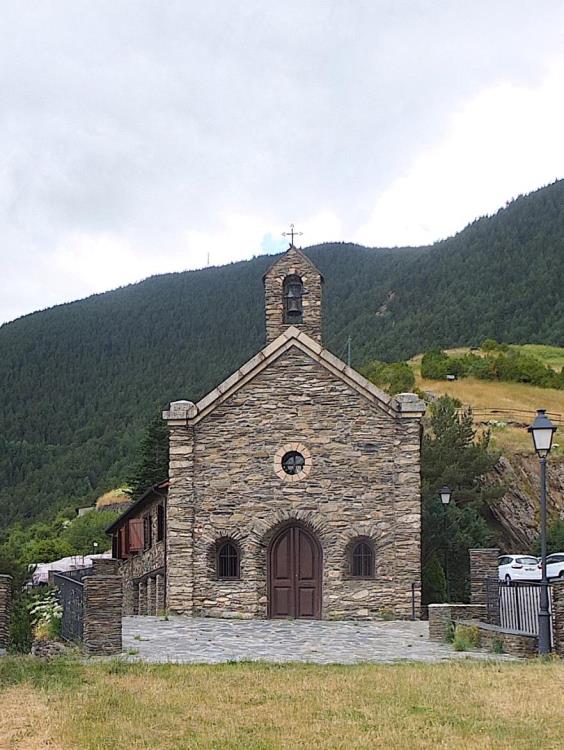 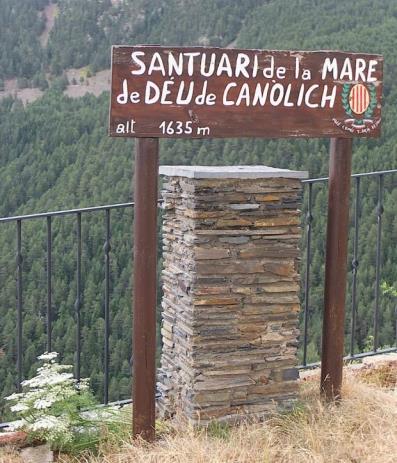 [Speaker Notes: Sanctuaire de la mère de Dieu de Canolich  alt 1635m.
Avec Coristospermum lucidum partout]
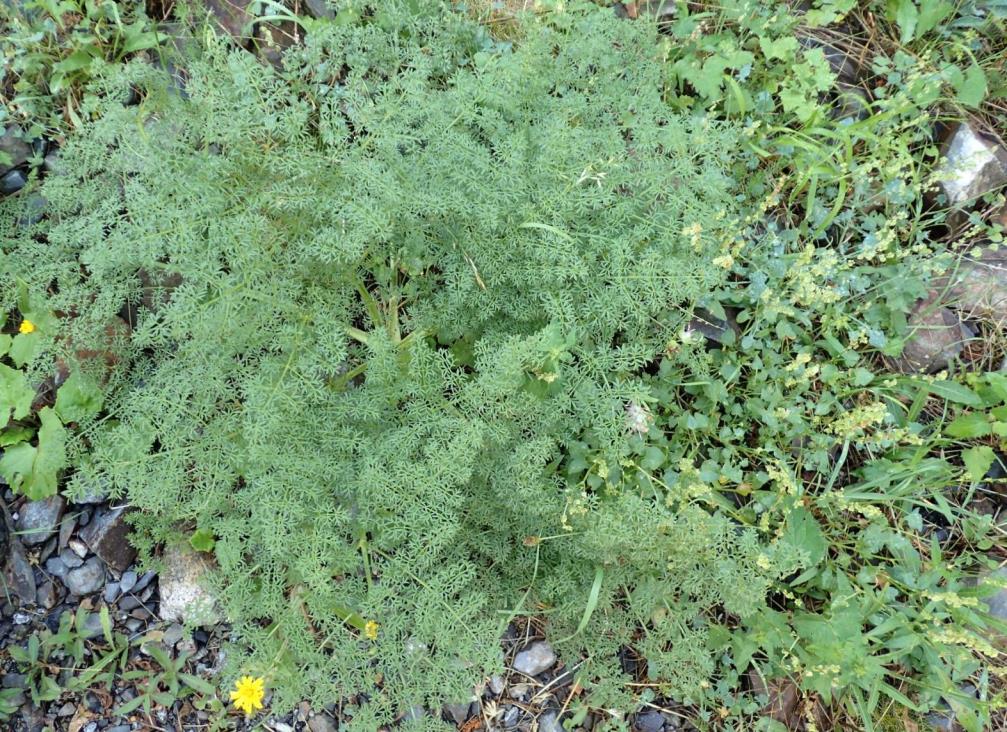 Coristospermum lucidum
[Speaker Notes: Coristospermum lucidum  nous avons mis un bon moment pour le déterminer !Le ligustique des Pyrénées
Plante vivace 1,5m maxi   de 1000 à 2000m alt., feuilles grandes luisantes, 2 à 3 fois divisées en lanières étroites et aiguës
Ombelle à 20-40 rayons]
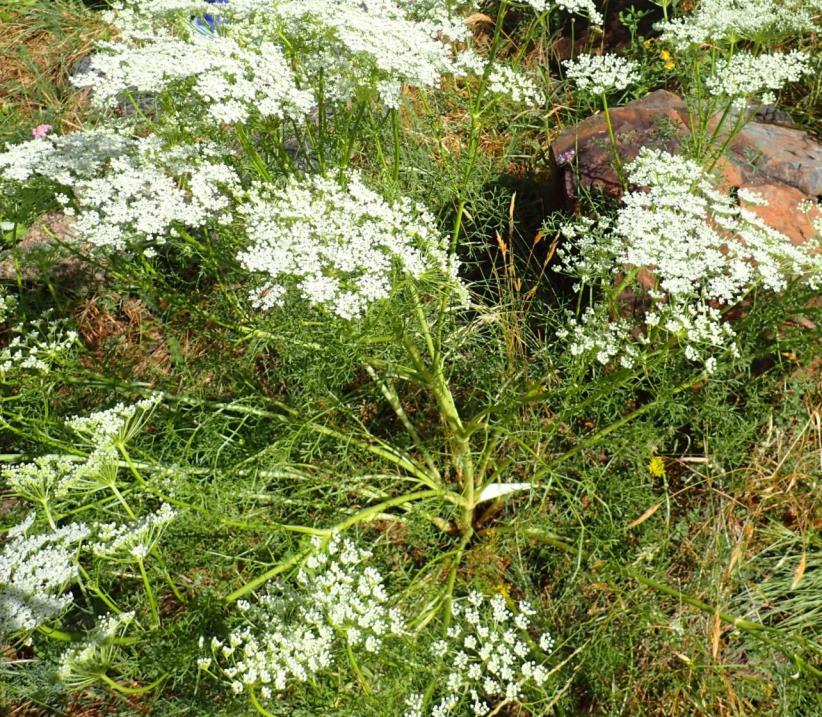 [Speaker Notes: Coristospermum lucidum  nous avons mis un bon moment pour le déterminer : Le ligustique des Pyrénées
 Plante vivace 1,5m maxi   de 1000 à 2000m alt., feuilles grandes luisantes, 2 à 3 fois divisées en lanières étroites et aiguës
Ombelle à 20-40 rayons]
Coristospermum lucidum
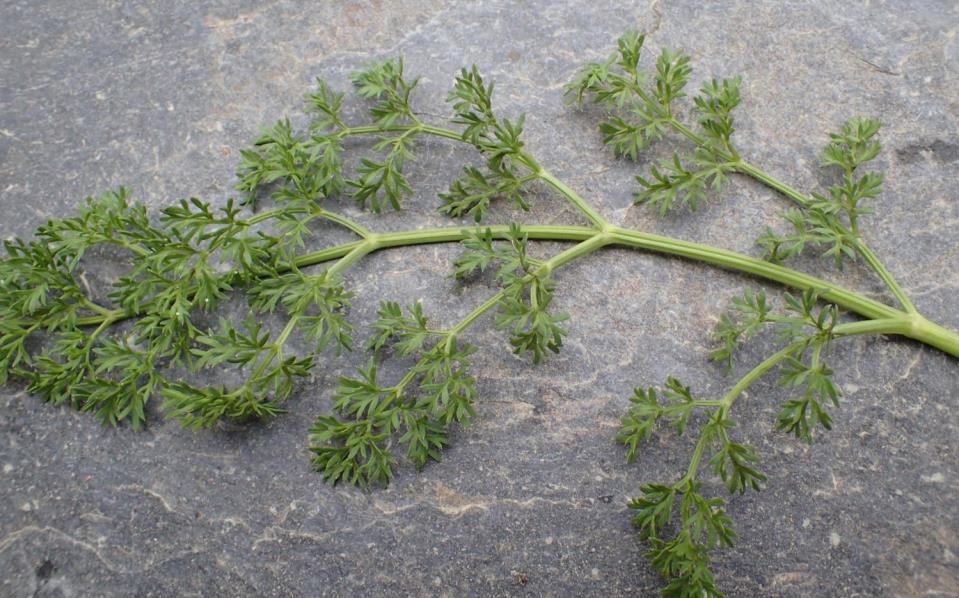 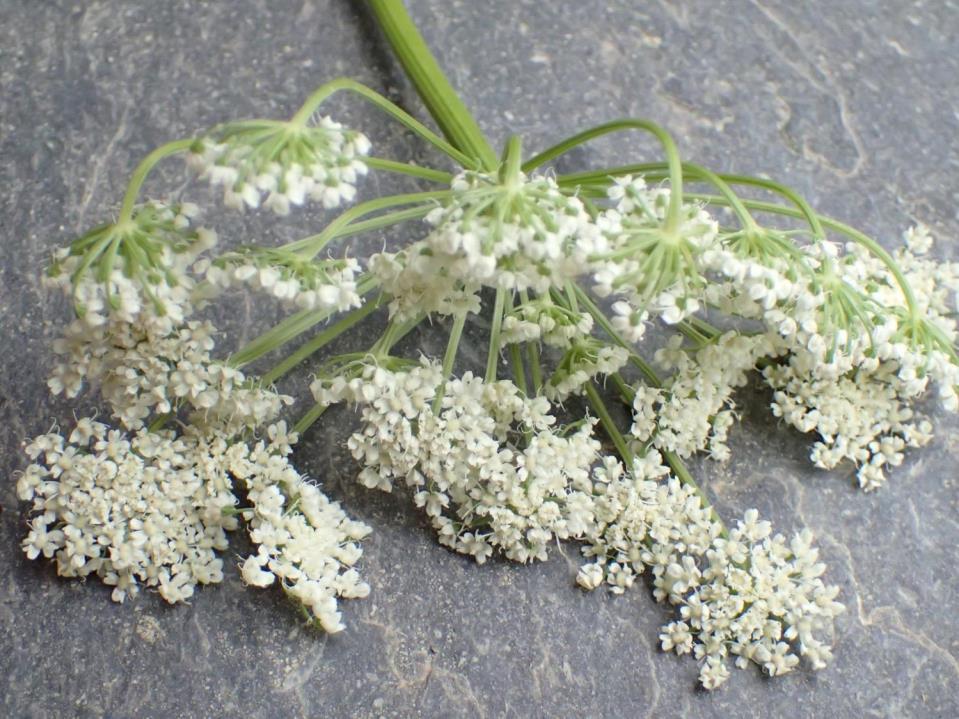 Coristospermum lucidum
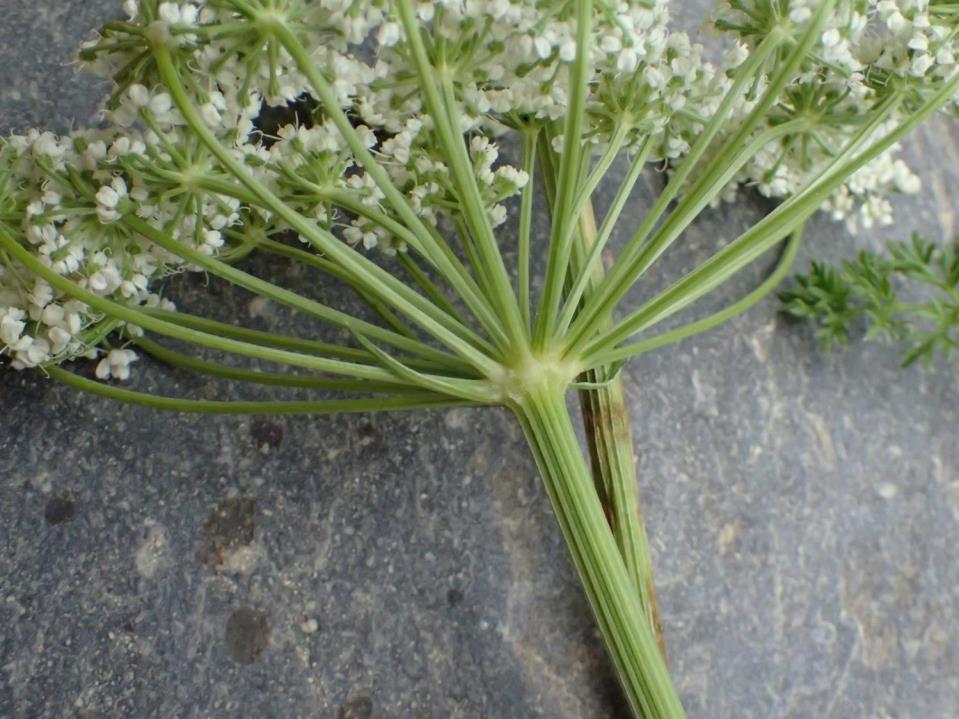 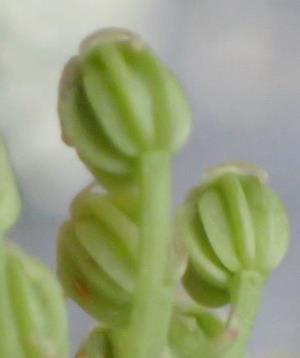 Coristospermum lucidum
[Speaker Notes: Tige pleine sillonnée aanguleuse, fruits ovoides ornés de côtes égales en sailllie]
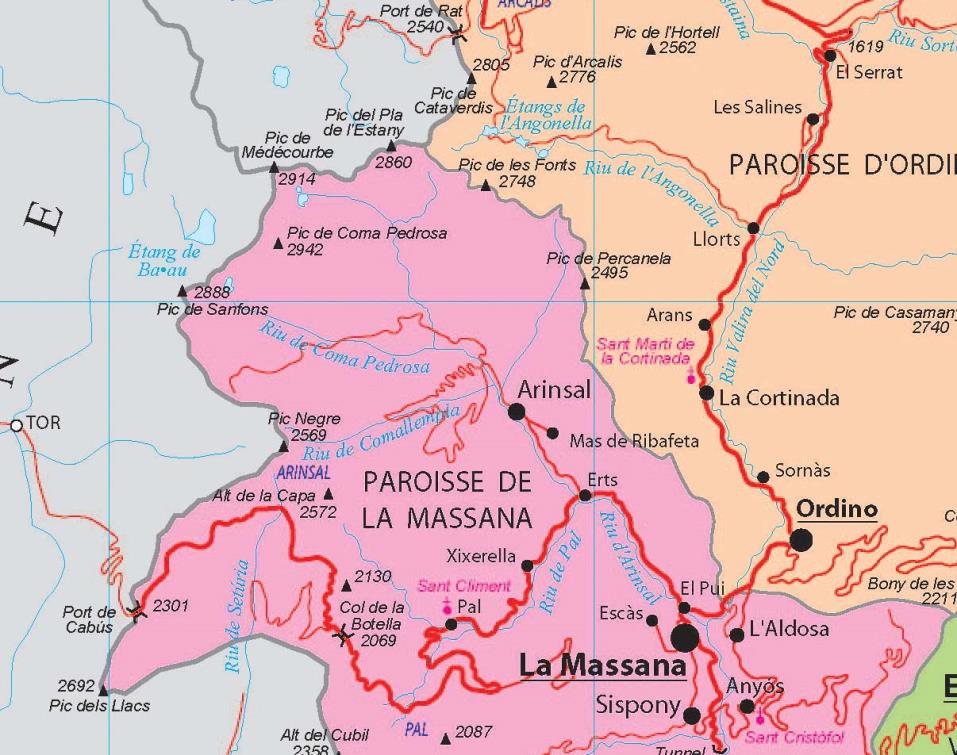 [Speaker Notes: 3ème jour : Journée montagne à l’ouest de la Massana   premier arrêt au cal de la Botella 2069m. Alt.]
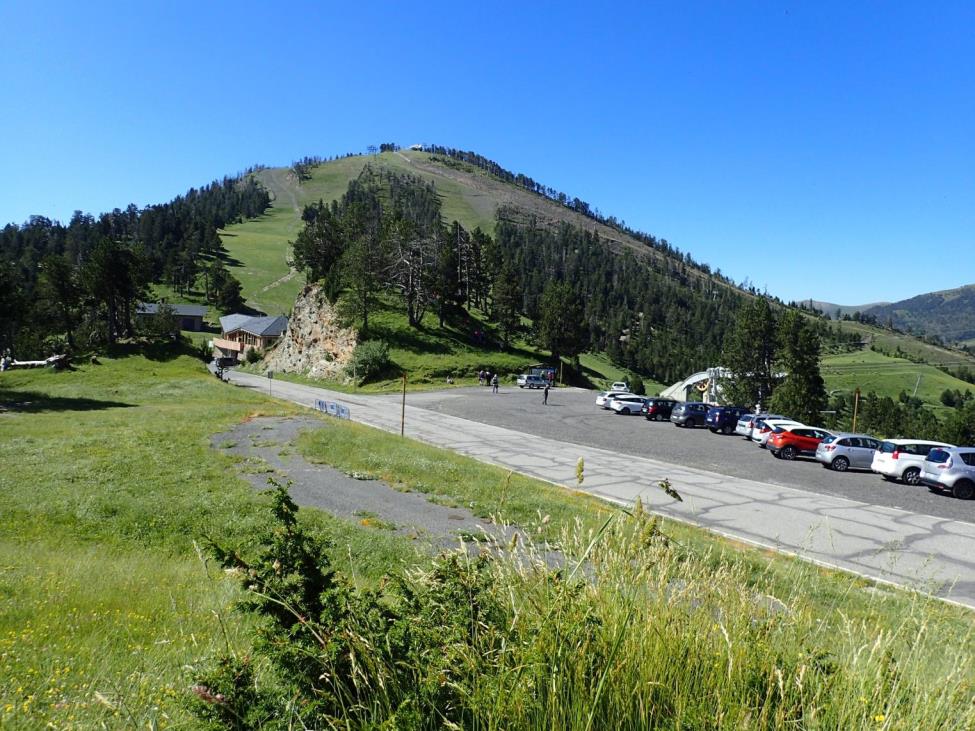 Col de la Botella
[Speaker Notes: Col de la Botella : 2060m.]
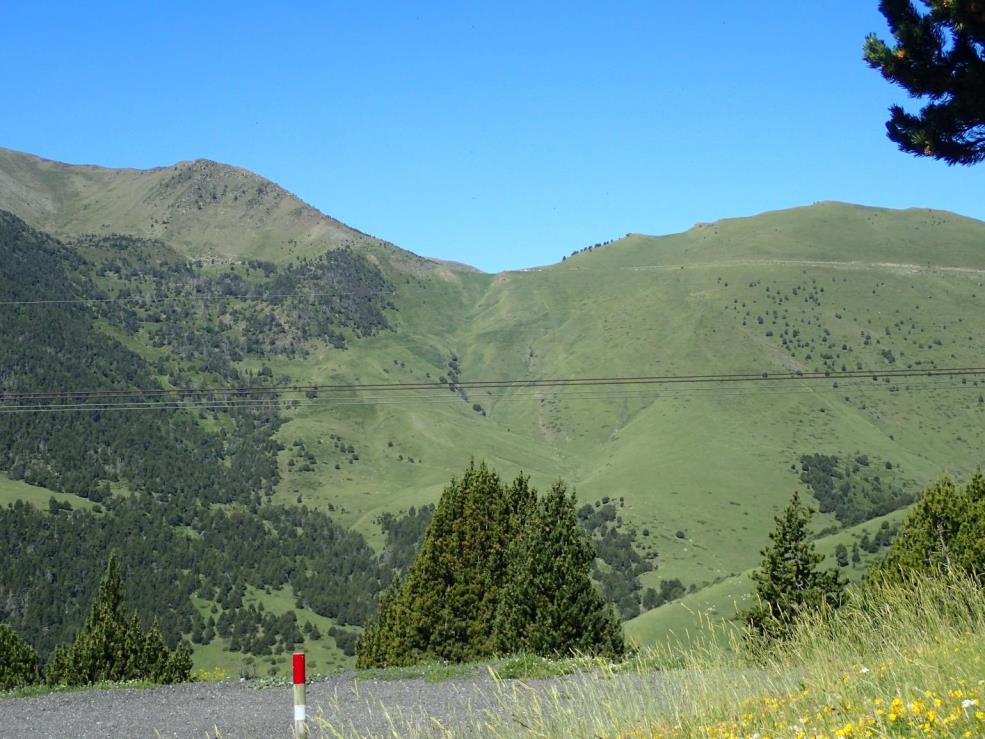 [Speaker Notes: Depuis le col de la Botella : route vers le port Cabu  nous allons herboriser tout le long de la route et pique-niquer au port Cabu 2300m. Alt.]
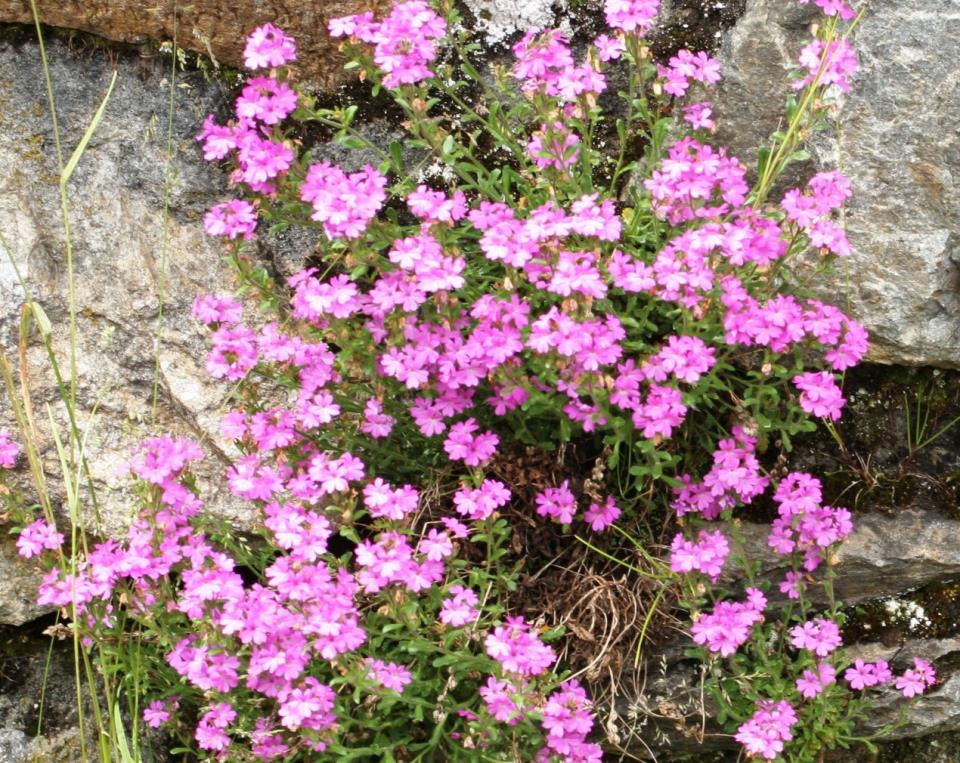 Erinus alpinus
[Speaker Notes: Erinus alpinus 1000-1200m  mais peut pousser à Lyon  Plantaginacées plante velue fleur: corolle tubuleuse en coupe 5 lobes légèrement inégaux  étamines didynames non visibles, sur calcaire]
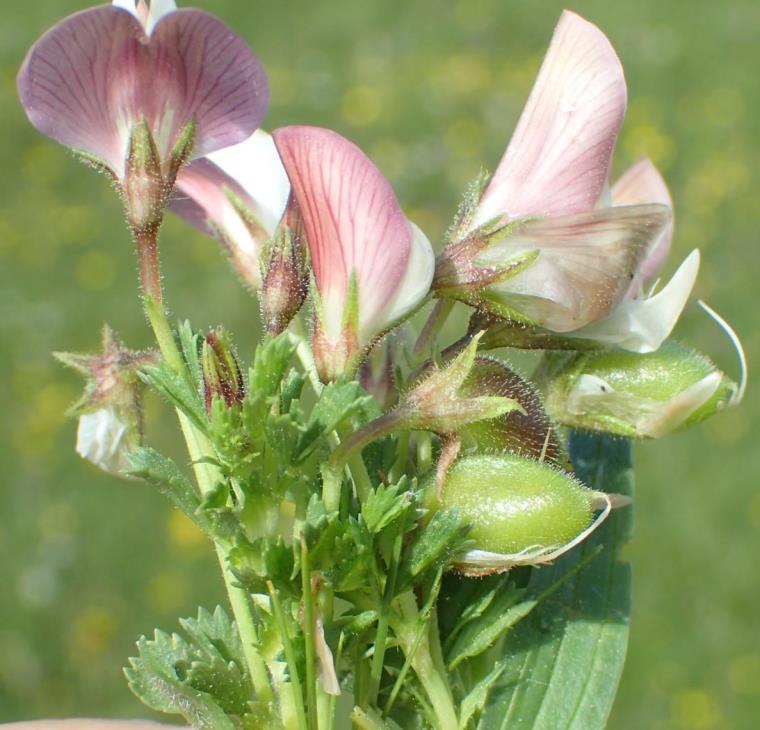 Ononis cristata
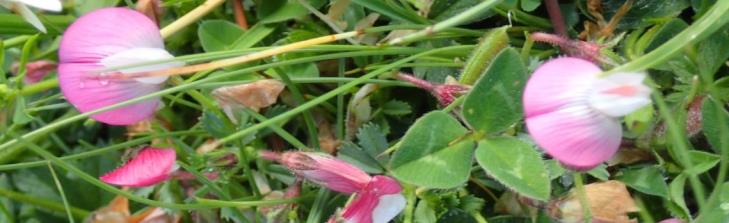 [Speaker Notes: Ononis cristata : la bugrane du Mont Cenis     alpes du sud et Pyrénées   jusqu’à 2500m.
Sous-arbrisseau rampant]
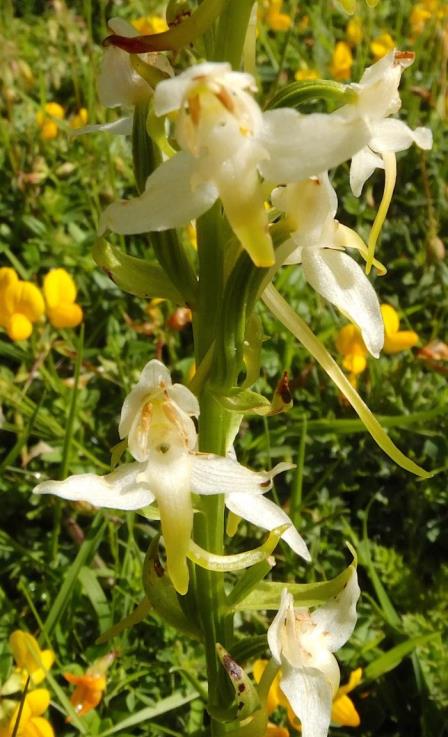 Platanthera chlorantha
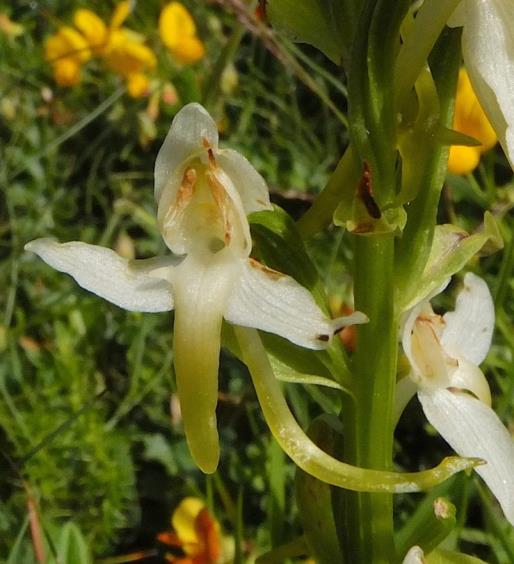 [Speaker Notes: Platanthera chlorantha anthères bien divergentes]
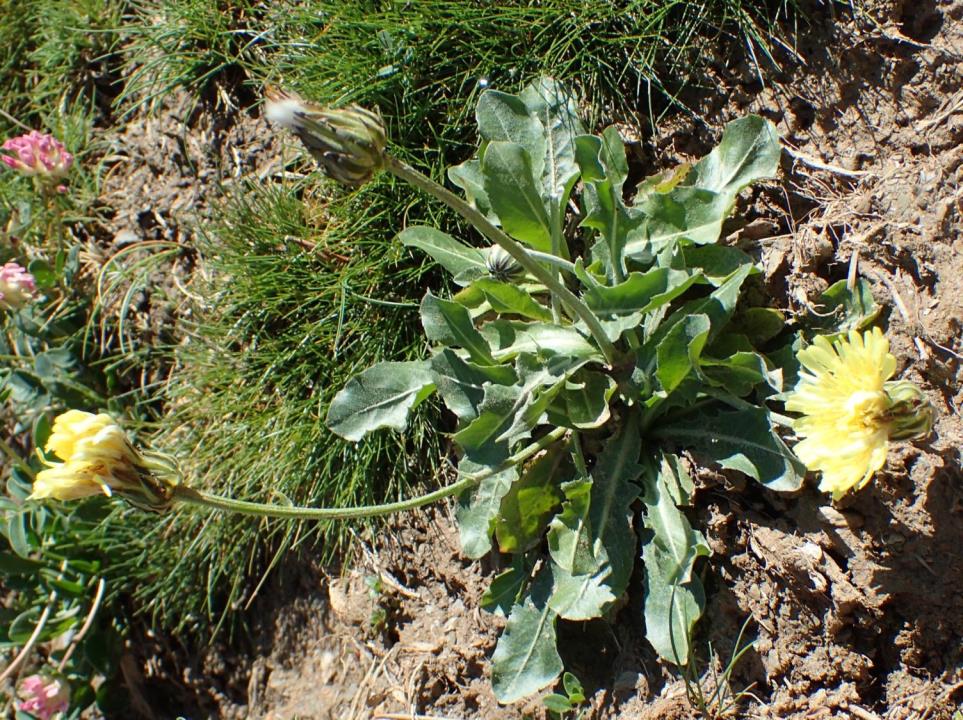 Crepis albida
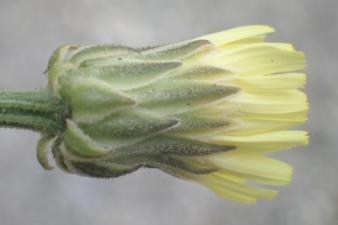 [Speaker Notes: Crepis albida : caractéristique par ses bractées à bordure membraneuse blanchâtre
Crépis blanchâtre !  Liguliflore (tribu des cichorieae)]
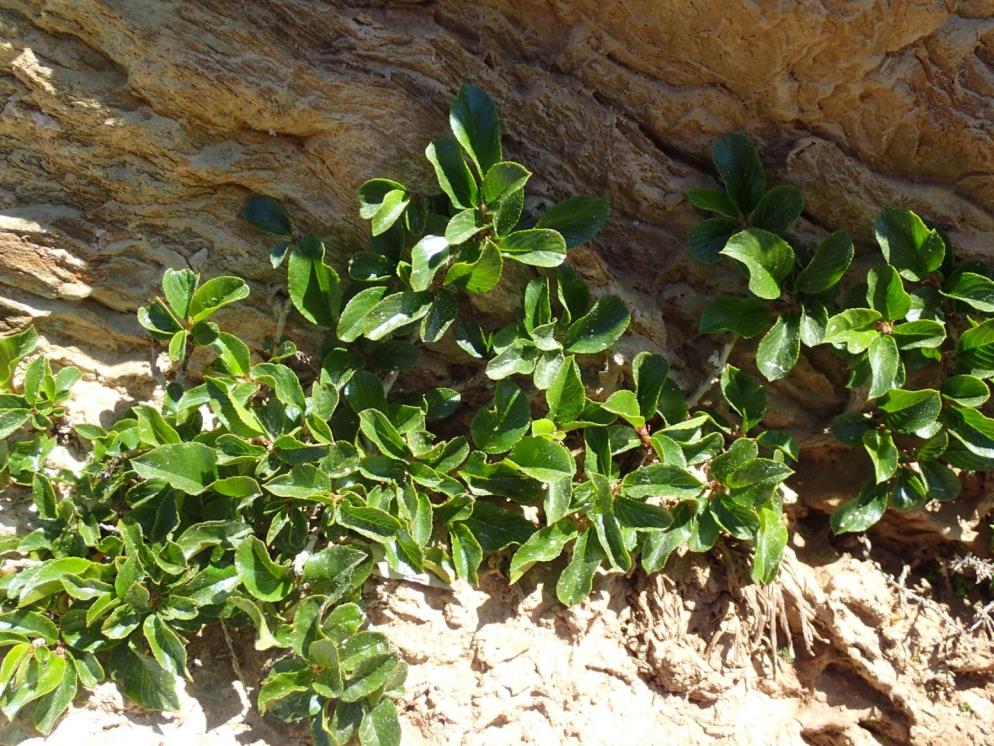 Rhamnus pumilus
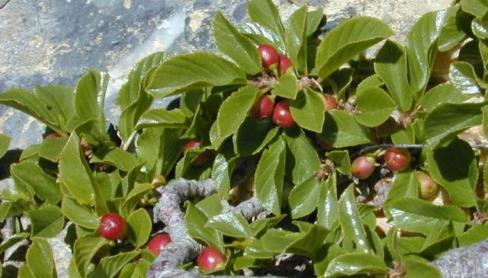 [Speaker Notes: Rhamnus pumilus       Nerprun nain : épouse la surface rocheuse  (Rhamnacées)
Rameaux tortueux caractéristiques,  sur calcaire de préférence,    montagnard à alpin]
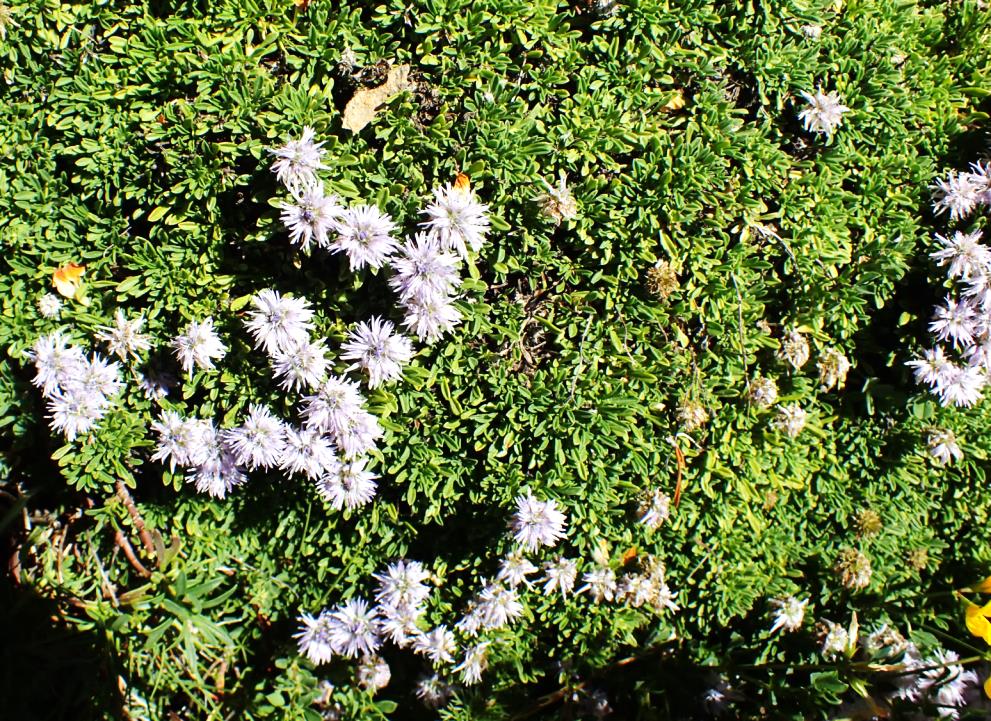 Globularia repens
[Speaker Notes: Globularia repens  (nana)  pl 170      forme des gazons denses   (placé dans les Plantaginacées)]
Saxifraga media
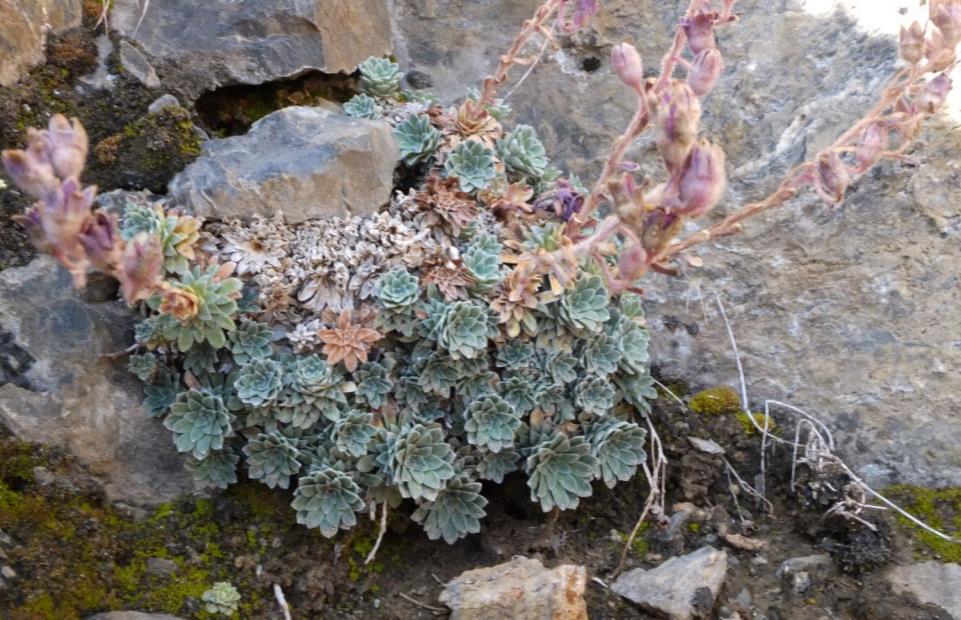 [Speaker Notes: Saxifraga media : plante vivace densément gazonnante : endémique franco-espagnole assez rare
De 1200 à 2500m.  Calcaire et schiste   (saxifragacées)]
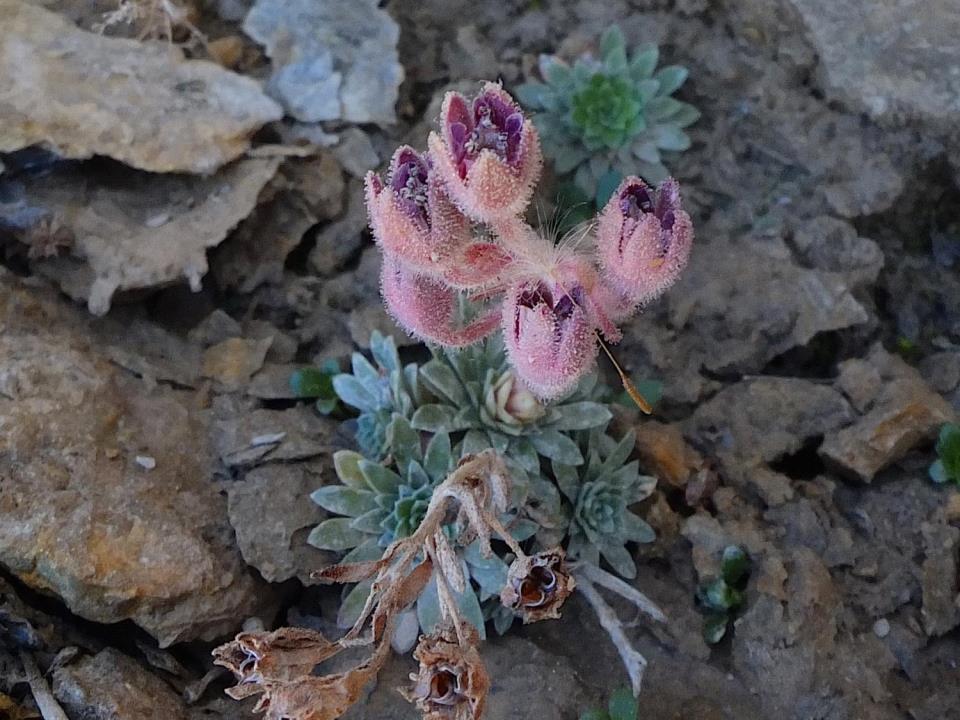 Saxifraga media
[Speaker Notes: Saxifraga media : calice plus visible que la corolle : pétales roses à purpurins
Inflorescence glanduleuse, poilue, les bractées rouge-pourpre se voient mal sur la photo]
Gypsophila repens
Silene rupestre =
Atocion rupestre
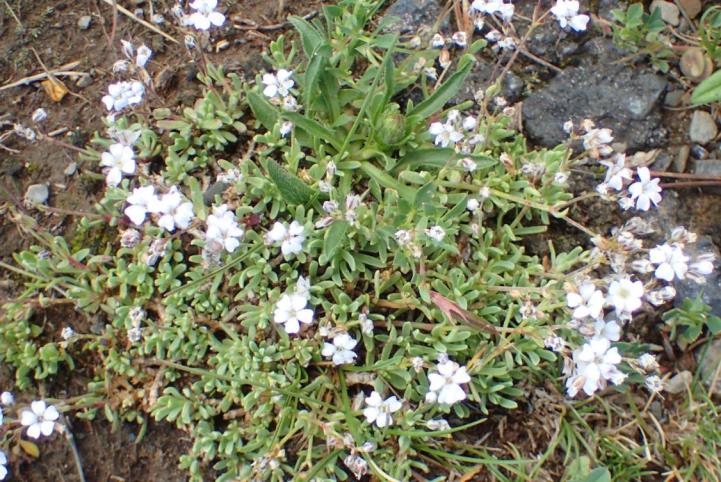 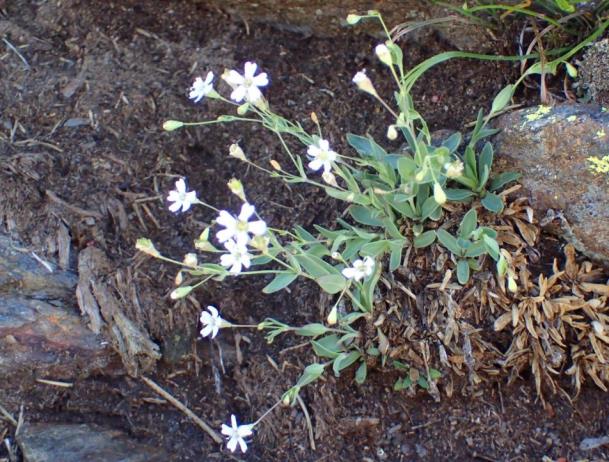 [Speaker Notes: Gypsophila repens  sur calcaire,  feuilles étroites, 2 styles , pas d’onglet, calice à 5 angles saillants
 et à droite  Silene rupestris sur terrain acide, 3 styles, onglets visibles]
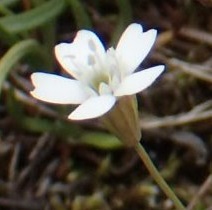 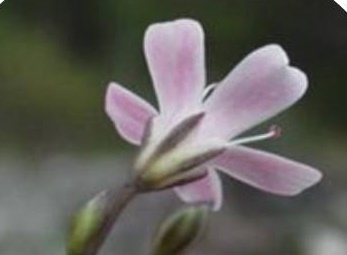 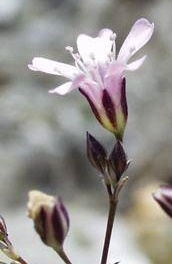 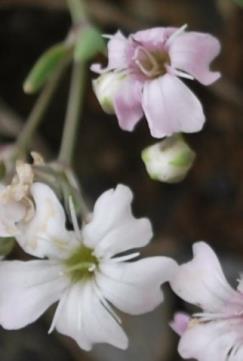 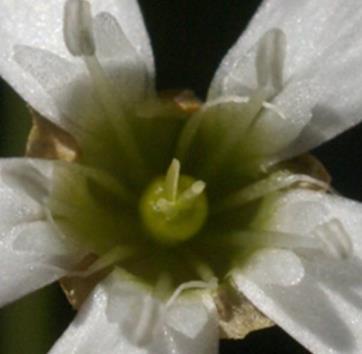 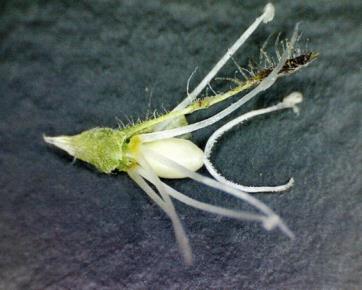 [Speaker Notes: Tout d’abord à gauche gypsophile rempant : calice et les deux styles, puis à droite le silène avec onglet et 3 styles]
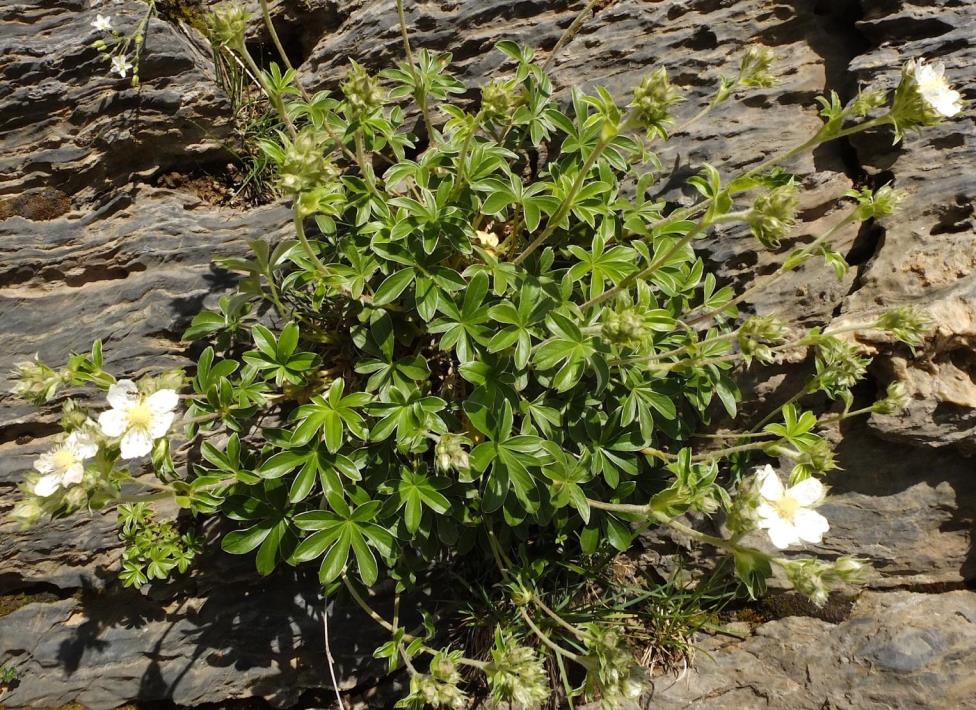 Potentilla alchemilloides
[Speaker Notes: Potentilla alchemilloides : endémique des Pyrénées et monts cantabriques      sur roches basiques    (Rosacées)
Tiges à poils simples non glanduleux]
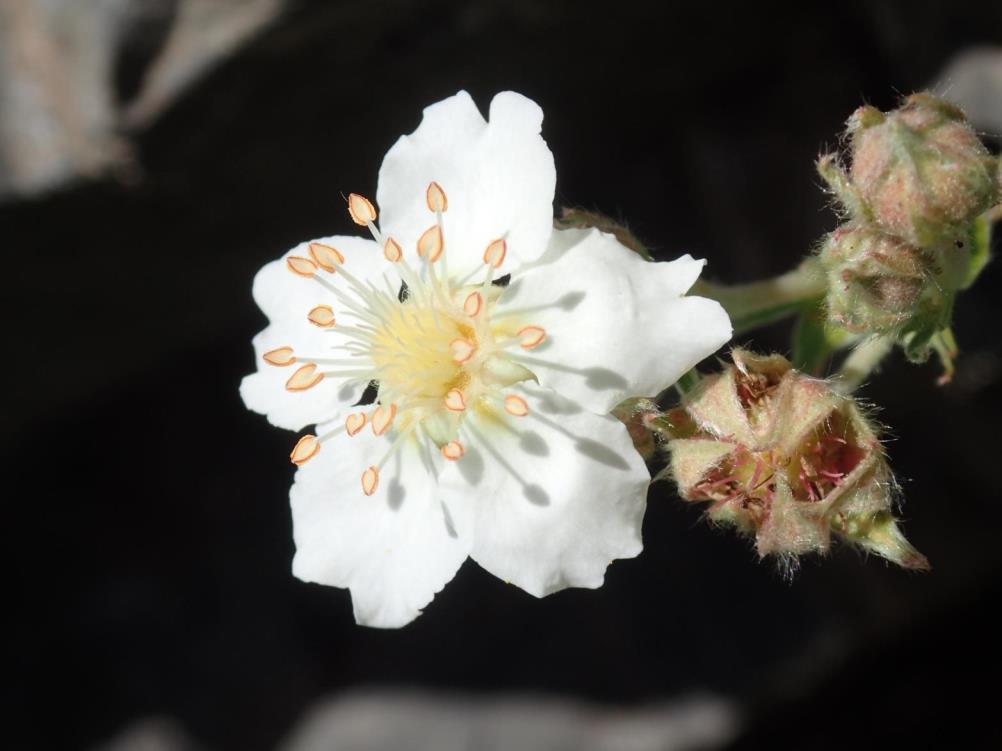 [Speaker Notes: Fleur blanc pur]
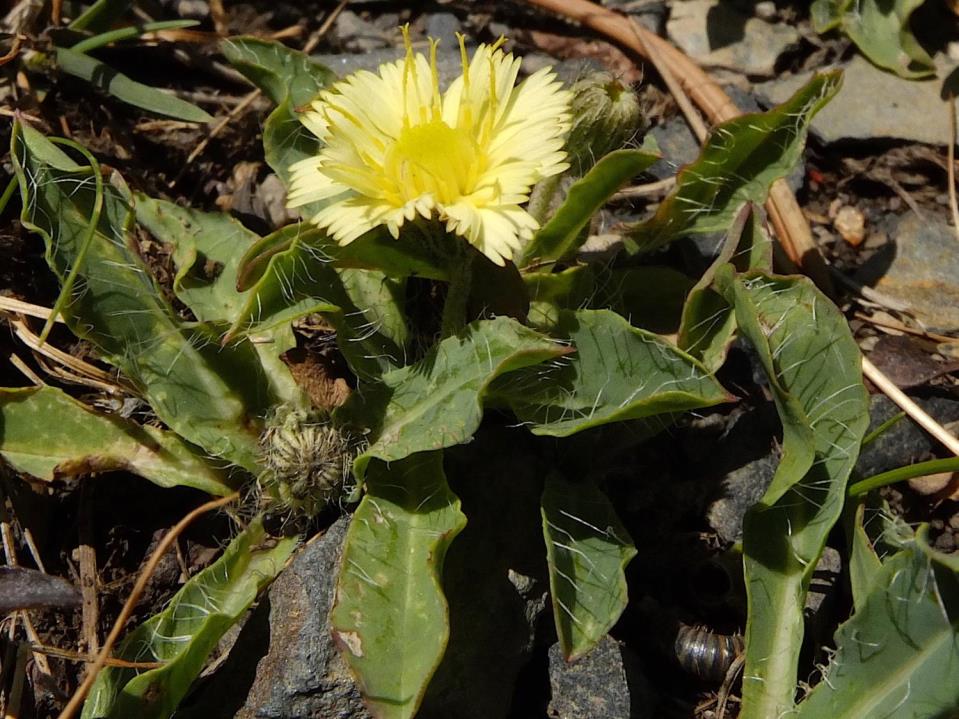 Pilosella breviscapa
[Speaker Notes: Pilosella breviscapa : la piloselle à tige courte : endémique pyrénées orientales non stolonifère]
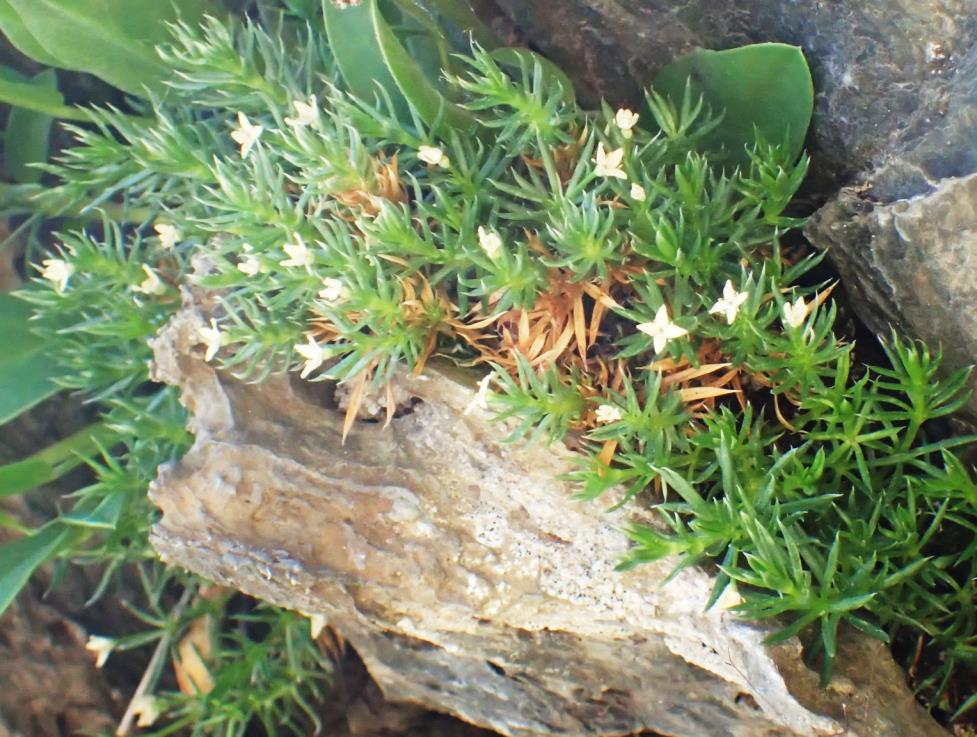 Galium pyrenaicum
[Speaker Notes: Galium pyrenaicum : endémique des pyrénées feuilles arquées vers le haut , pointe effilée transparente
Très proche de Galium cespitosum lui aussi endémique]
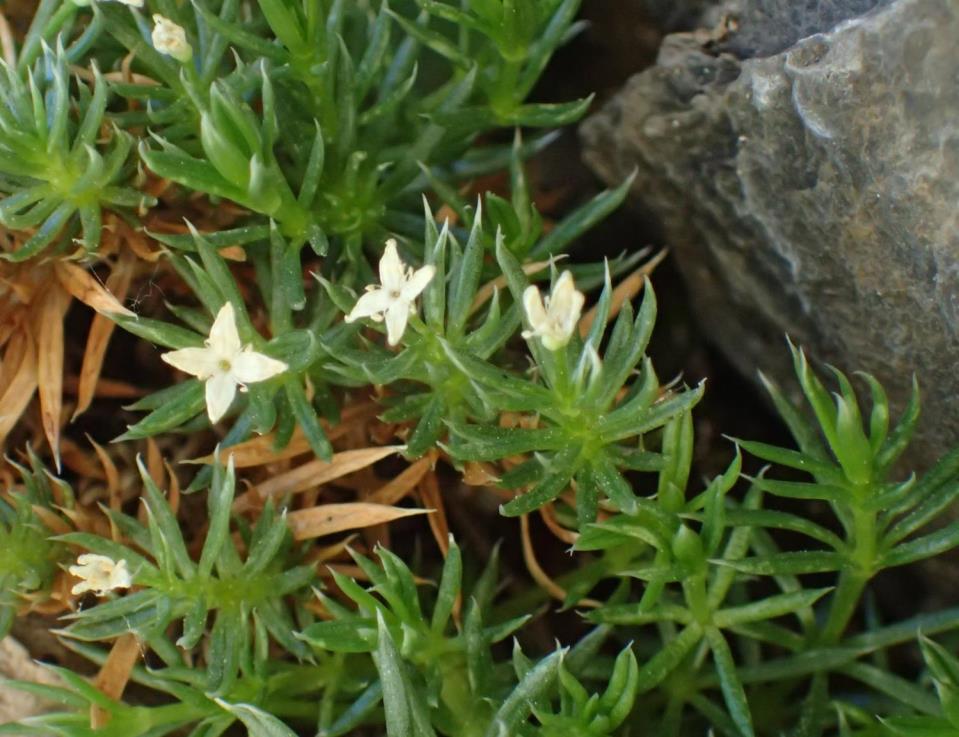 Galium pyrenaicum
[Speaker Notes: Galium pyrenaicum : endémique des pyrénées feuilles arquées vers le haut , pointe effilée transparente
Très proche de Galium cespitosum lui aussi endémique]
Koeleria vallesiana
Festuca eskia : gispet
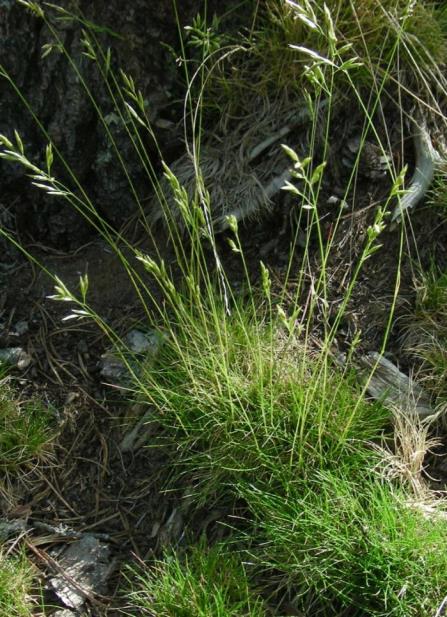 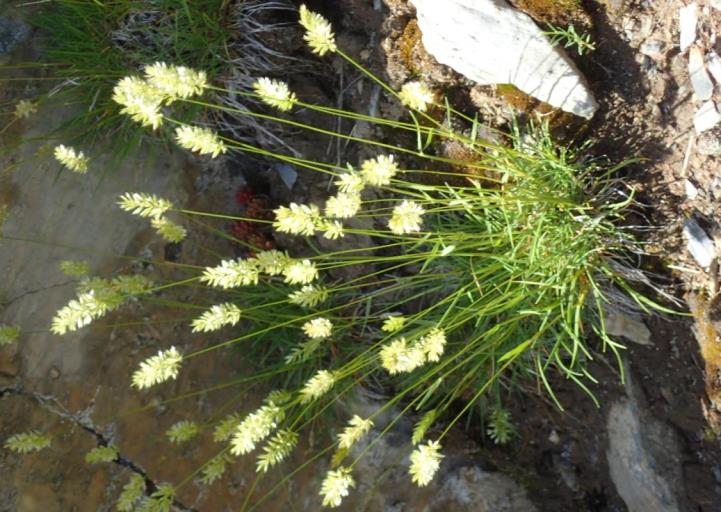 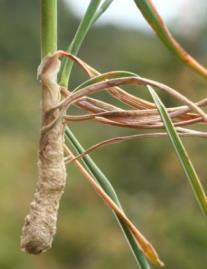 [Speaker Notes: Deux graminées bien communes la koelérie du Valais  (épais manchon de fibre à la base) et le fameux gispet endémique des Pyrénées que l’on peut confondre avec la fétuque de Gautier (1: ligule 3-6mm, 2 : ligule 1-2mm.]
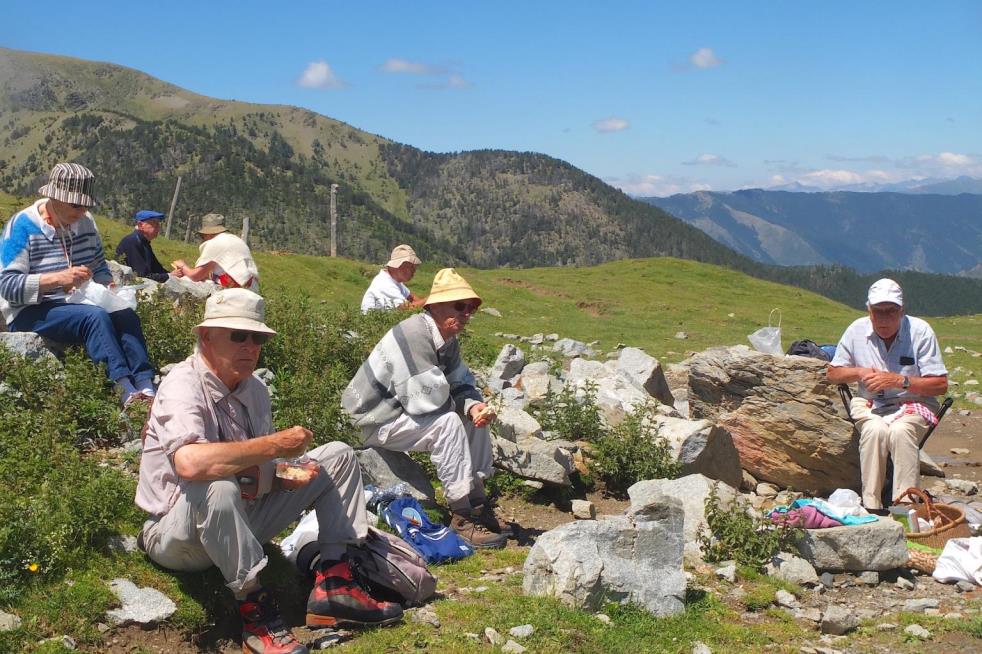 [Speaker Notes: Le repas au col]
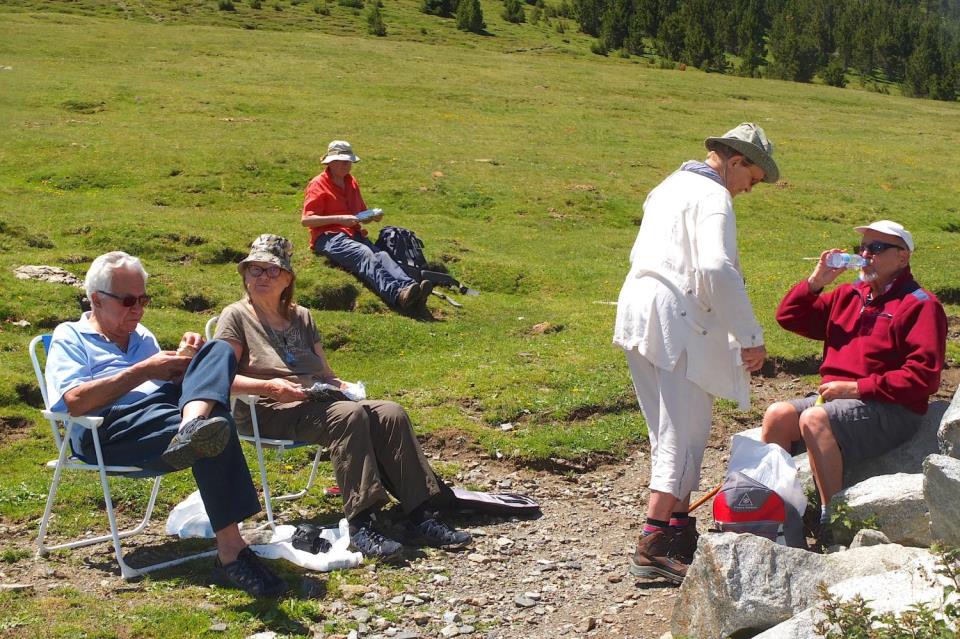 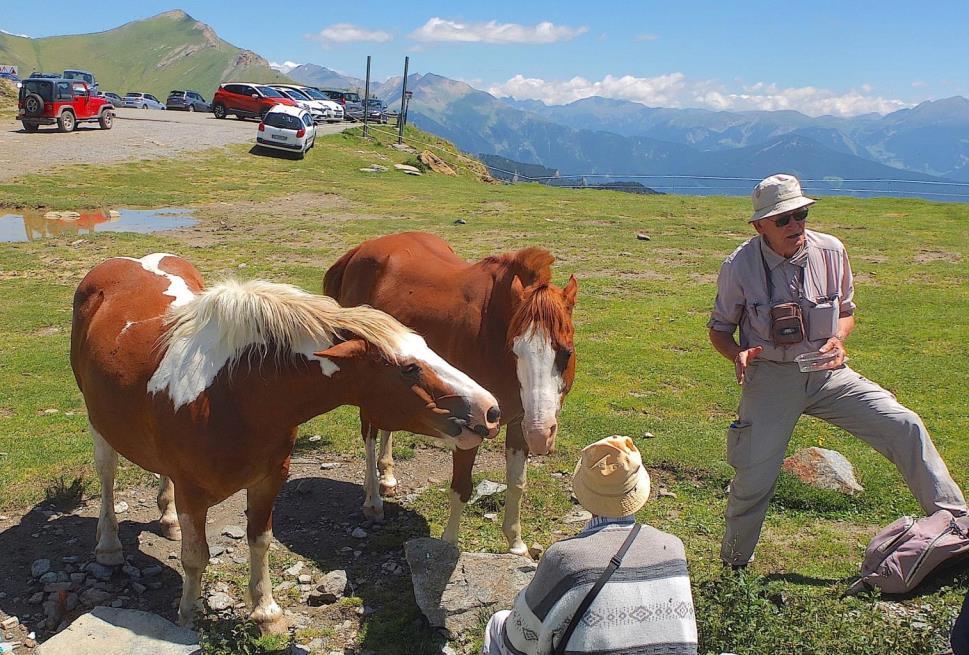 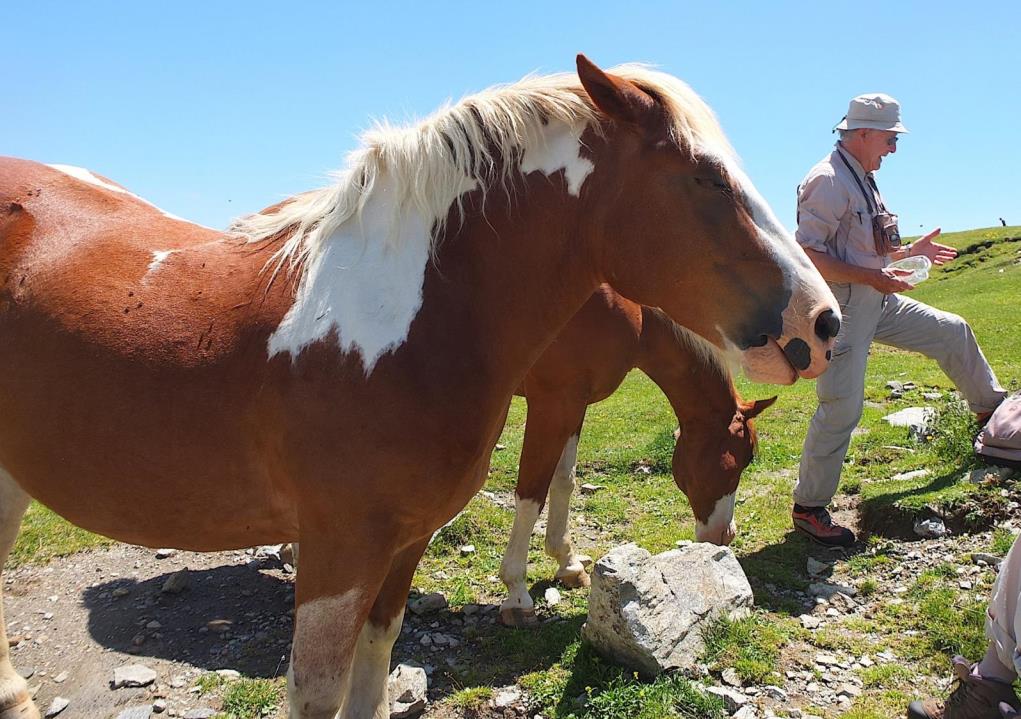 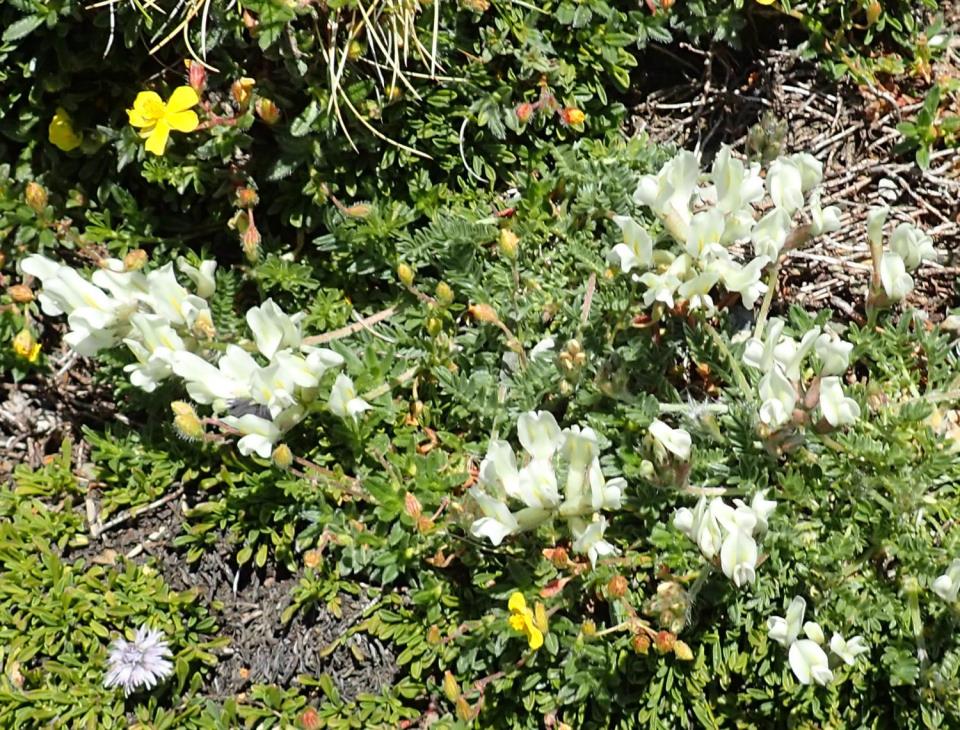 Oxytropis campestris
[Speaker Notes: Oxytropis campestris]
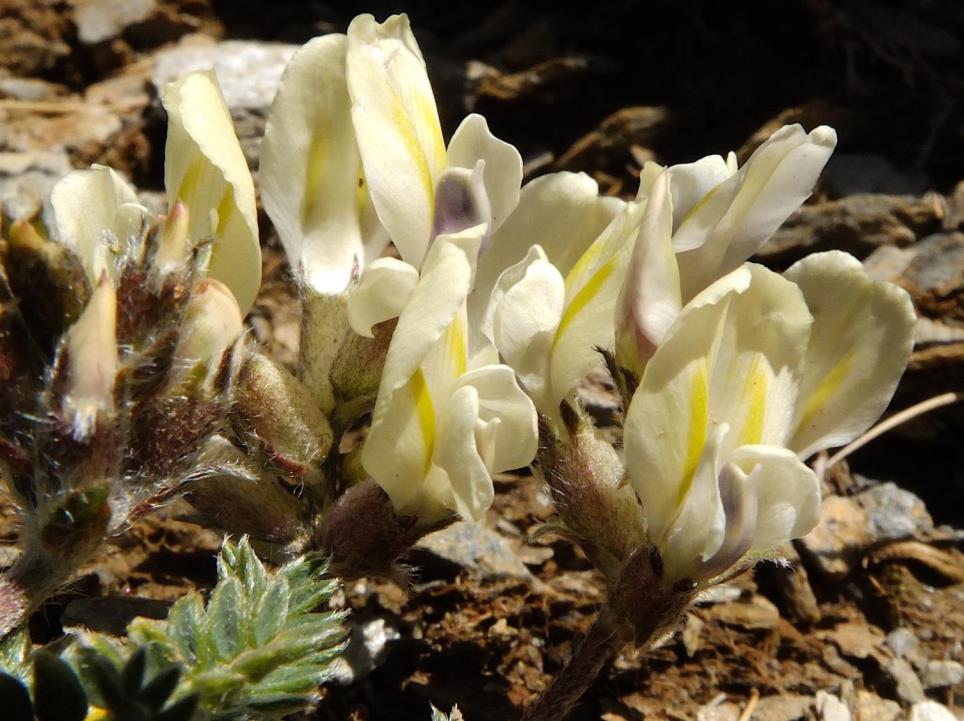 Oxytropis campestris
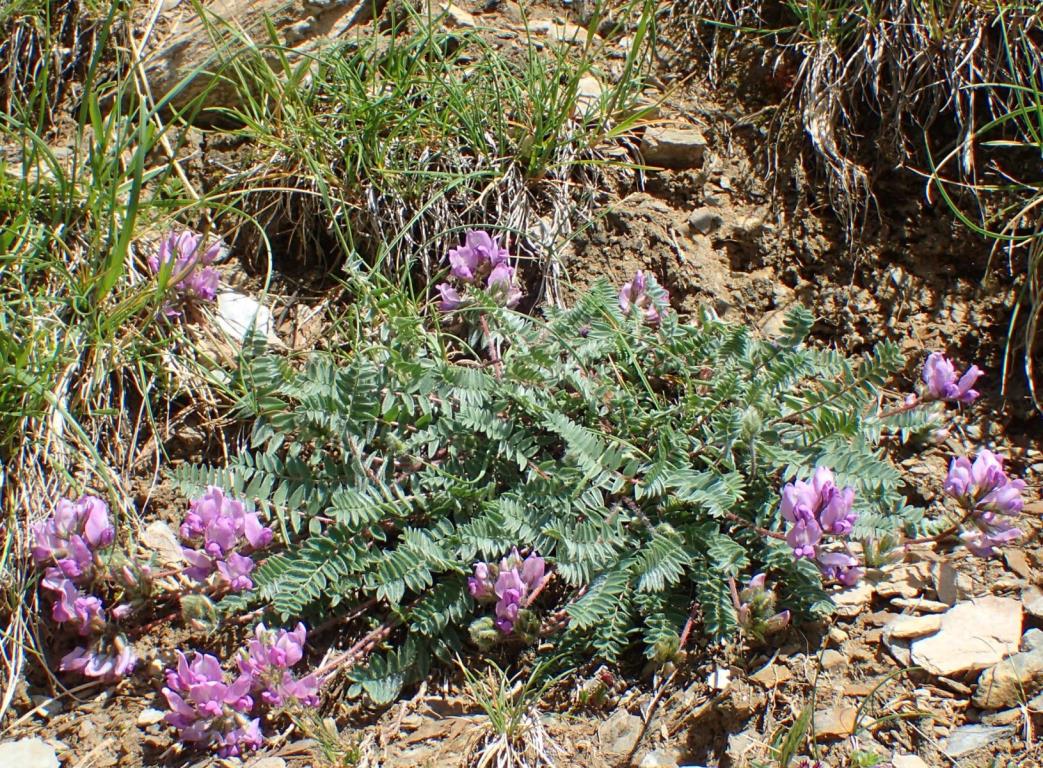 Oxytropis halleri
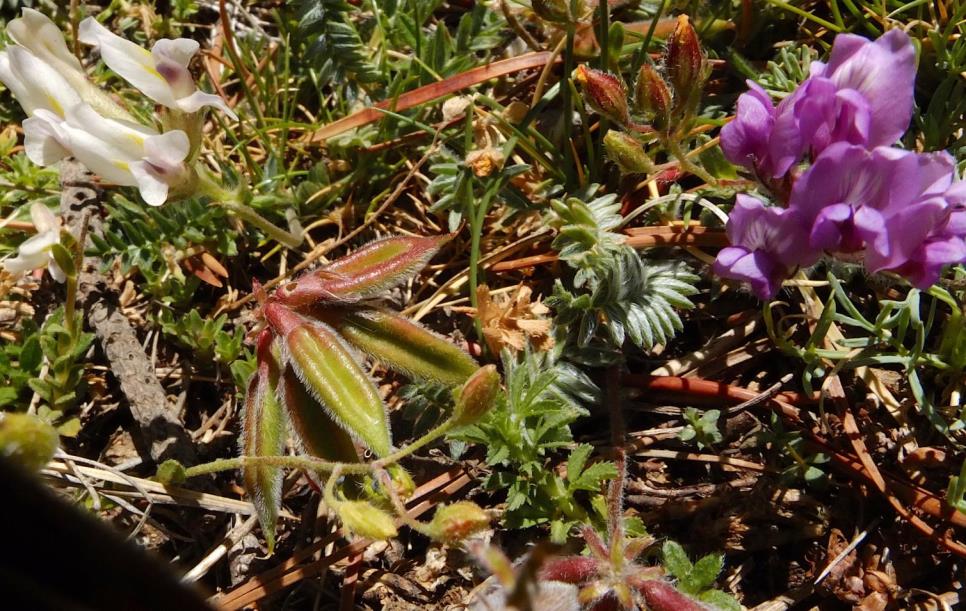 [Speaker Notes: Oxytropis halleri]
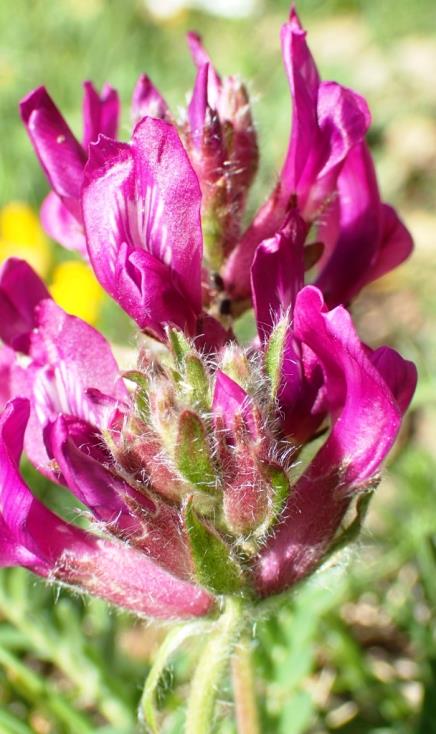 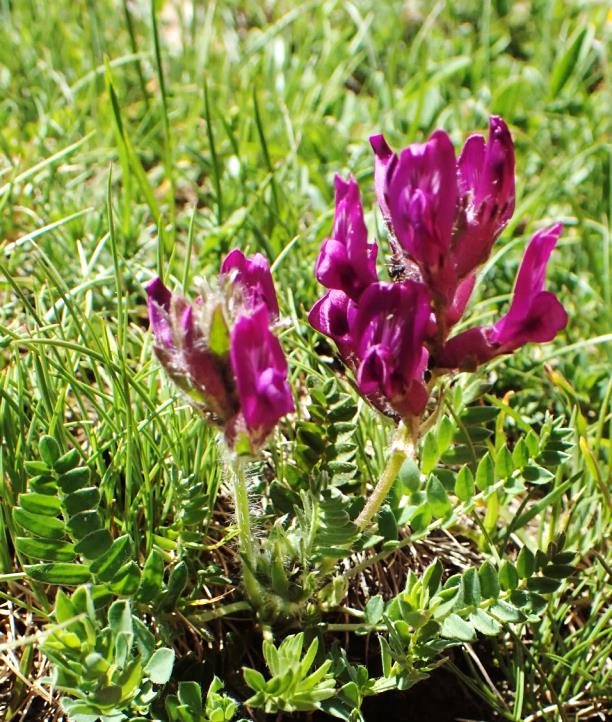 Oxytropis neglecta
[Speaker Notes: Oxytropis neglecta pyrenaica]
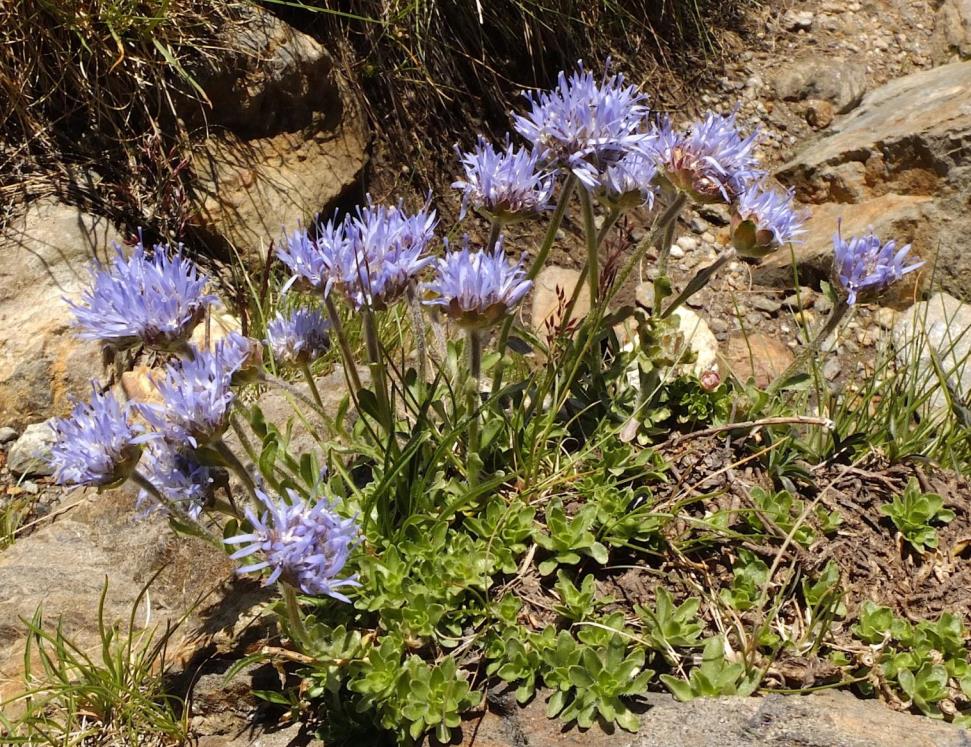 Jasione crispa
[Speaker Notes: Jasione crispa]
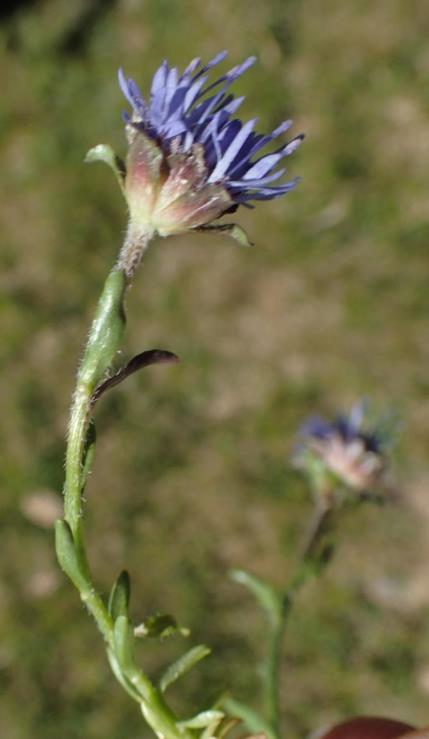 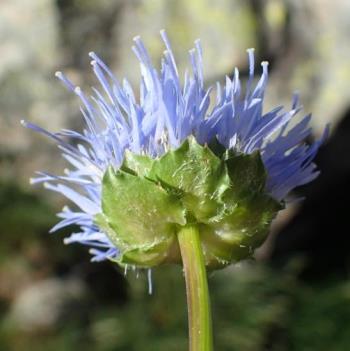 Jasione laevis
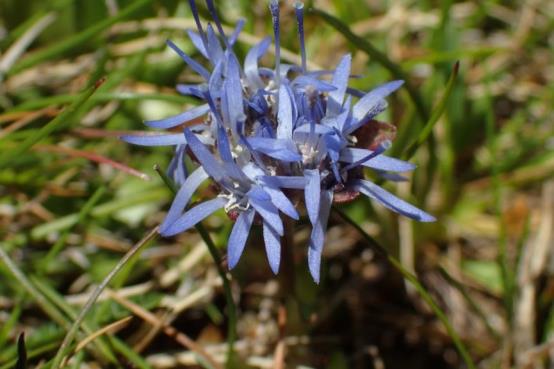 [Speaker Notes: À gauche Jasione crispa et à droite Jasione laevis]
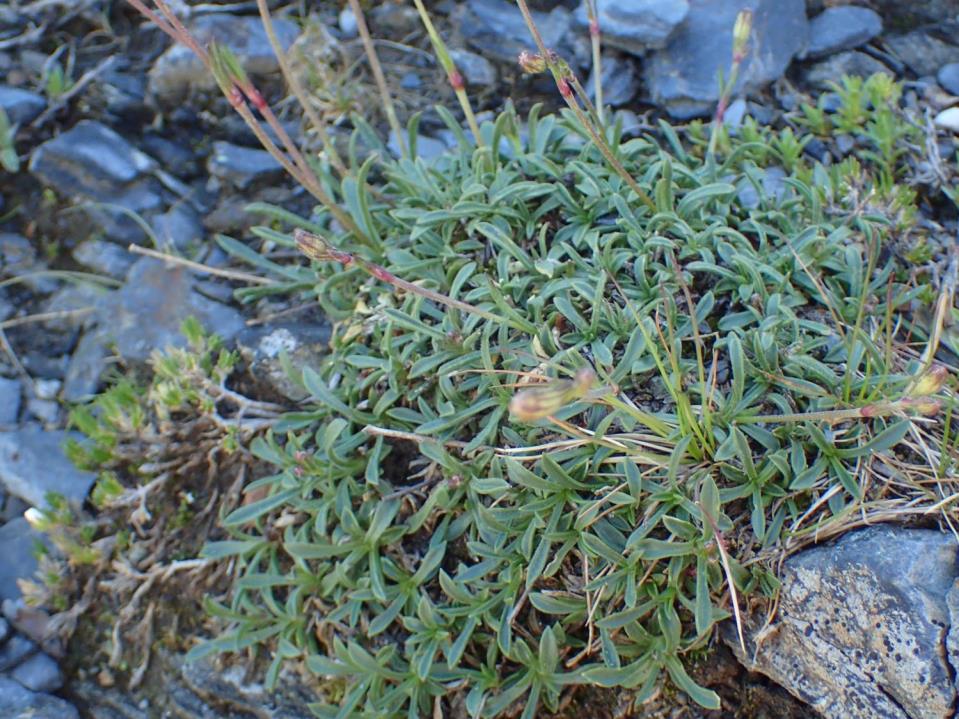 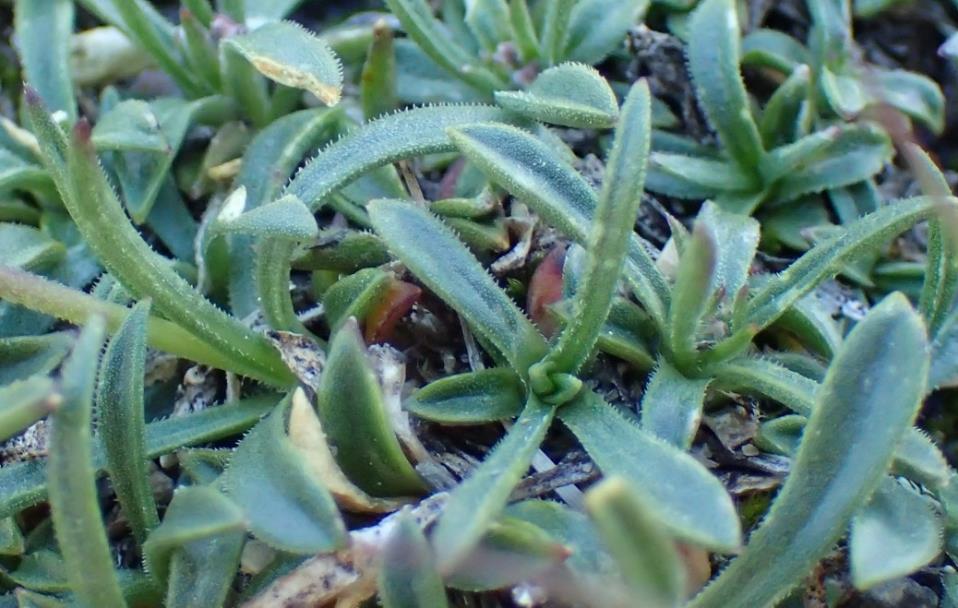 Silene ciliata
[Speaker Notes: Silene ciliata  :  le silène cilié , rosette de feuilles étroites ciliées, tiges velues non glanduleuses, calice à 10 nervures]
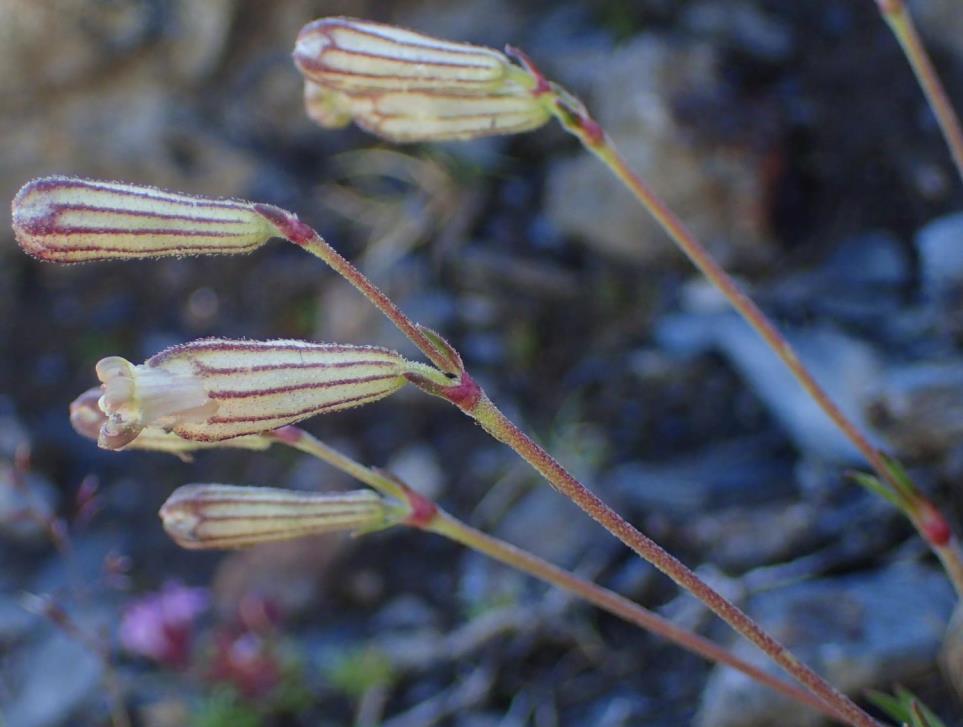 Silene ciliata
[Speaker Notes: Silene ciliata   2 fleurs par pédoncule,  calice à 10 nervures   revu le lendemain]
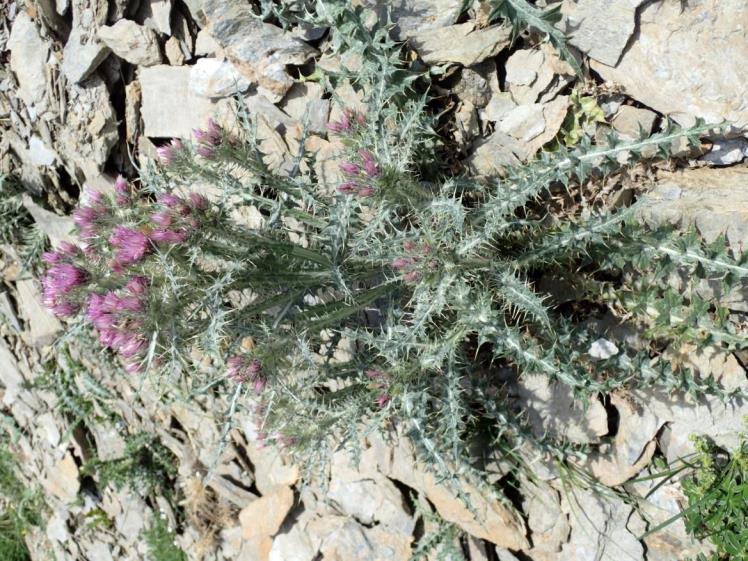 Carduus carlinoides
[Speaker Notes: Carduus carlinoides  pelouses rocailleuses et éboulis des Pyrénées (1600-2600m.)  tomentum dense, inflorescence capitée]
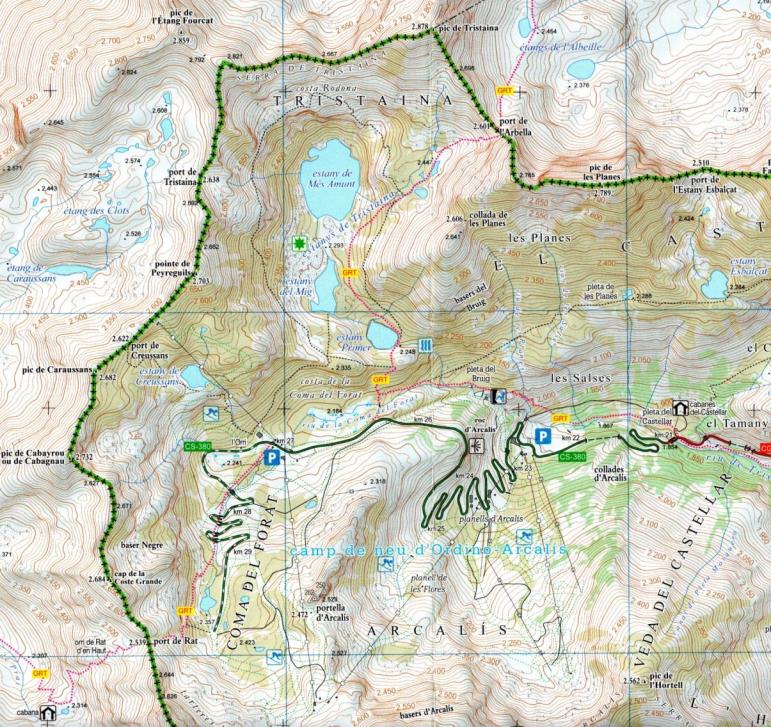 [Speaker Notes: 4ème journée : le massif de Tristaina . Station de ski importante départ vers 2200m. Alt. On descend pour remonter vers un premier lac.]
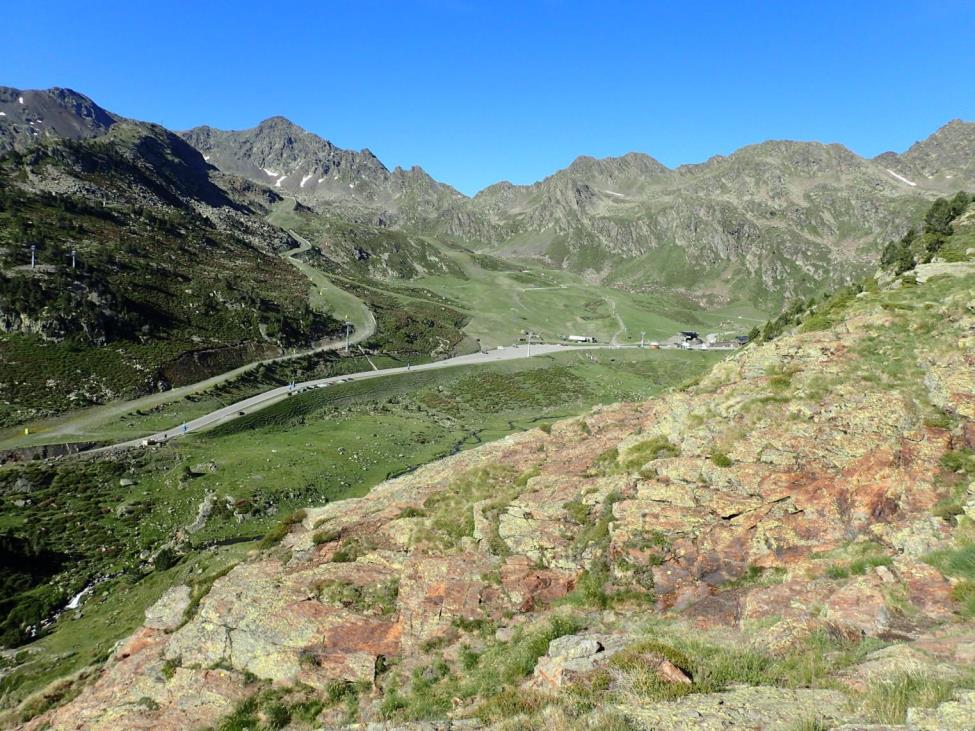 [Speaker Notes: Vue vers notre parking, point de départ de la rando]
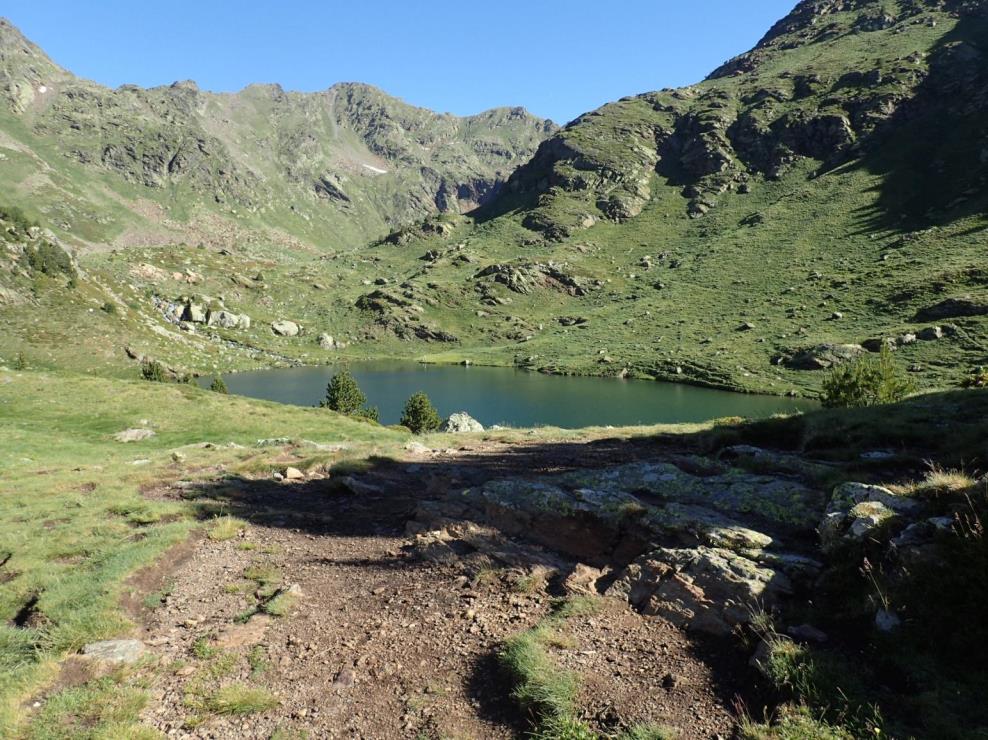 [Speaker Notes: Arrivée au premier lac]
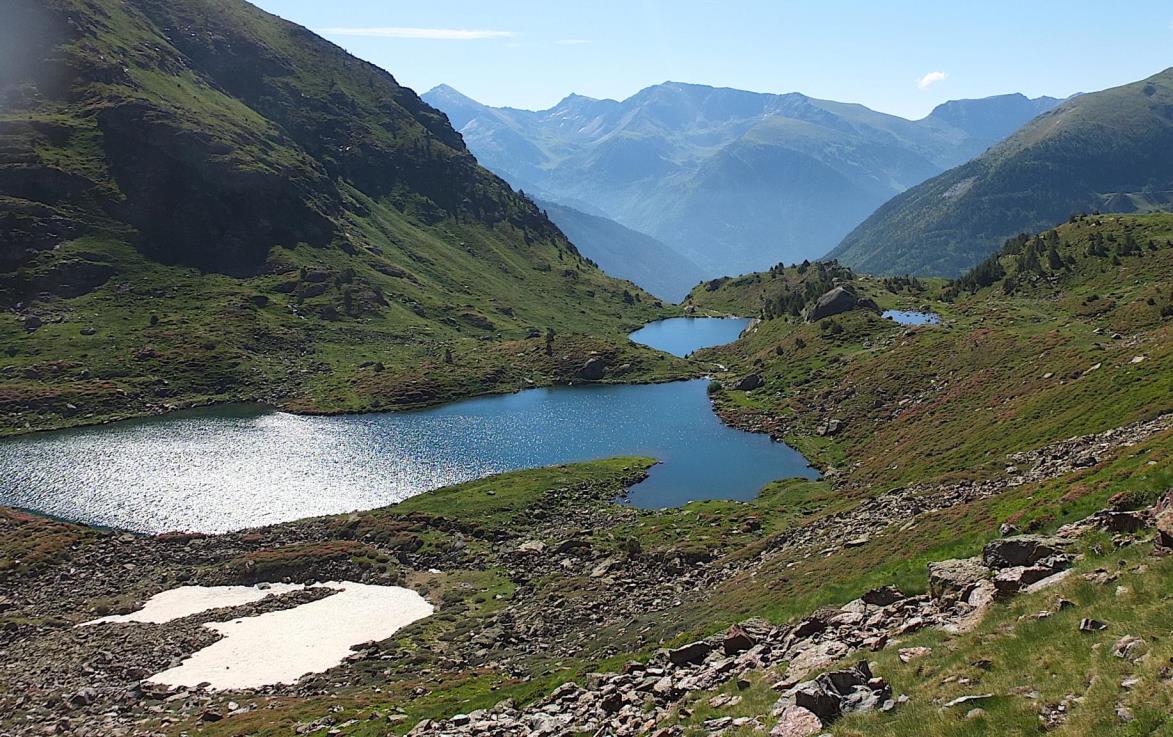 [Speaker Notes: Le deuxième lac]
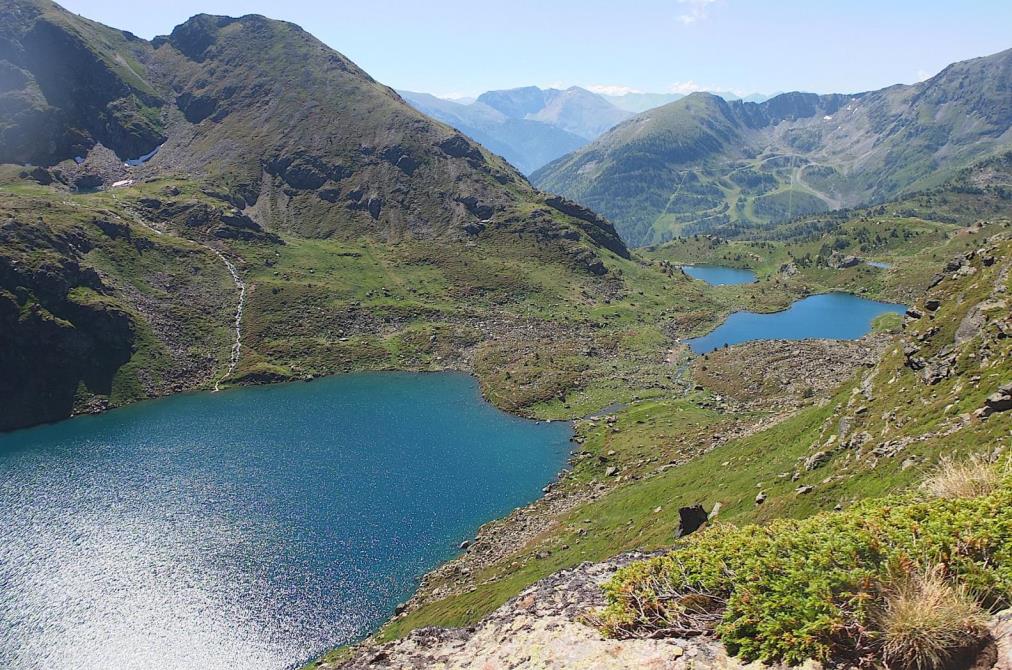 [Speaker Notes: Et enfin le troisième]
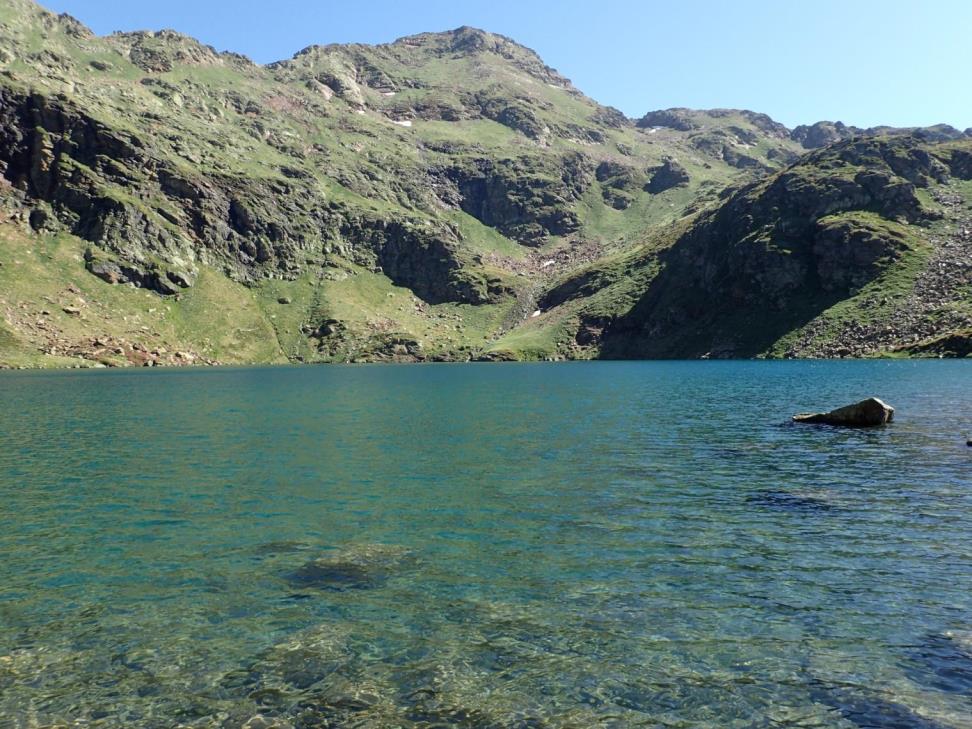 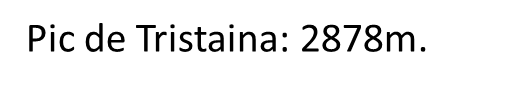 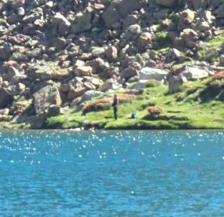 [Speaker Notes: Le 3ème lac avec au fond le Pic de Tristaina
Et un pêcheur dans le fond]
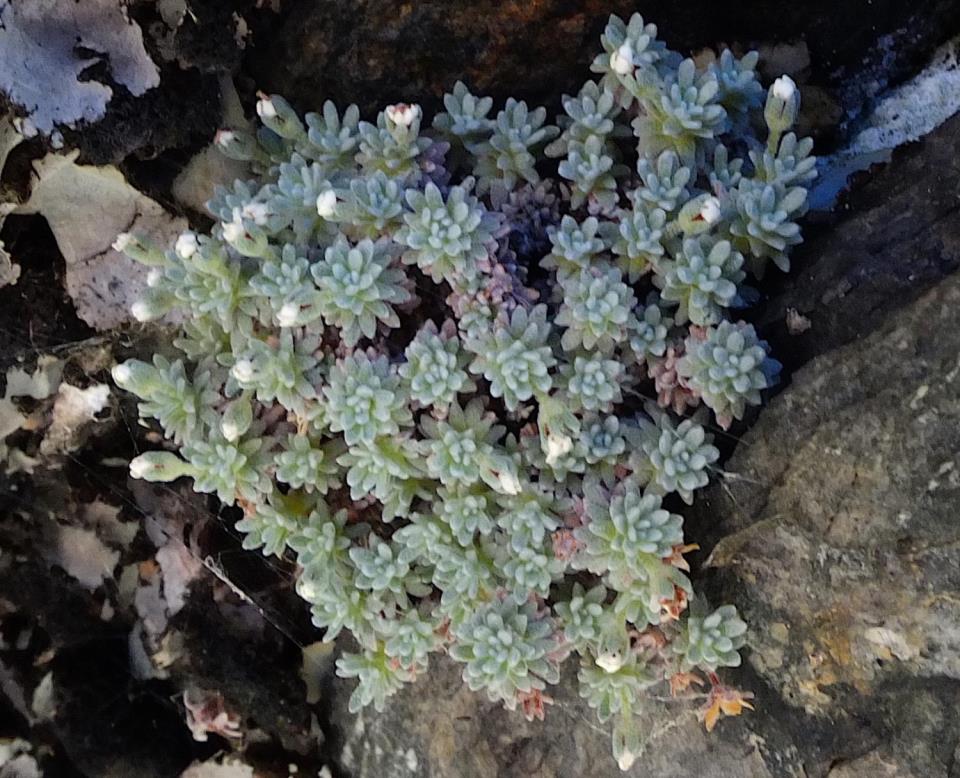 Androsace vandellii
[Speaker Notes: Dans les rochers verticaux avant d’arriver au premier lac :  Androsace vandelii , une primulacée rare sur rochers siliceux surplombants, coussinet dense, poils étoilés, corolle toujours blanche 2200-3200m.]
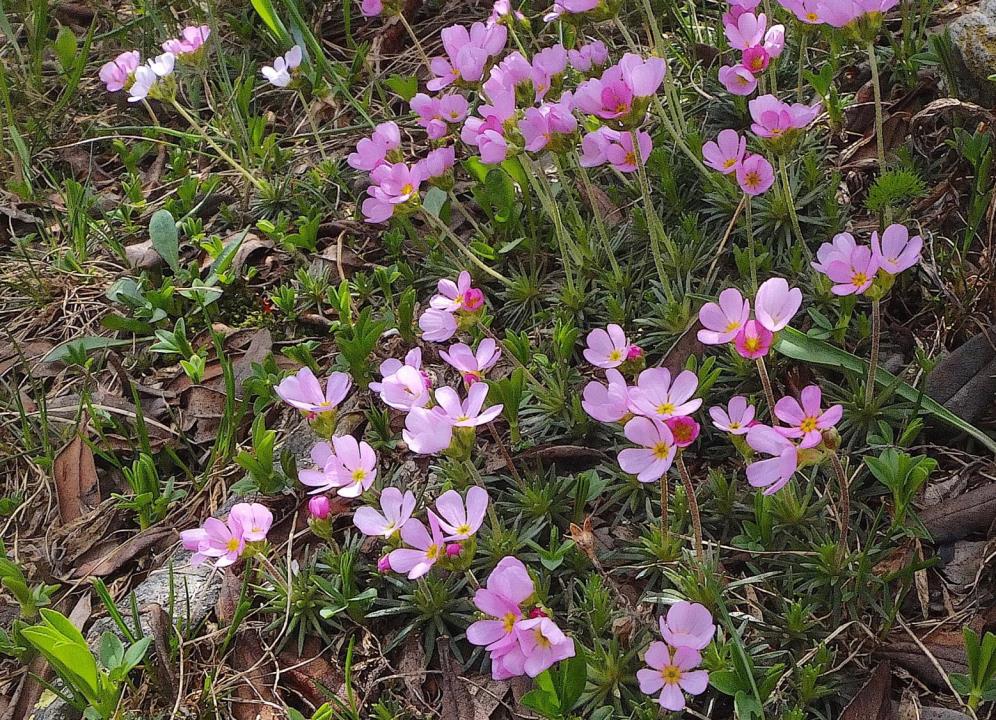 Androsace halleri
[Speaker Notes: Près des lacs, dans les pelouses acidiphiles : l’Androsace carnea subsp. rosea = Androsace halleri
Pyrénées orientales    feuilles récurvées ….poils crochus
  Androsace carnea est dans les Pyrénées centrales]
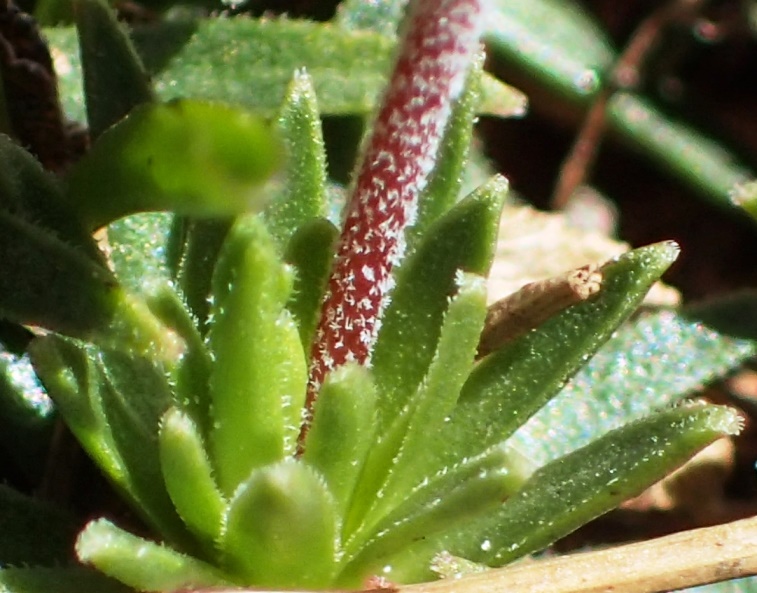 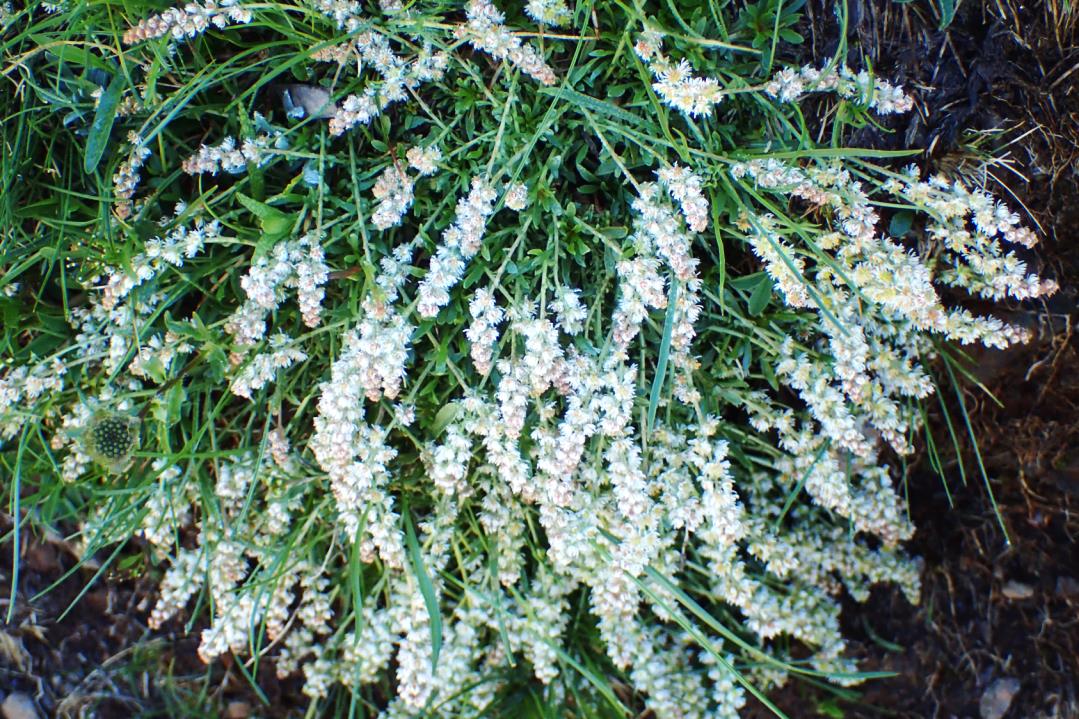 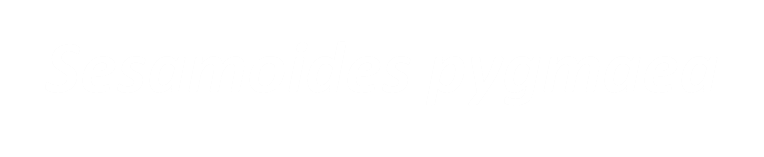 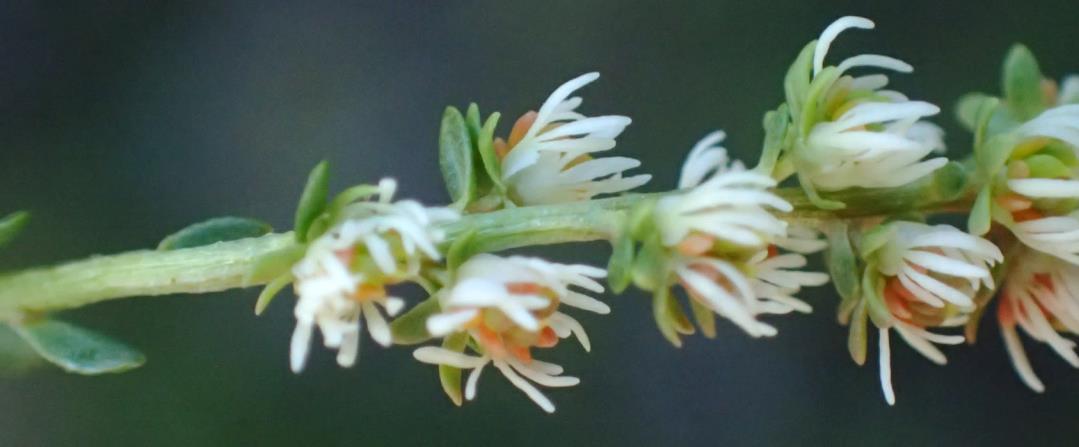 [Speaker Notes: Sesamoides pygmaea : Résedacée , plante de montagne , rameaux couchés, pelouses acidiphiles]
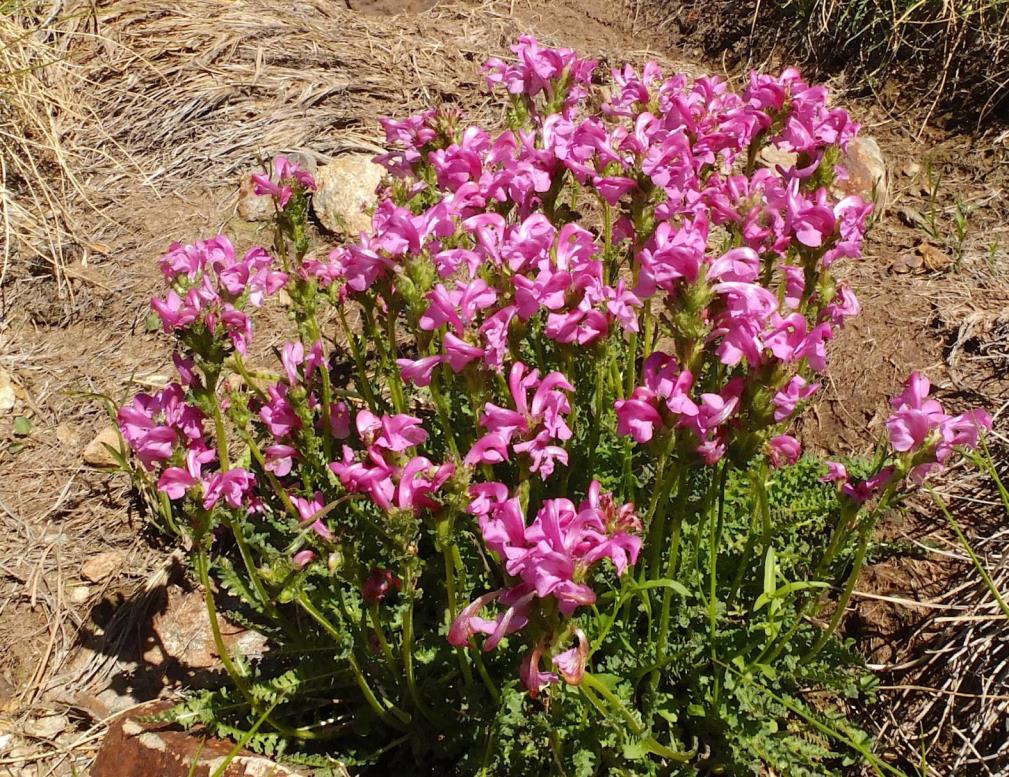 Pedicularis pyrenaica
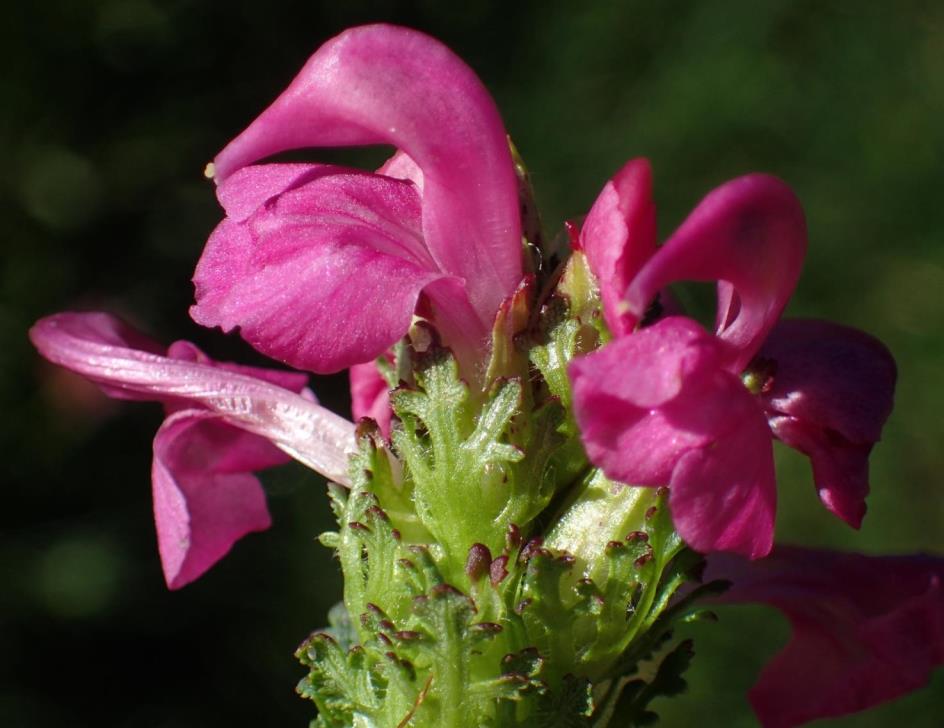 [Speaker Notes: Pedicularis pyrenaica : orobanchacée  1200-2800m.alt  feuilles caulinaires alternes, bec important > 3mm. , dents du calice lobées, pédicelles courts, corolle concolore (proche de P. cenisia), inflorescence capitée
P. mixta est discolore , plante hygrophile]
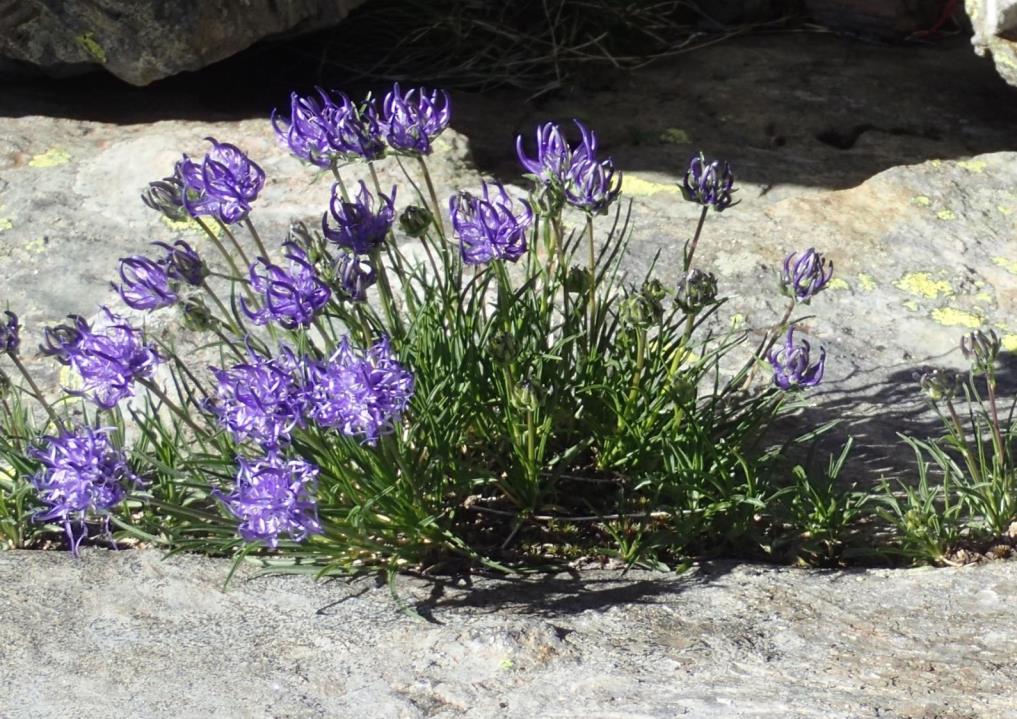 Phyteuma hemisphaericum
[Speaker Notes: Phyteuma hemisphaericum (Campanulacée) , feuilles basales linéaires , aiguës, plante acidiphile, 1600-3200m. Alp. et Pyr.]
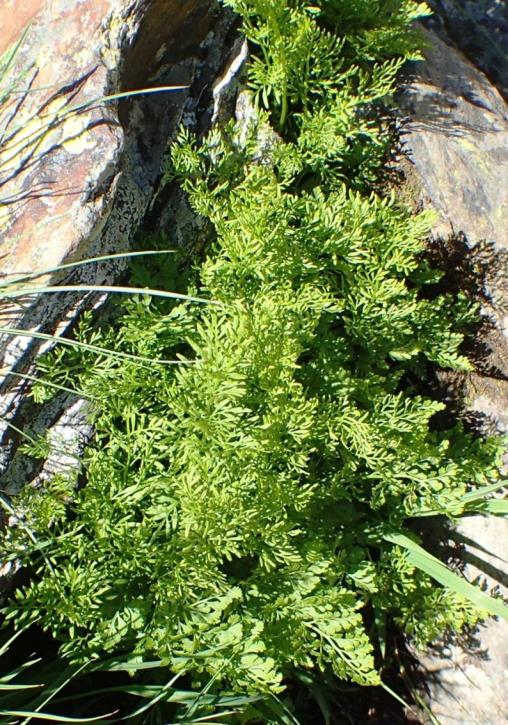 Cryptogramma crispa          Paronichia polygonifolia
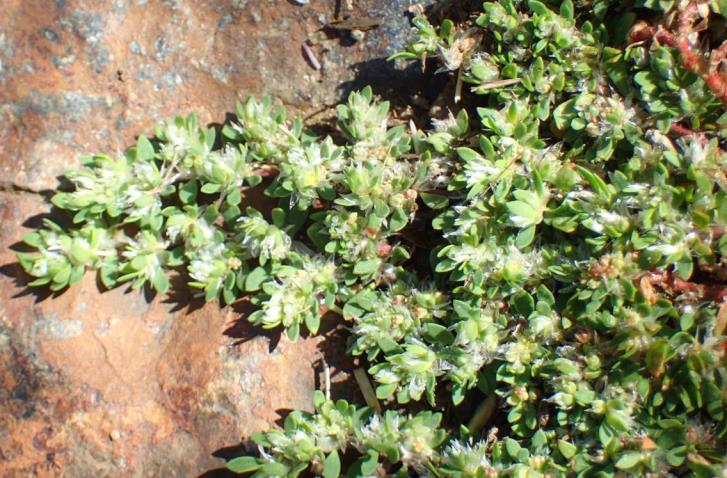 [Speaker Notes: Paronichia à feuilles de Renouée est caractéristique des éboulis siliceux en compagnie de Cryptogramma crispa  1200-2800m.
Cette fougère présente des frondes fertiles différentes des frondes stériles]
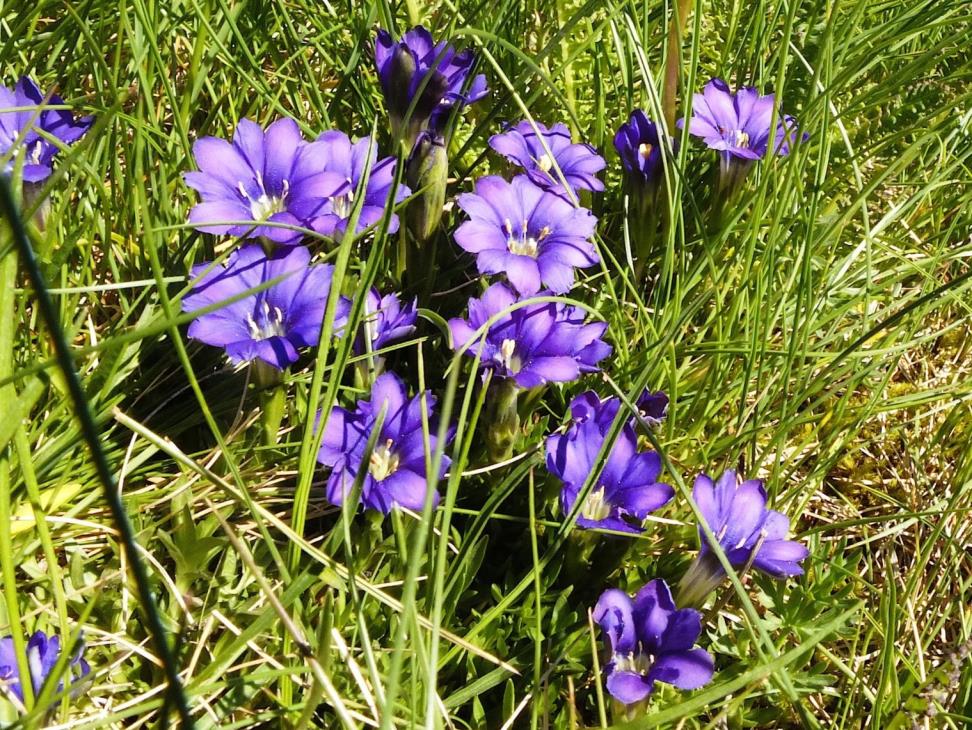 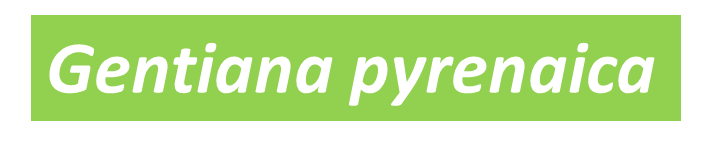 [Speaker Notes: Gentiana pyrenaica]
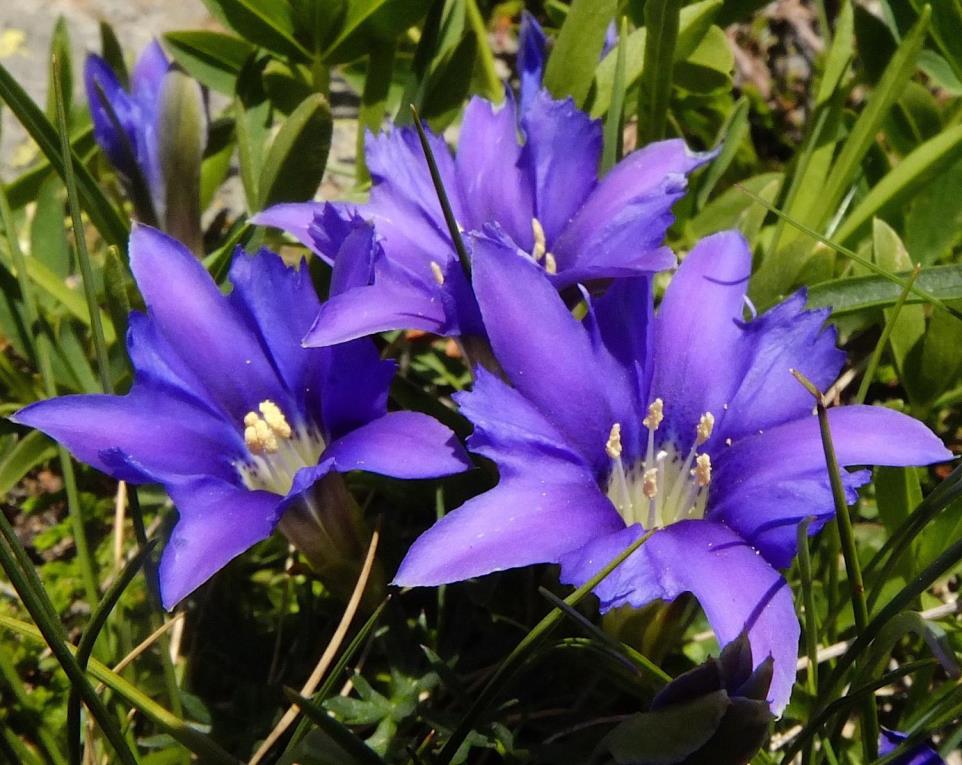 [Speaker Notes: Gentiana pyrenaica]
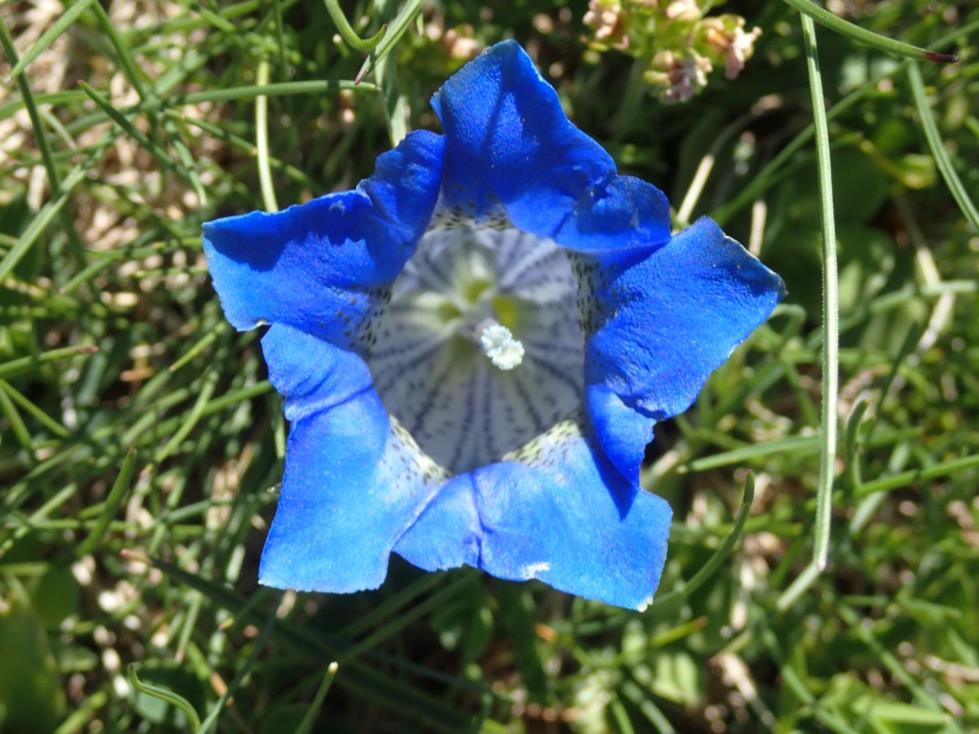 [Speaker Notes: Gentiana acaule]
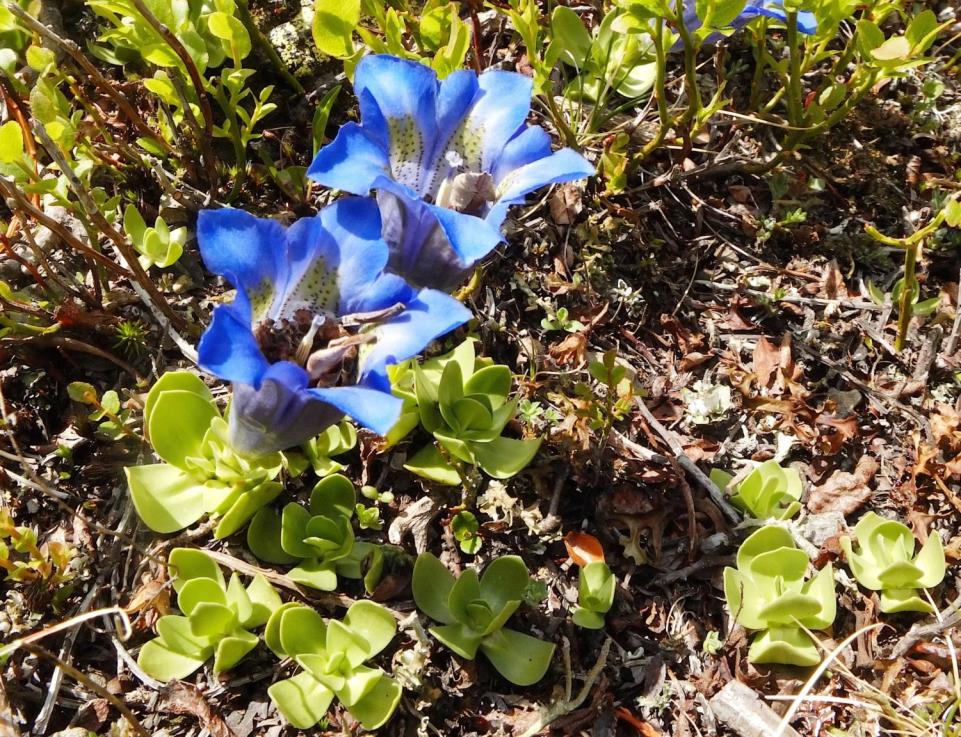 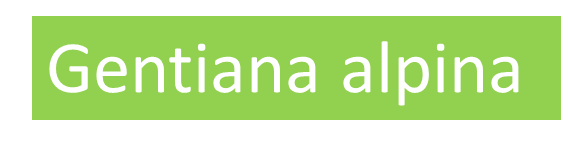 [Speaker Notes: Gentiana alpina : rosette caractéristiques]
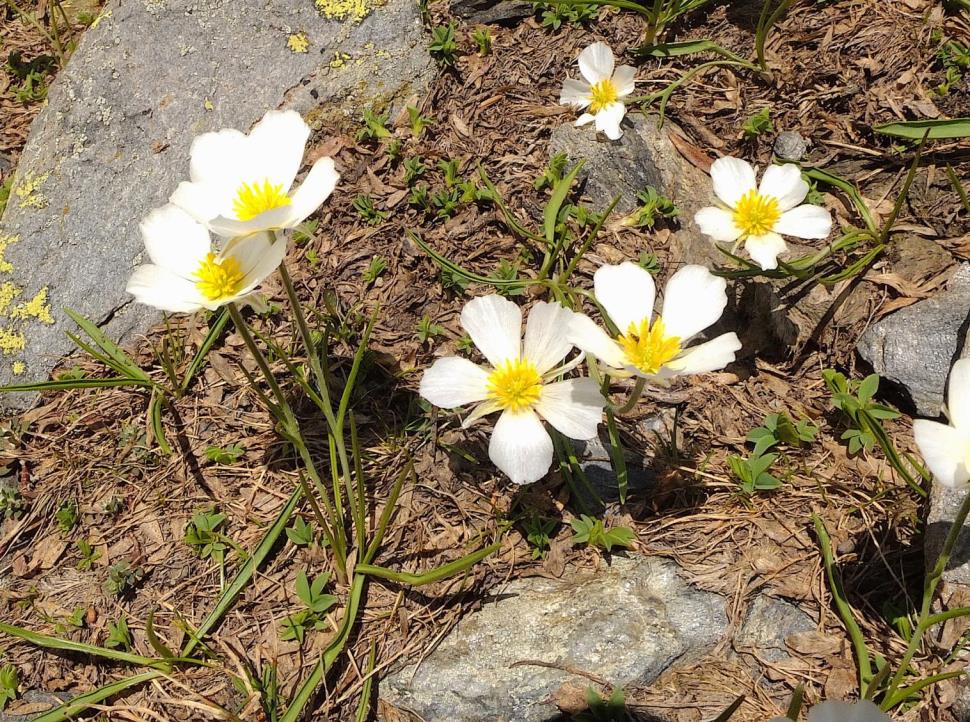 Ranunculus pyrenaeus
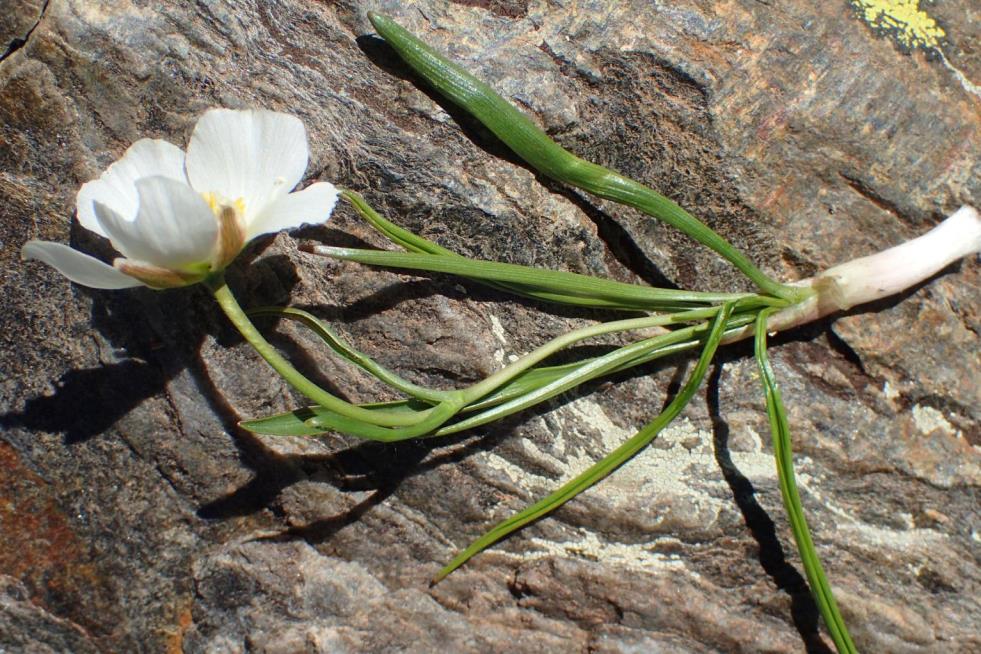 [Speaker Notes: Ranunculus pyrenaeus  1700-2800m. Pelouses acidiphiles 
Il y a la Ranunculus angustifolius : endémique des Pyr. Orientales
Et Ranunculus kuepferi subsp. orientalis : Alpes du nord : pelouses tous substrats
Ranunculus kuepferi subsp. kuepferi : préalpes du sud  pelouses basiphiles 
Ces 4 plantes sur pelouses chinophiles (ennneigement prolongé)]
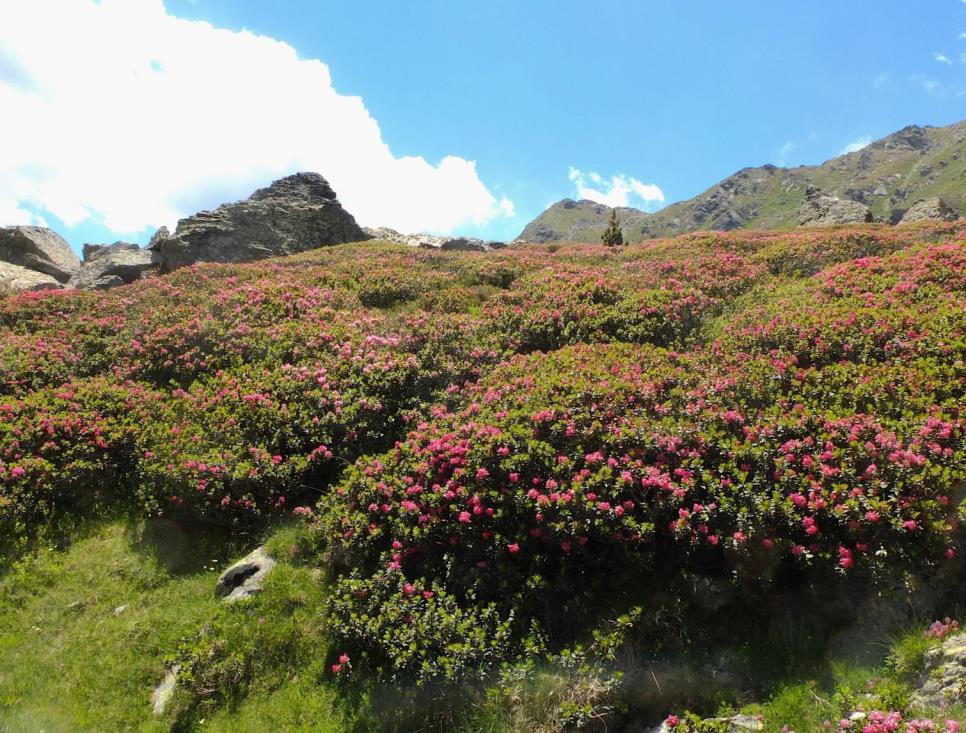 [Speaker Notes: Belle pelouse à Rhododendron ferrugineum]
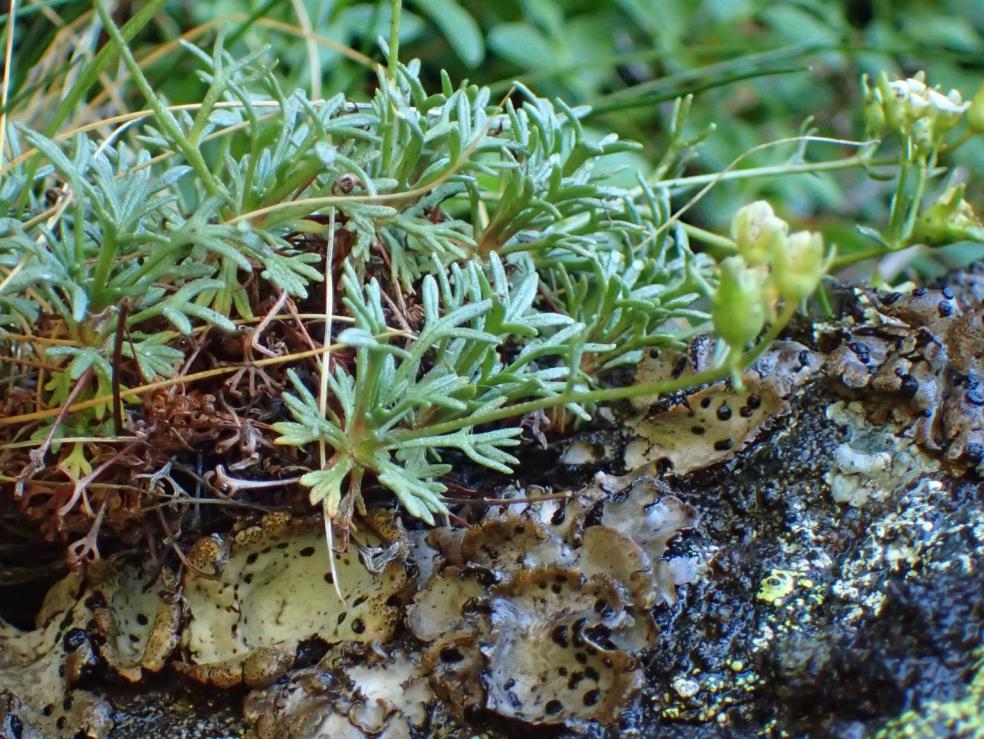 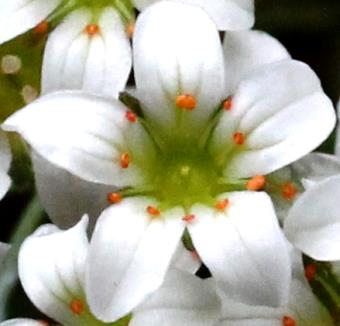 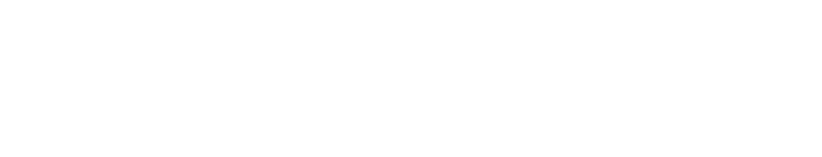 [Speaker Notes: Saxifraga pentadactylis : endémique des Pyrénées orientales, peu fréquente, rochers siliceux, nombreux hybrides]
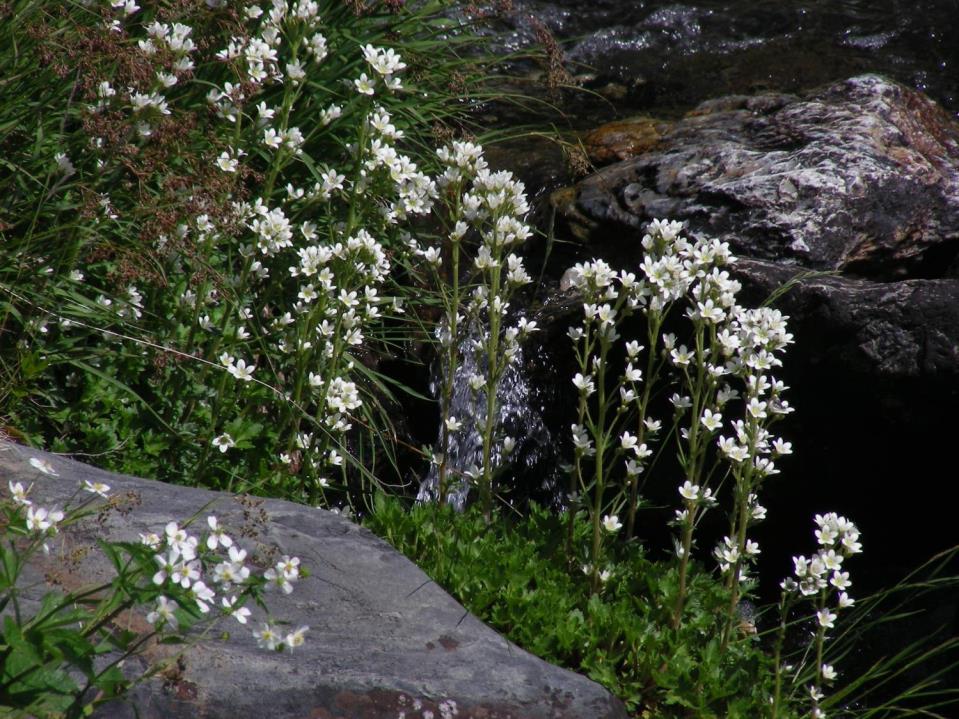 [Speaker Notes: Saxifraga aquatica : endémique des Pyrénées centrales et orientales, sur calcaire ou silice 1200-2600m. En bas à gauche une renoncule
Déversoirs des lacs d’altitude]
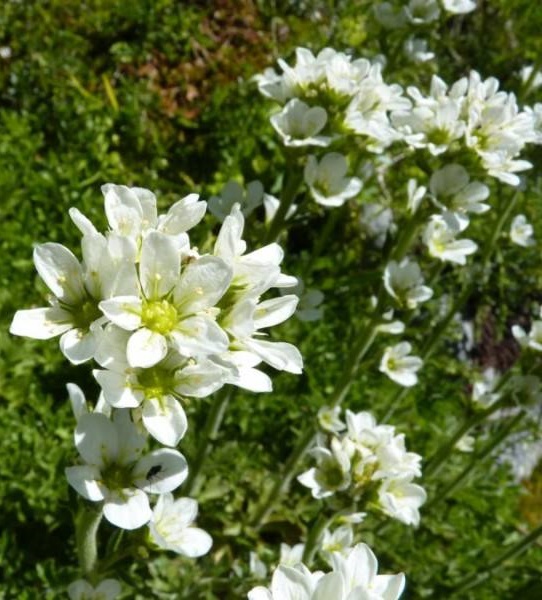 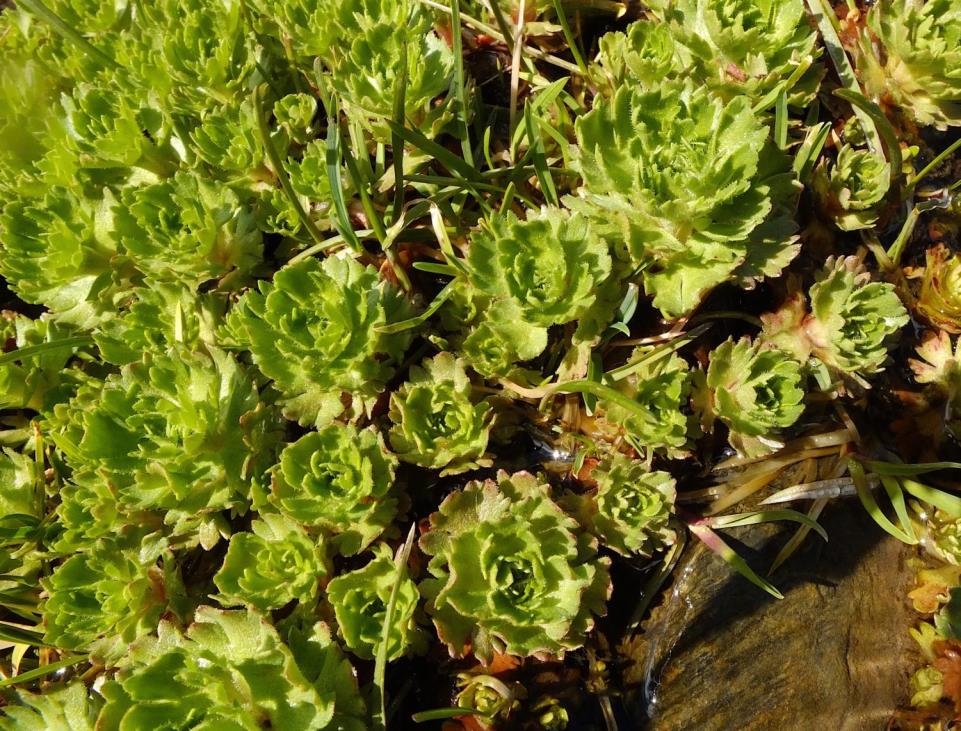 Saxifraga aquatica
[Speaker Notes: Saxifraga aquatica : endémique des Pyrénées centrales et orientales, sur calcaire ou silice 1200-2600m.
Déversoirs des lacs d’altitude]
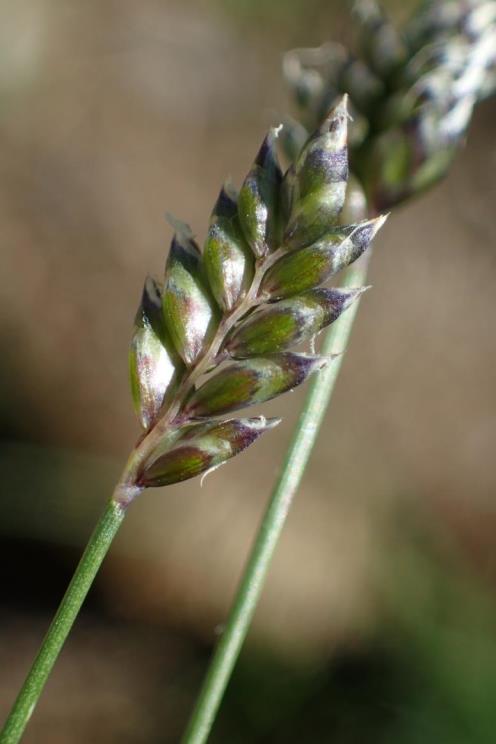 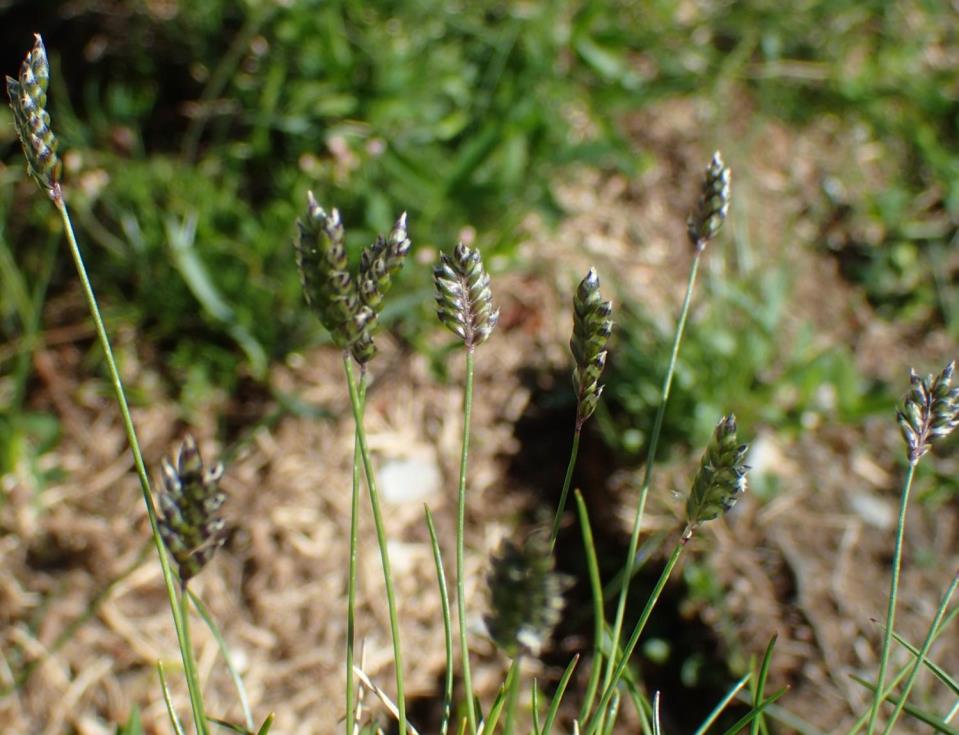 Oreochloa disticha
subsp. blanka
[Speaker Notes: Oreochloa disticha subsp. blanka : endémique des Pyrénées granitiques  (O. elegans) ligule courte <1,5mm
(Seslerie distique)    la subsp. disticha en haute savoie, rare , ligule > 2mm.]
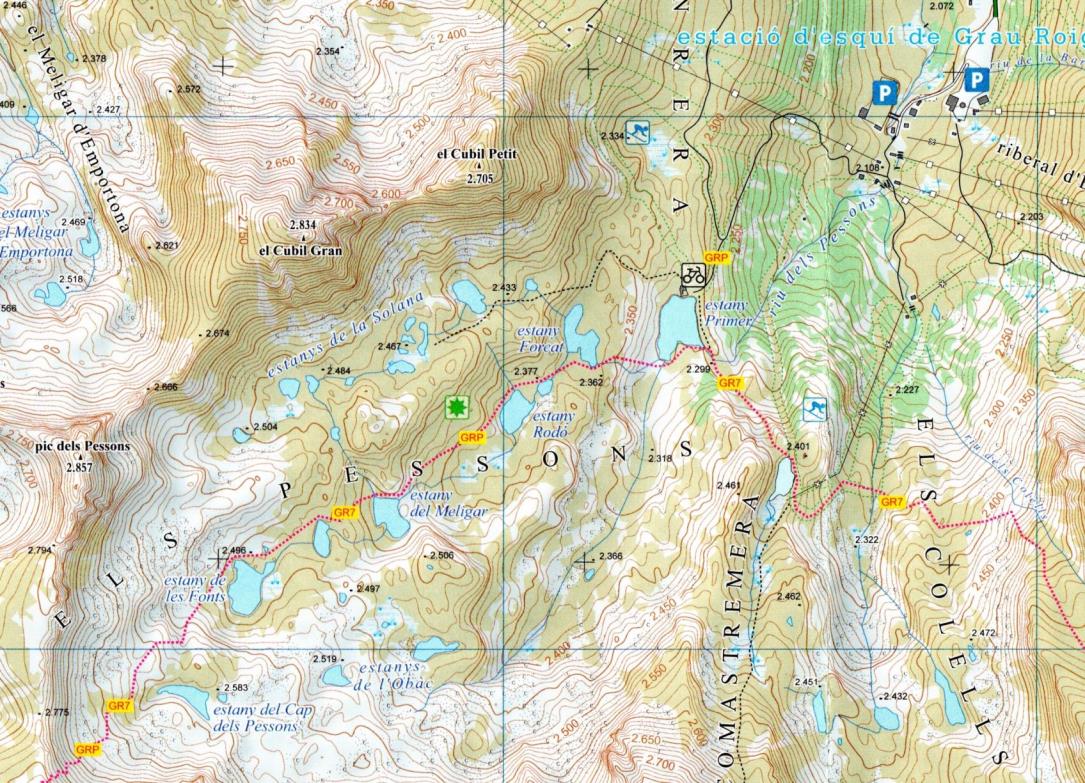 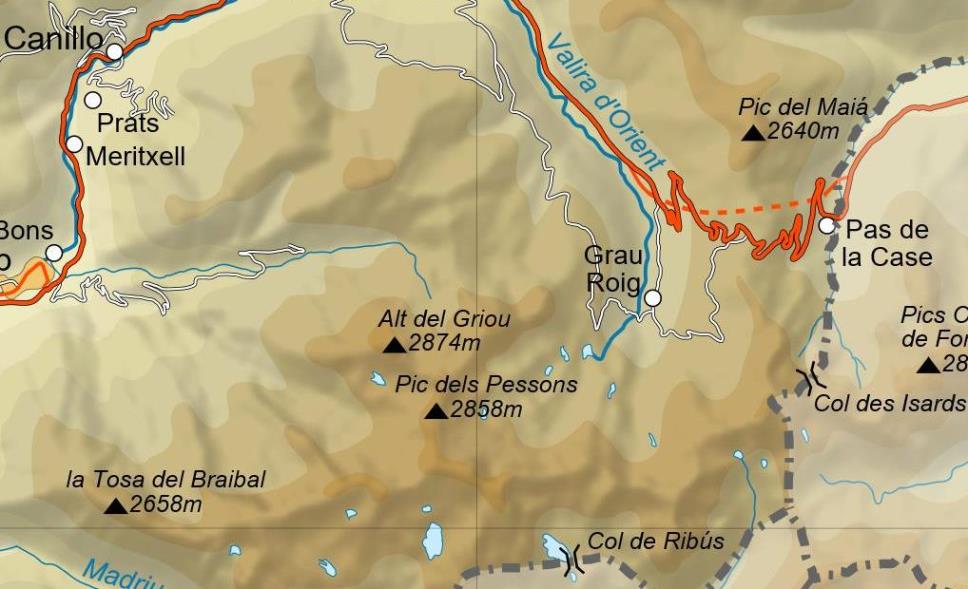 [Speaker Notes: Carte du 5ème jour les lacs des Pessons
Montée depuis Grau Roy (2100m.) au premier lac (2300m.)  (aurait pu se faire en navette)]
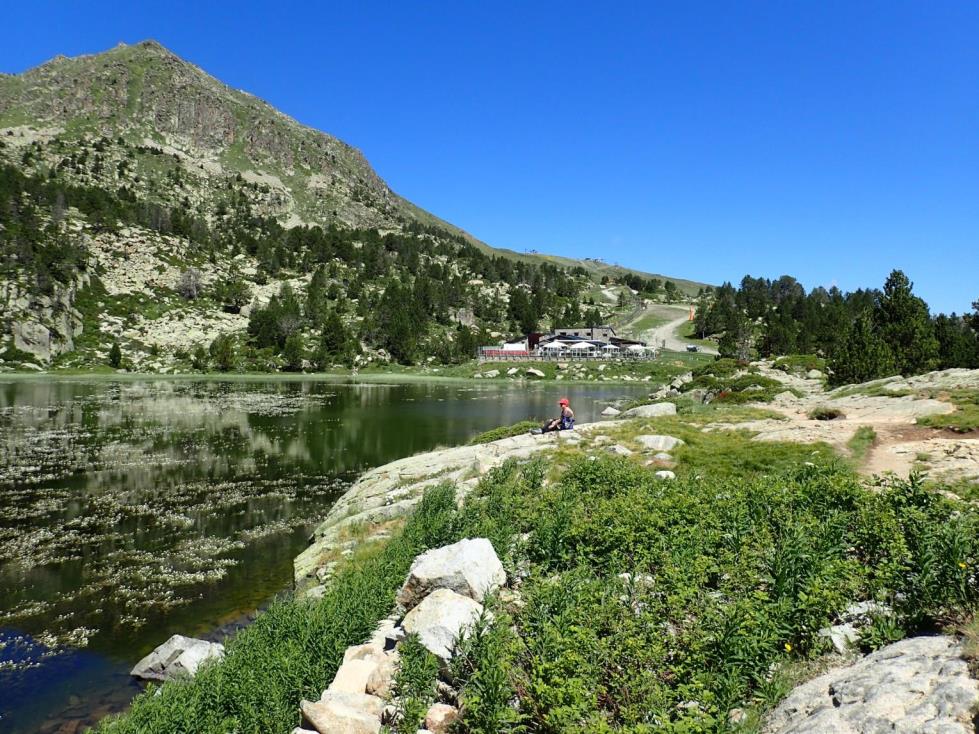 [Speaker Notes: Le premier lac  (2300m.) aurait pu se faire en navette]
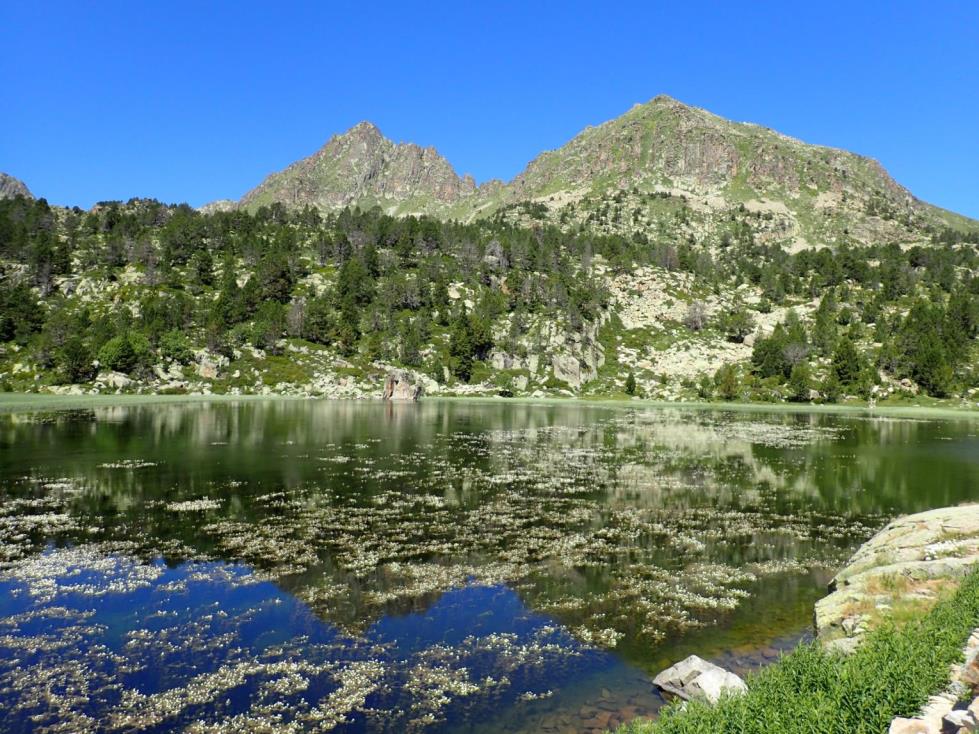 [Speaker Notes: Le premier lac   avec les renoncules avec les deux El Cubit grand et petit 2834 et 2705]
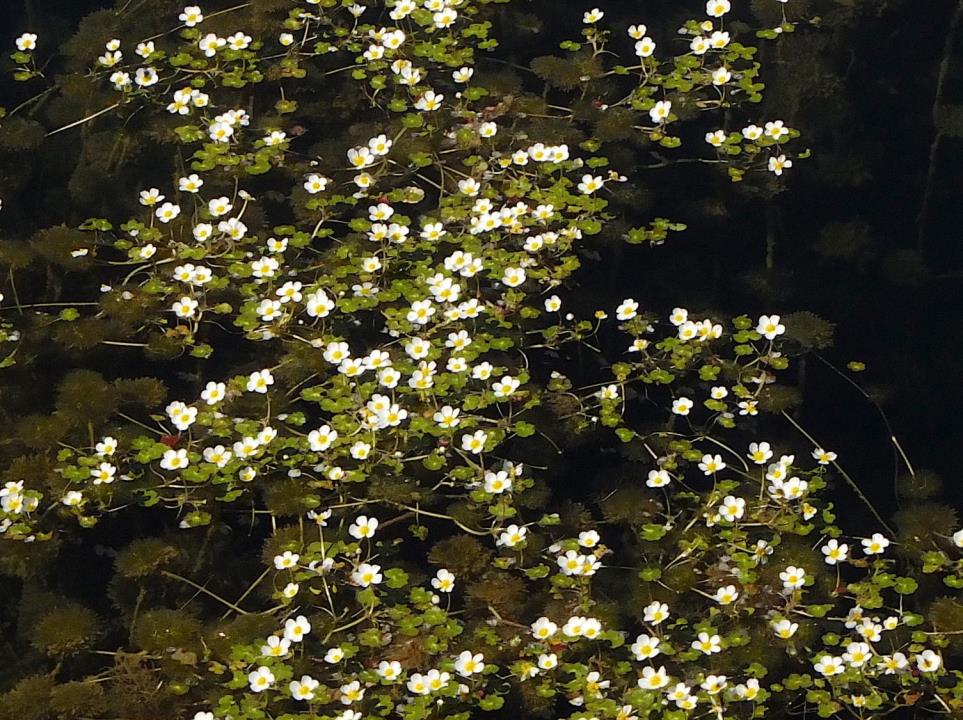 [Speaker Notes: Ranunculus peltatus feuilles flottantes assez caractéristiques bien différentes de celles de R. aquatilis
Ici le limbe est fixé au pétiole par le centre]
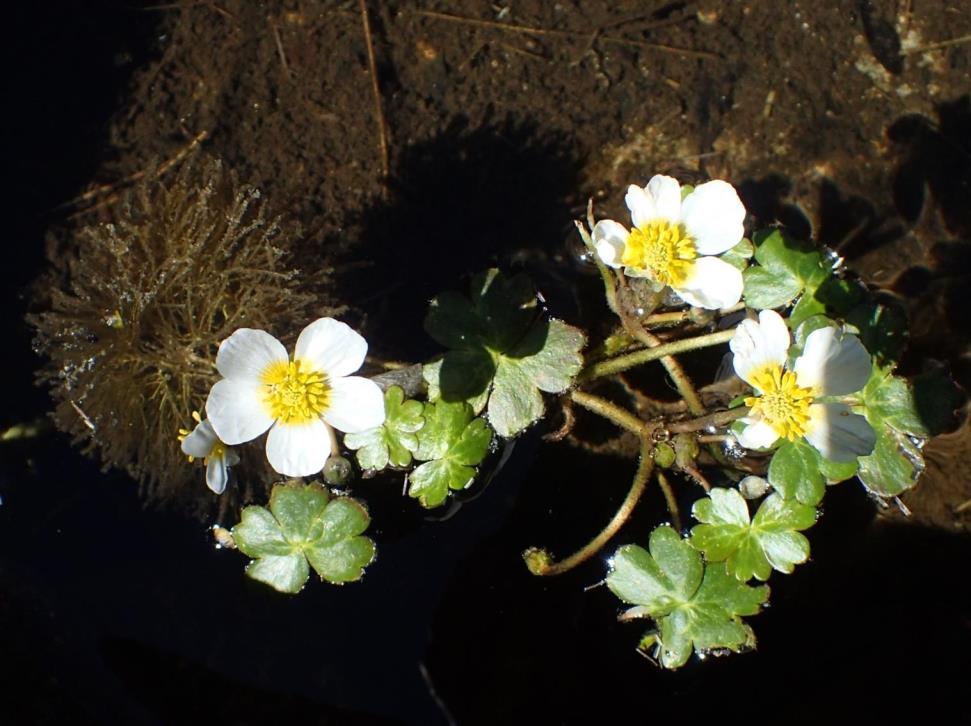 Ranunculus peltatus
[Speaker Notes: Ranunculus peltatus on observe ici les feuilles multifides submergées à divisions capillaires]
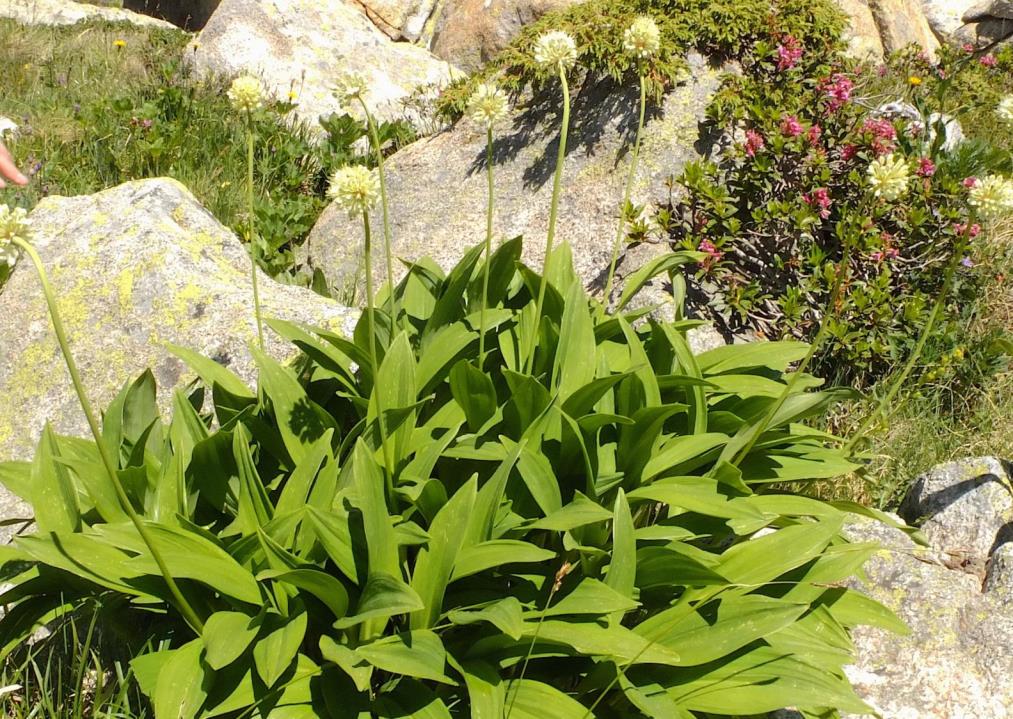 Allium victorialis
[Speaker Notes: Allium victorialis : 800-2200m alt.  Vosges, jura, Alp. , massif central, Pyr.    Pelouses et landes orophiles acidiphiles
Qui apporte la victoire : à la Renaissance les soldats portaient sur eux le bulbe en amulette.]
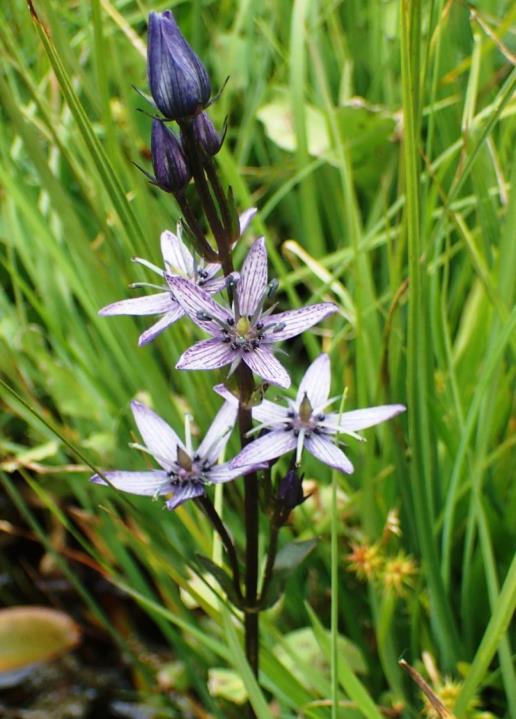 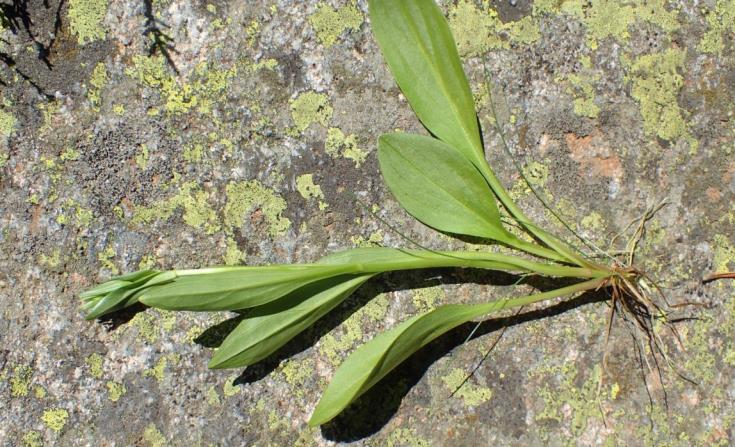 Swertia perennis
[Speaker Notes: Swertia perennis gentianacées   zones humides : bas-marais  200-2400m.          Jura, Alp., Pyr.]
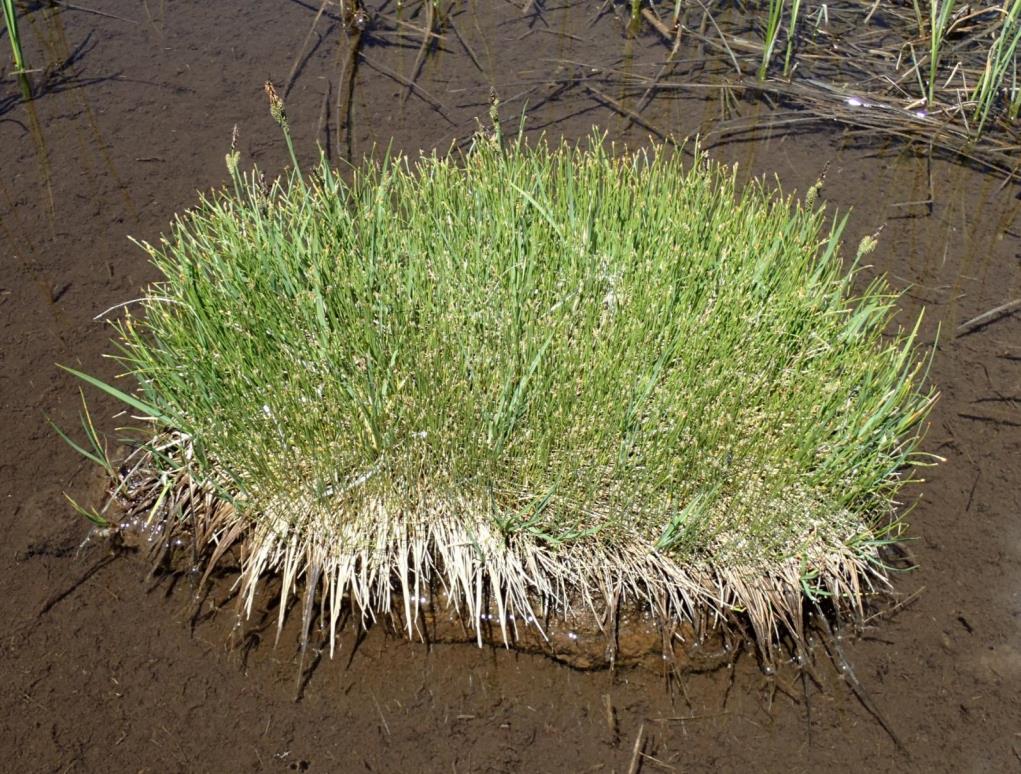 Trichophorum cespitosum       Carex nigra
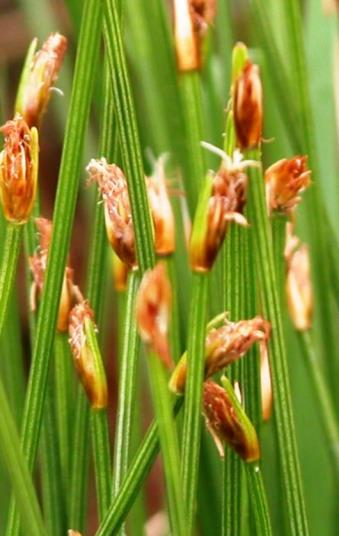 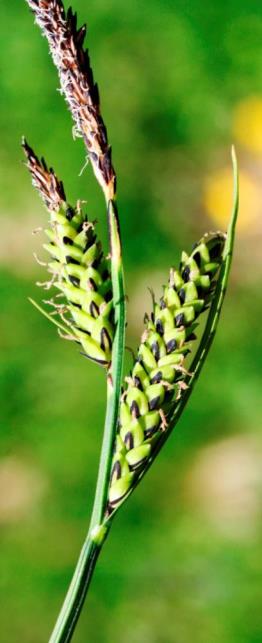 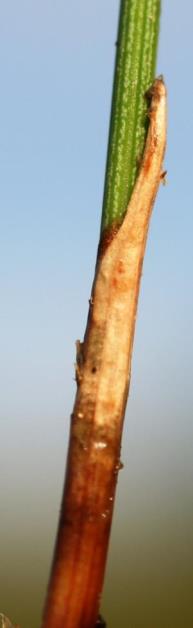 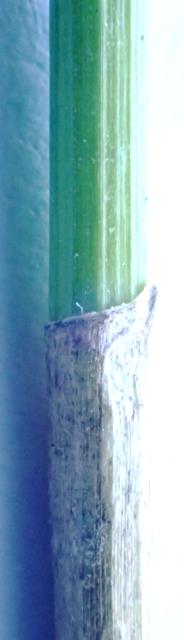 [Speaker Notes: Trichophorum cespitosum avec carex nigra   : deux cypéracées
Inflorescence du trichophorum , puis feuille engainante avec un limbe de 5 à 20mm., puis feuille de d’éléocharis  : pas de limbe
Puis inflo du carex nigra]
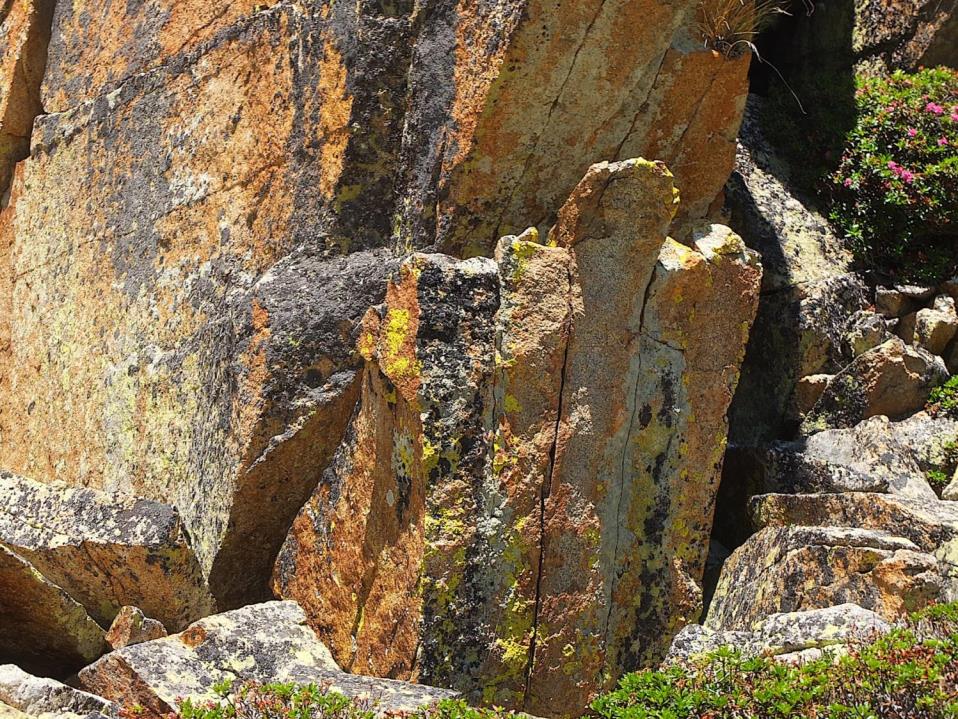 [Speaker Notes: Magnifiques lichens sur roches acides]
Saxifraga geranioides
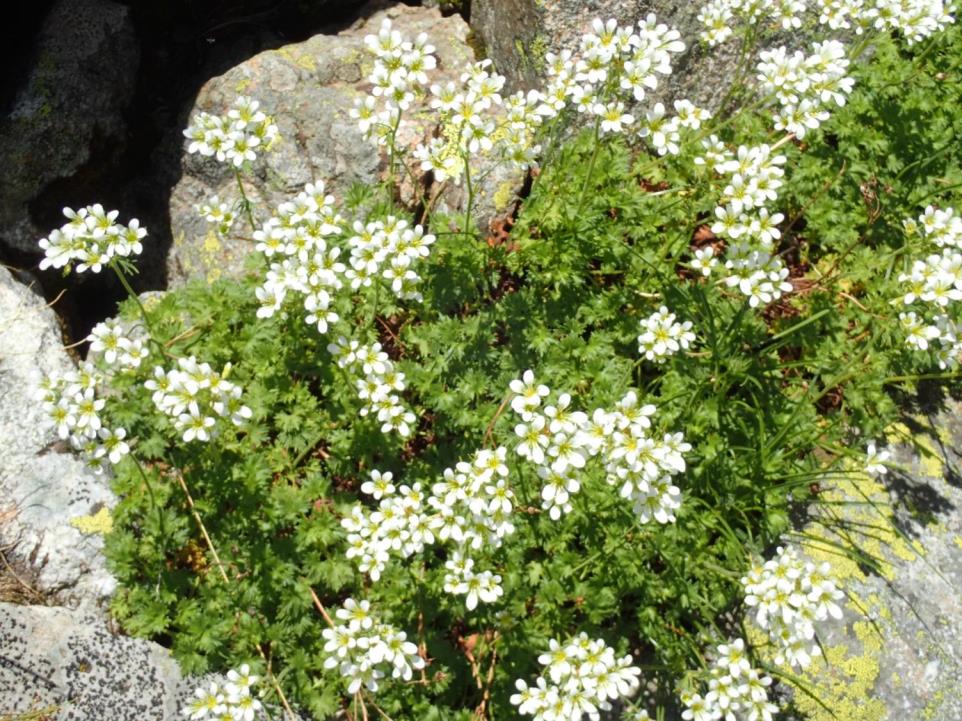 [Speaker Notes: Saxifraga geranioides   La saxigrage à feuilles de géranium]
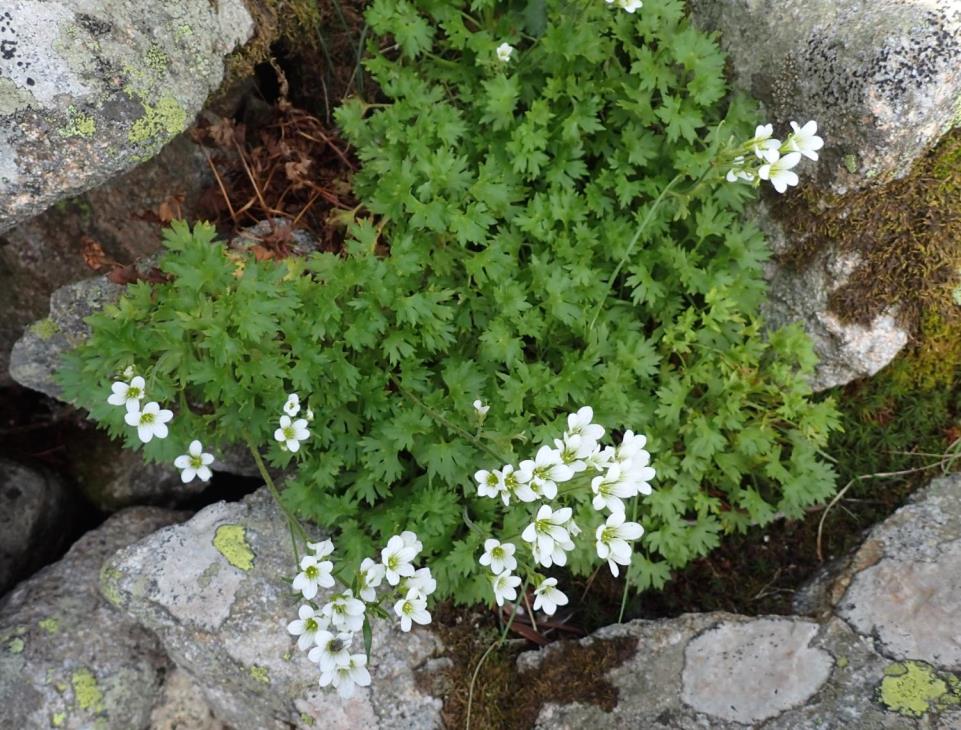 Saxifraga geranioides
[Speaker Notes: Saxifraga geranioides   endémique des Pyrénées orientales 1700-2700m. , éboulis siliceux, feuilles caractéristiques très glanduleuses, belles fleurs blanches]
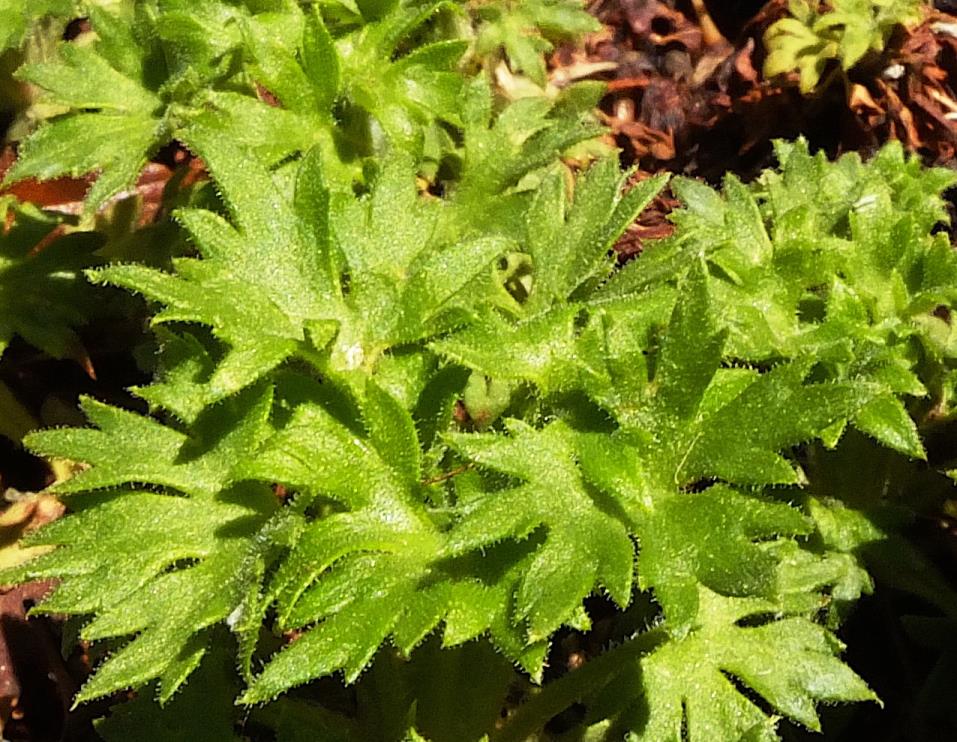 [Speaker Notes: Voilà les feuilles très glanduleuses de Saxifraga geranioides]
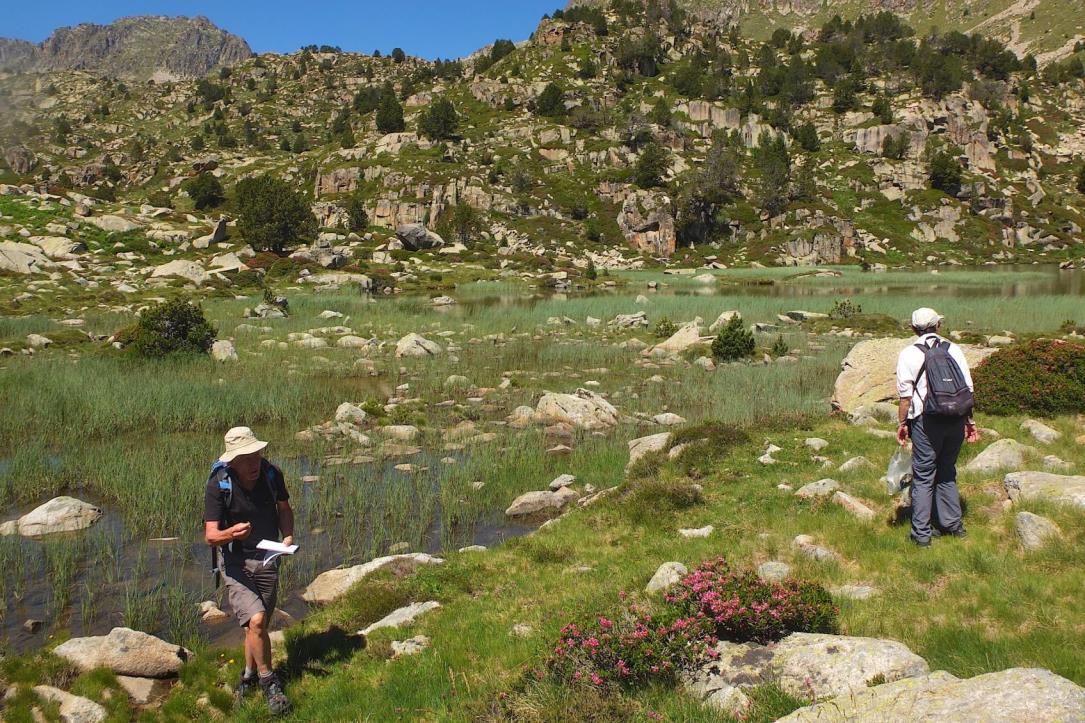 [Speaker Notes: Le deuxième lac]
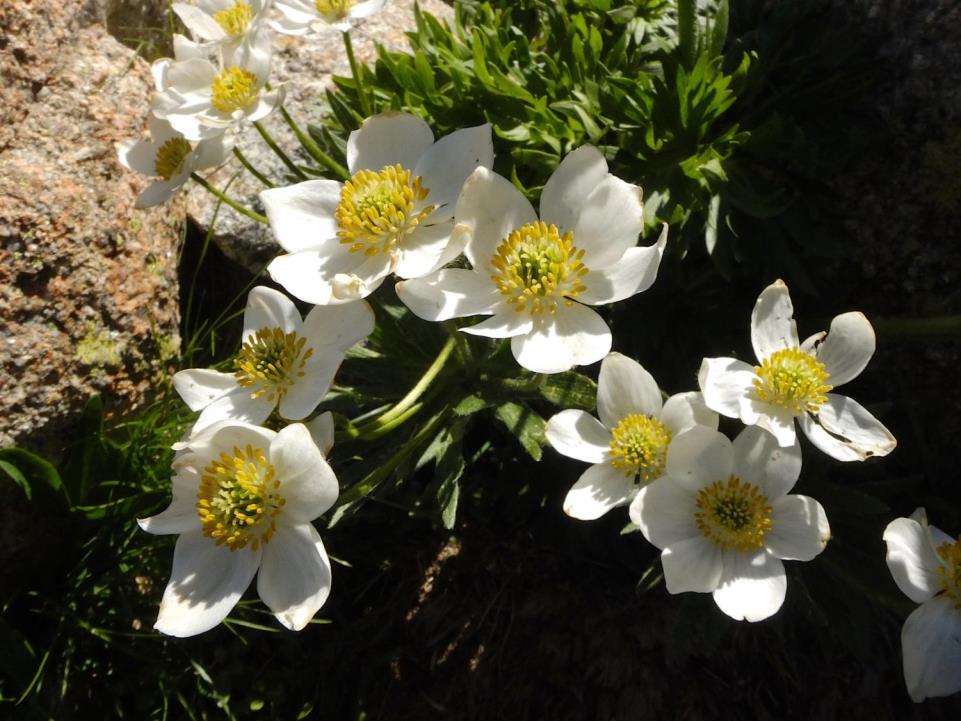 Anemone narcissiflora
[Speaker Notes: Anemone narcissiflora encore en fleurs (ombelle de 2 à 8 fleurs)  pelouse subalpine 
La grande pulsatille Anemone alpina  était en fruit]
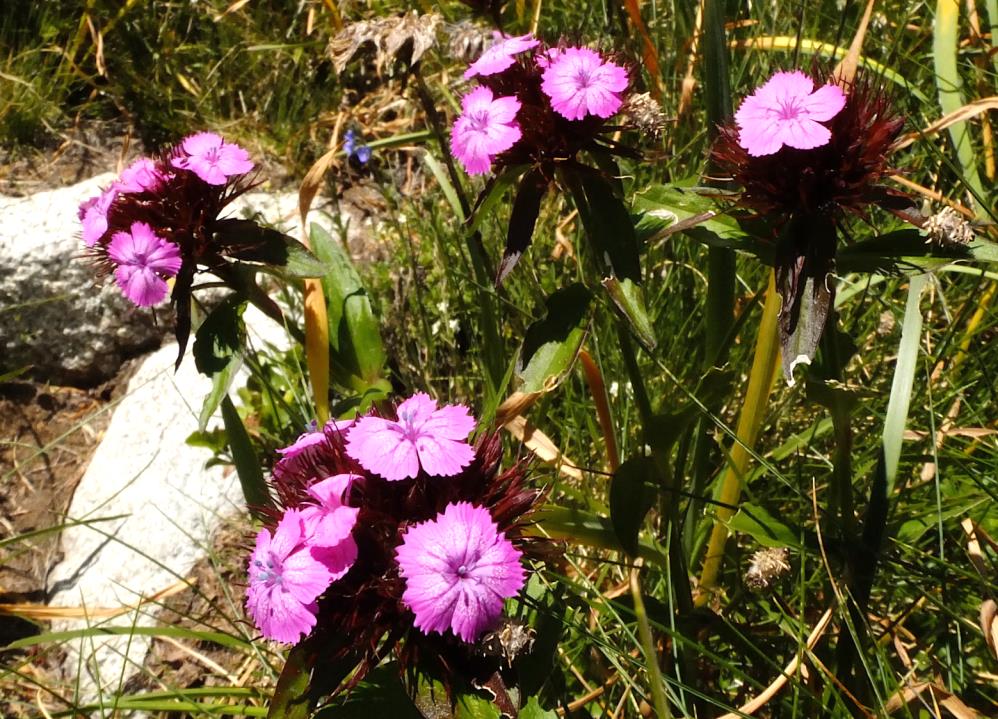 Dianthus barbatus
[Speaker Notes: Dianthus barbatus : feuilles larges, fleurs en grossee tête globuleuse    Pyrénées,  RR massif central ailleurs planté   pelouses acidiphiles avec roches
Proche du groupe carthusianorum qui a une inflorescence moins fournie.]
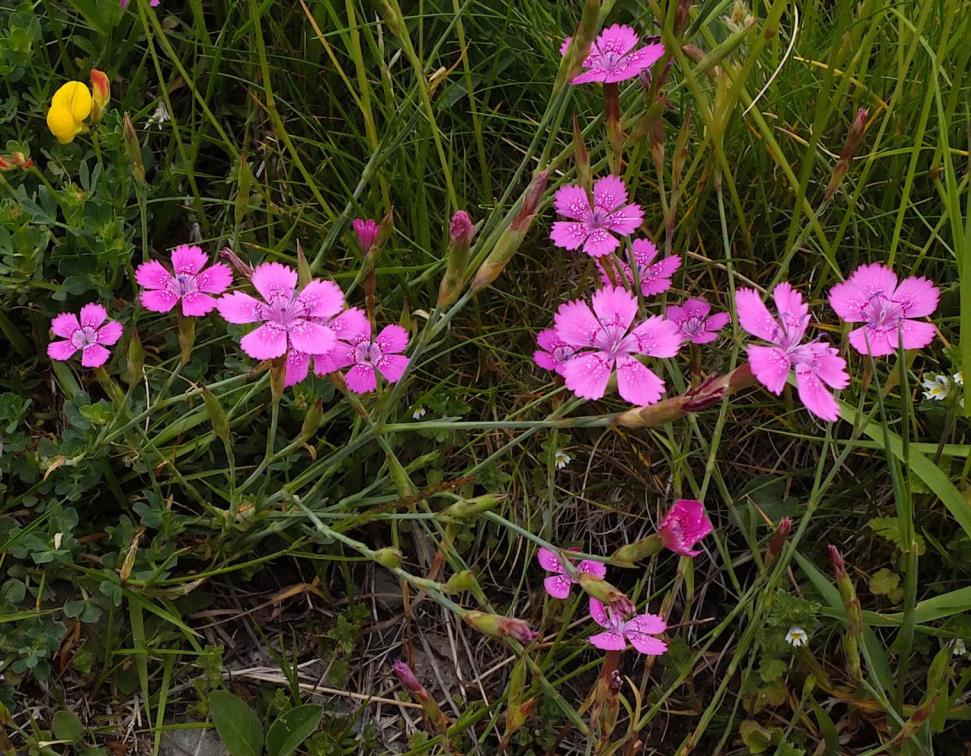 Dianthus deltoides
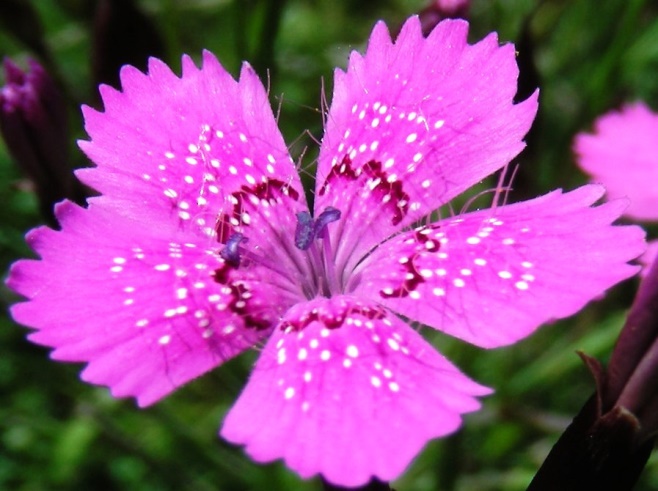 [Speaker Notes: Dianthus deltoides : calice pubescent, pétales poilus à la gorge     100-2200m  pelouses acidiphiles
Vu pratiquement tous les jours]
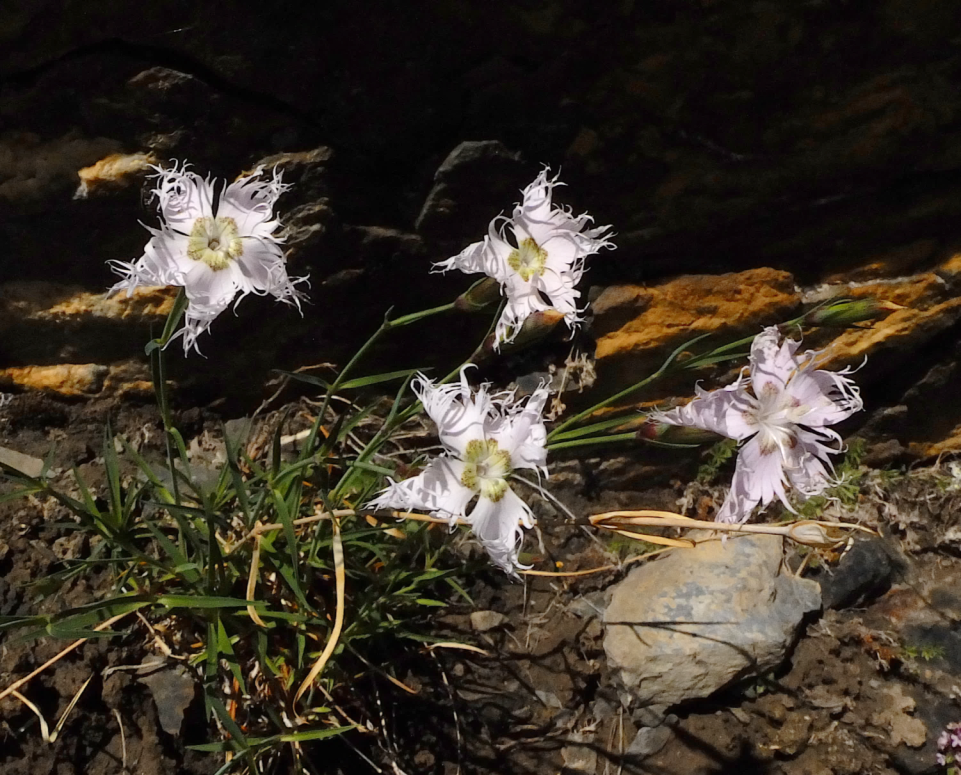 Diantus hyssopifolius
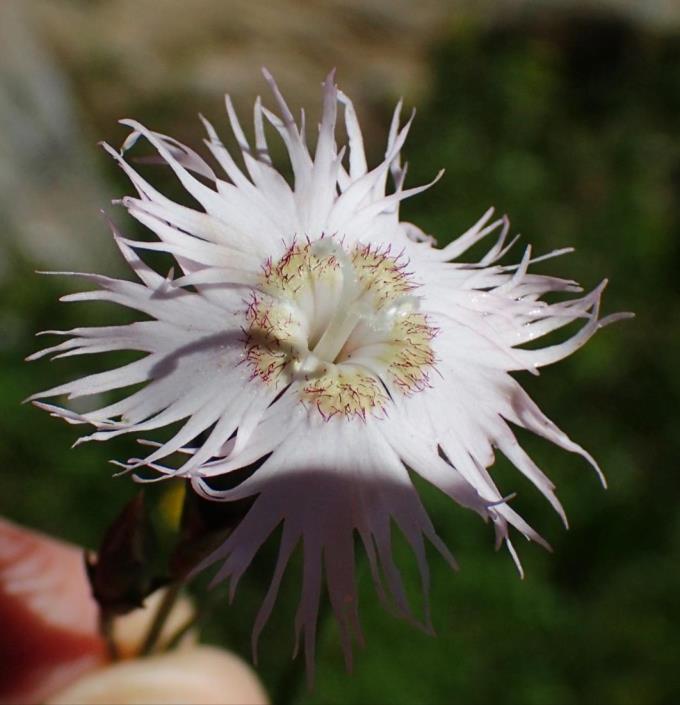 [Speaker Notes: Dianthus hyssopifolius L.  (Dianthus monspessulanus L.)  feuilles étroites, pétales à limbe incisé sur plus de 30%    , pièces du calicules 50% calice,    600-2200m     pelouses xérophiles basiphiles    Alp., Pyr., etc.
Espèce proche de Dianthus superbus]
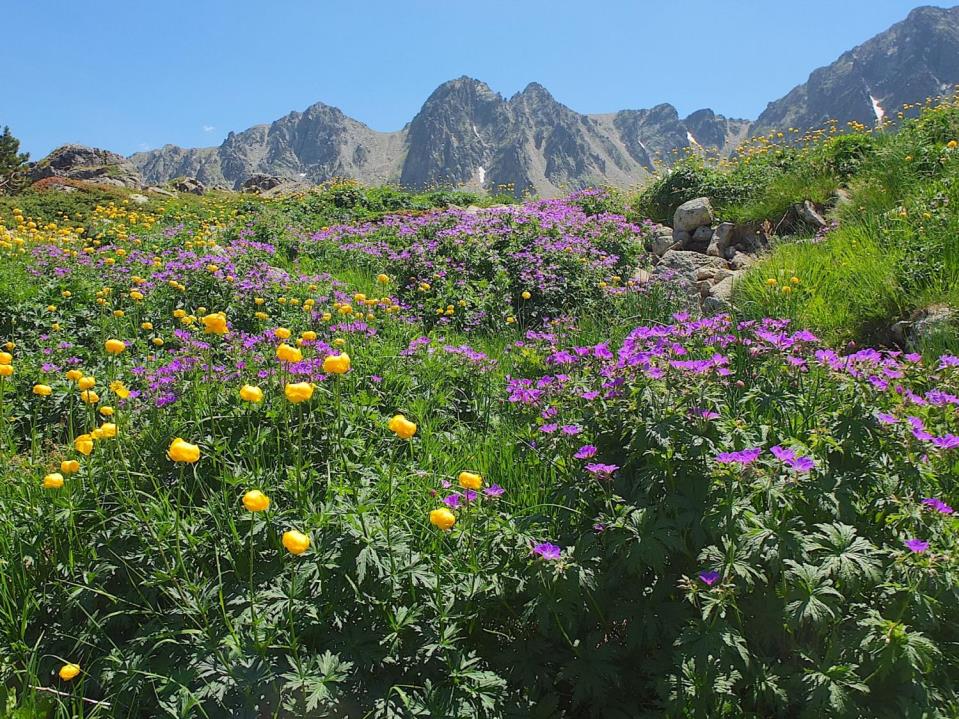 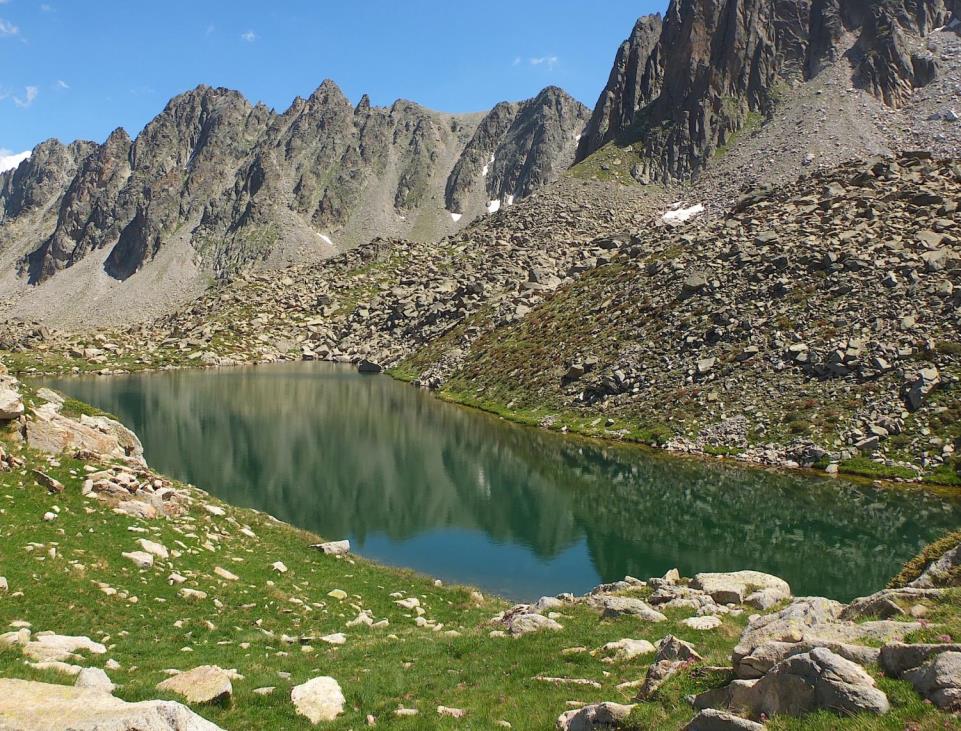 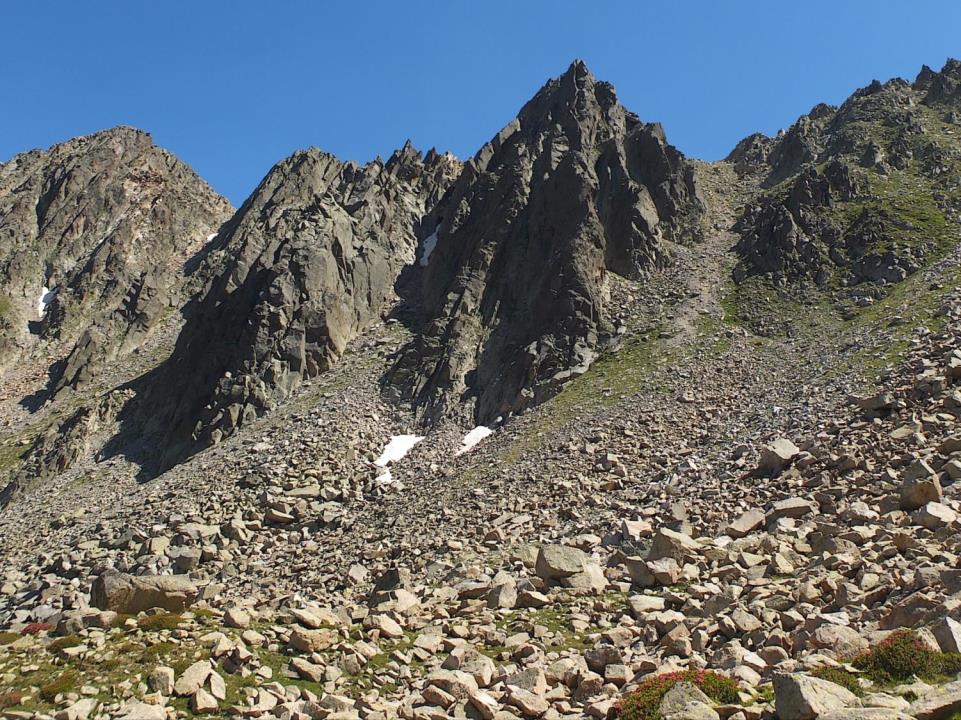 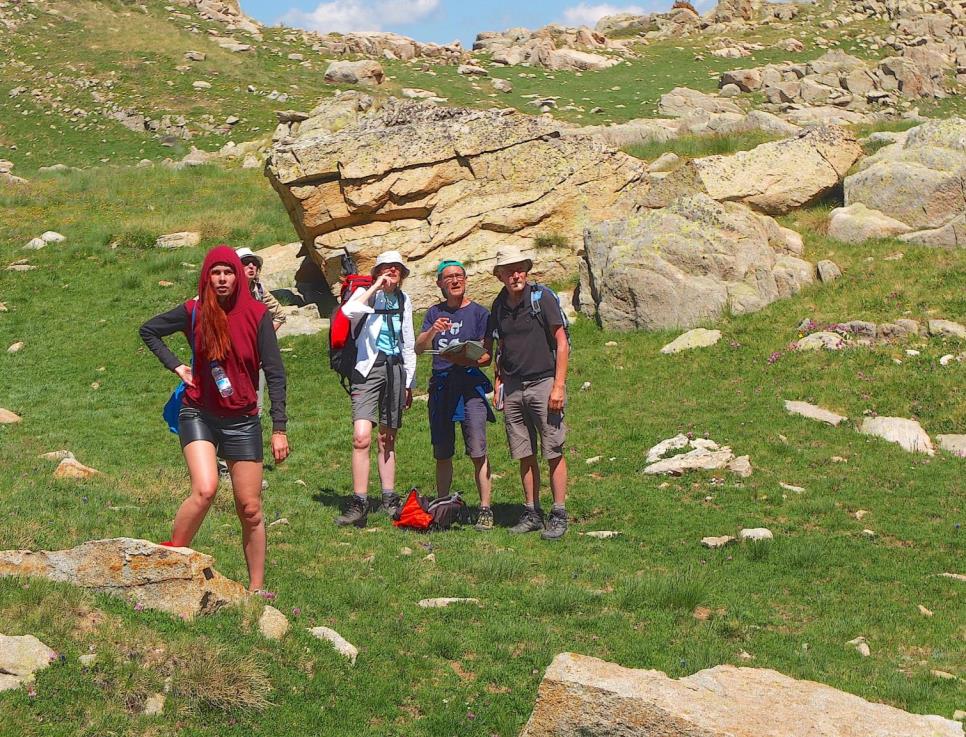 [Speaker Notes: Ils sont perdus  ou à la recherche du Pic del Pessons    le circuit complet permet d’observer 8 lacs]
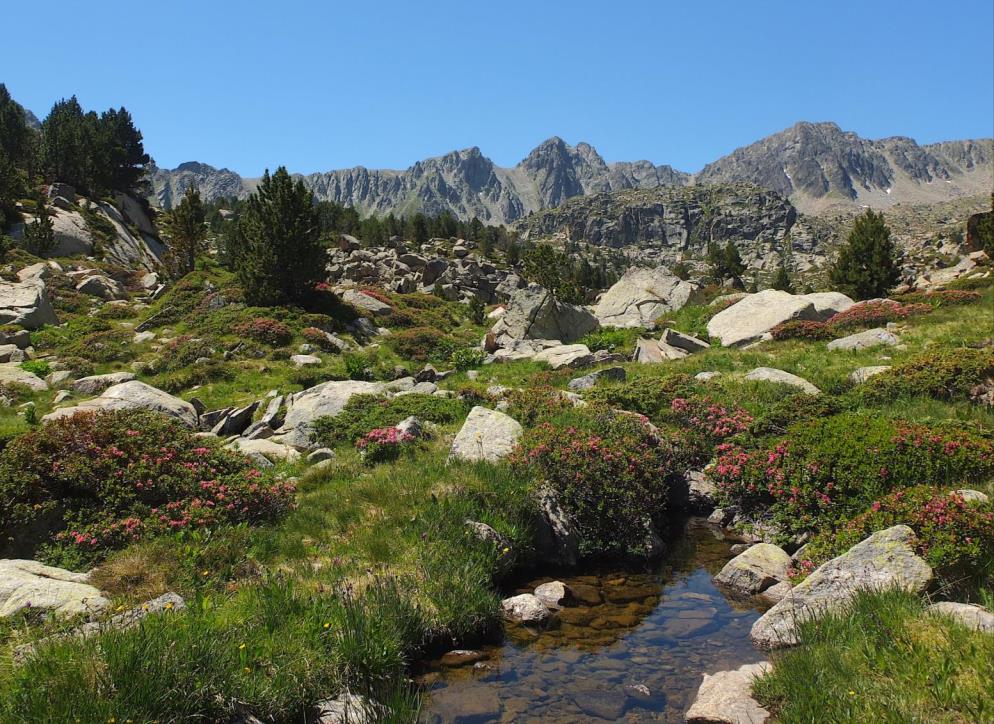 [Speaker Notes: Un beau paysage de montagne avec au fond, sans doute le  pic del Pessons]
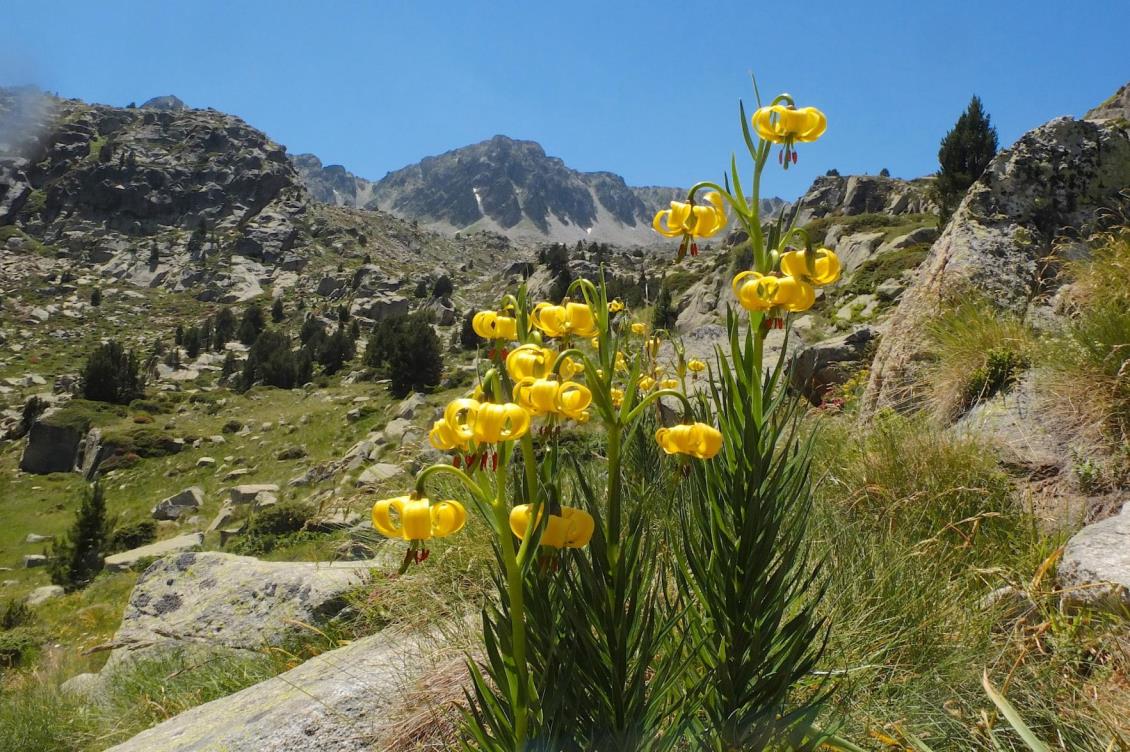 Merci
[Speaker Notes: Lilium pyrenaicum dans un magnifique environnement , la zone de combat : limite des arbres]